Konkurs ,, Piękna nasza Polska ”
Na  16 slajdach  przedstawione  są zdjęcia  ciekawych miejsc lub regionów  turystycznych 
 Obejrzyj  zdjęcia  i podaj co  przedstawiają  kolejne slajdy . 
Pierwszy slajd jest przykładem odpowiedzi,  która  powinna zawierać  informacje :
2. SLAJD TO  SZCZECIN  ,  JASNE  BŁONIA , POMNIK  CZYNU POLAKÓW
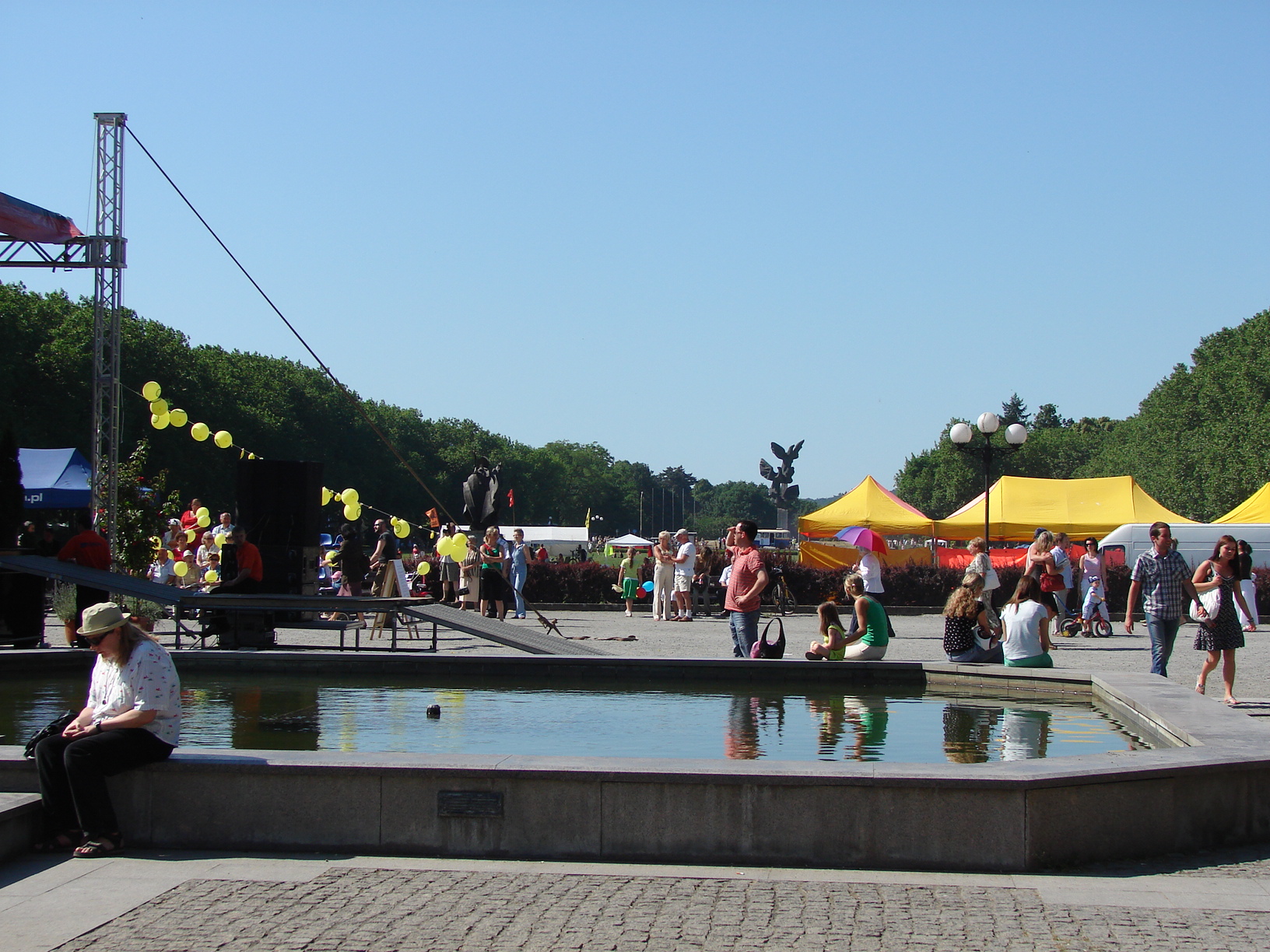 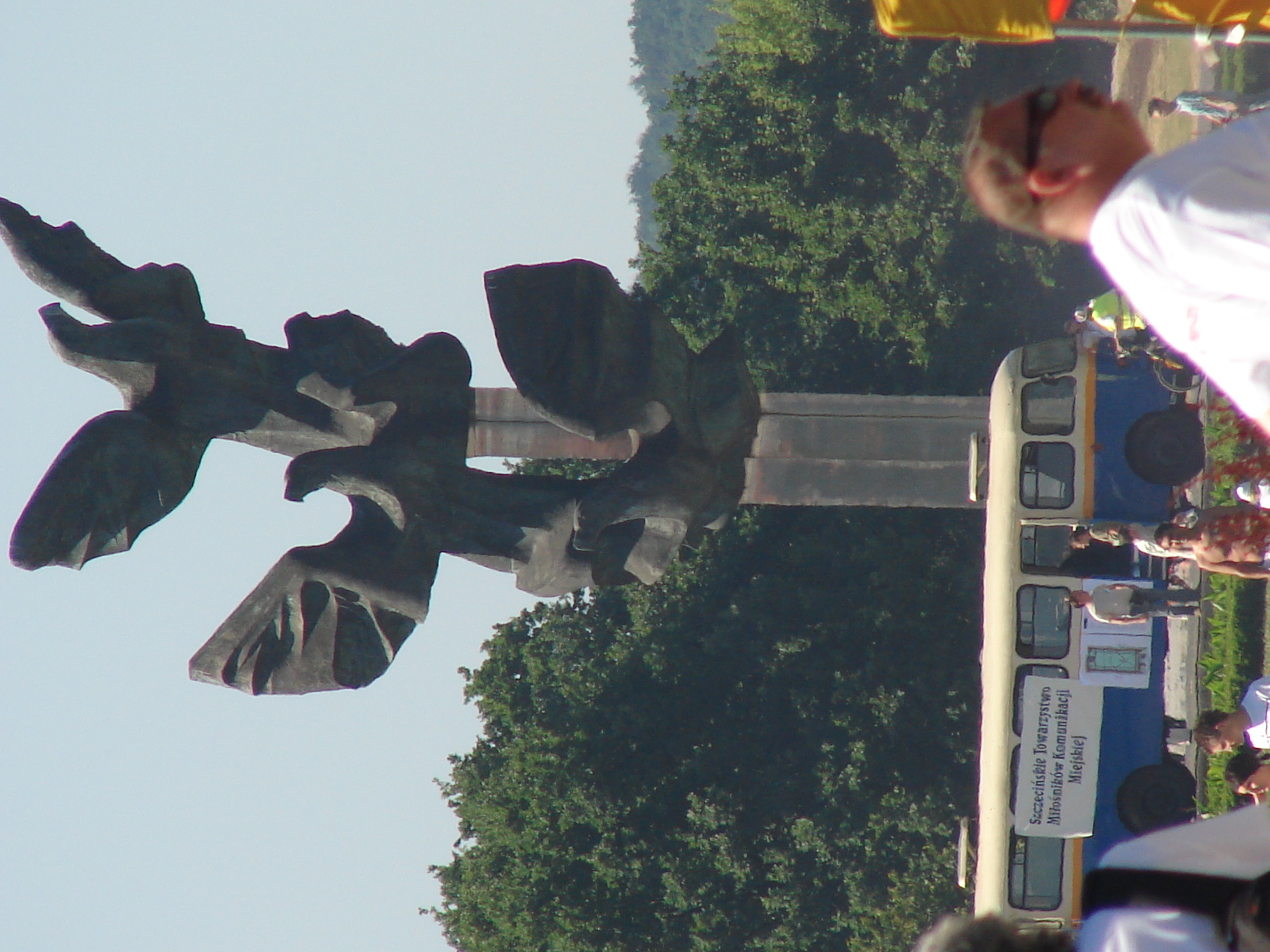 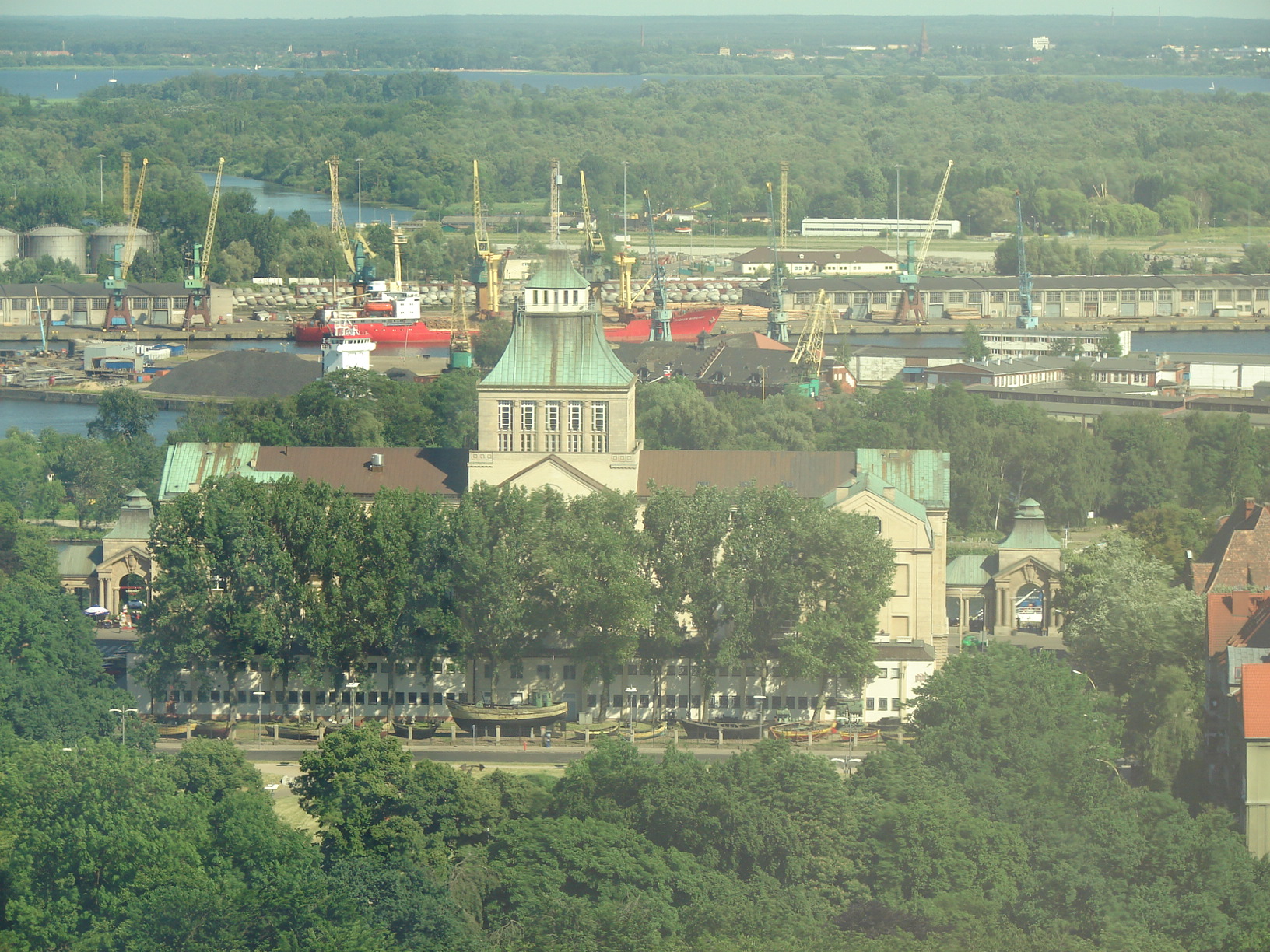 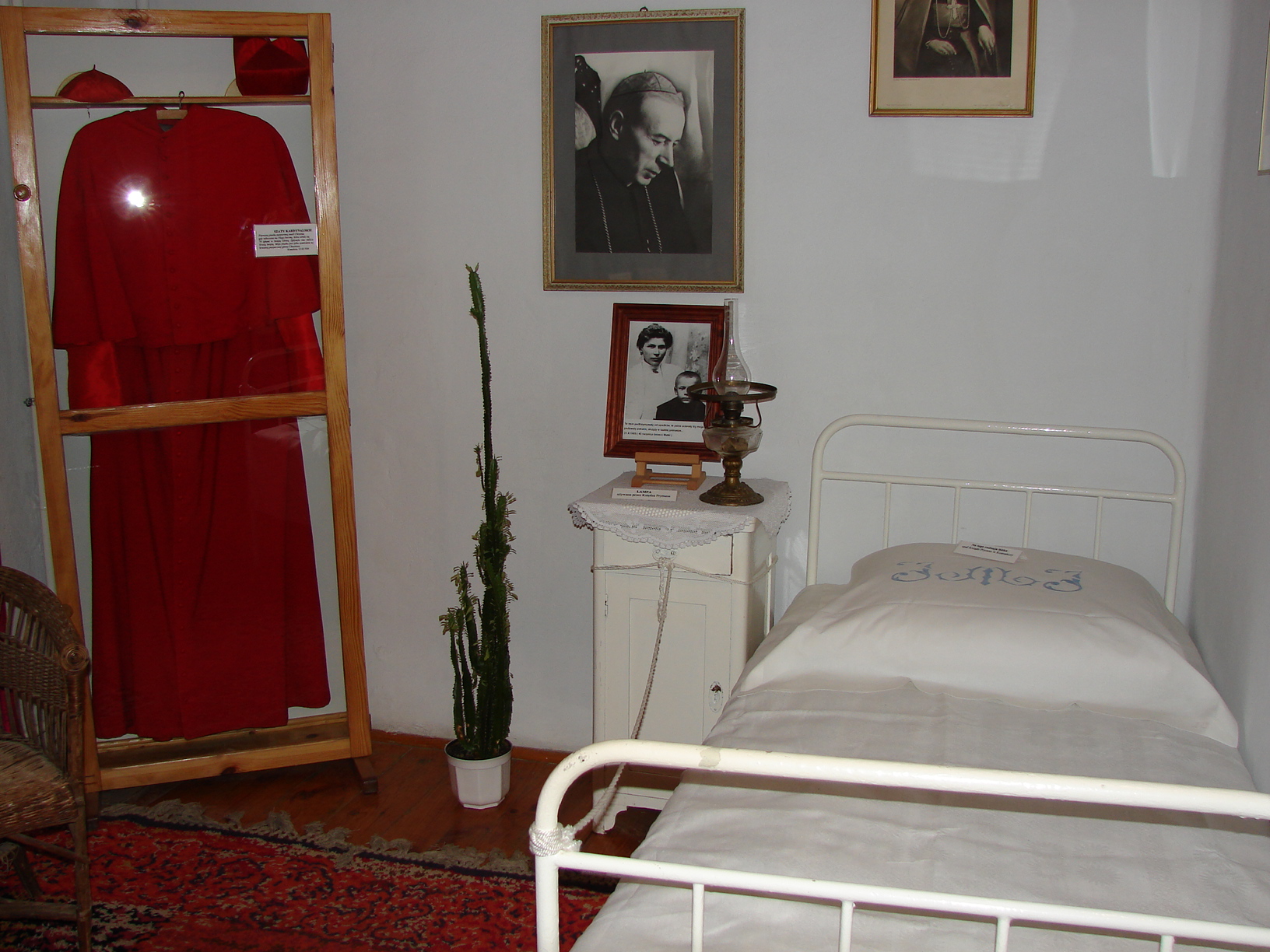 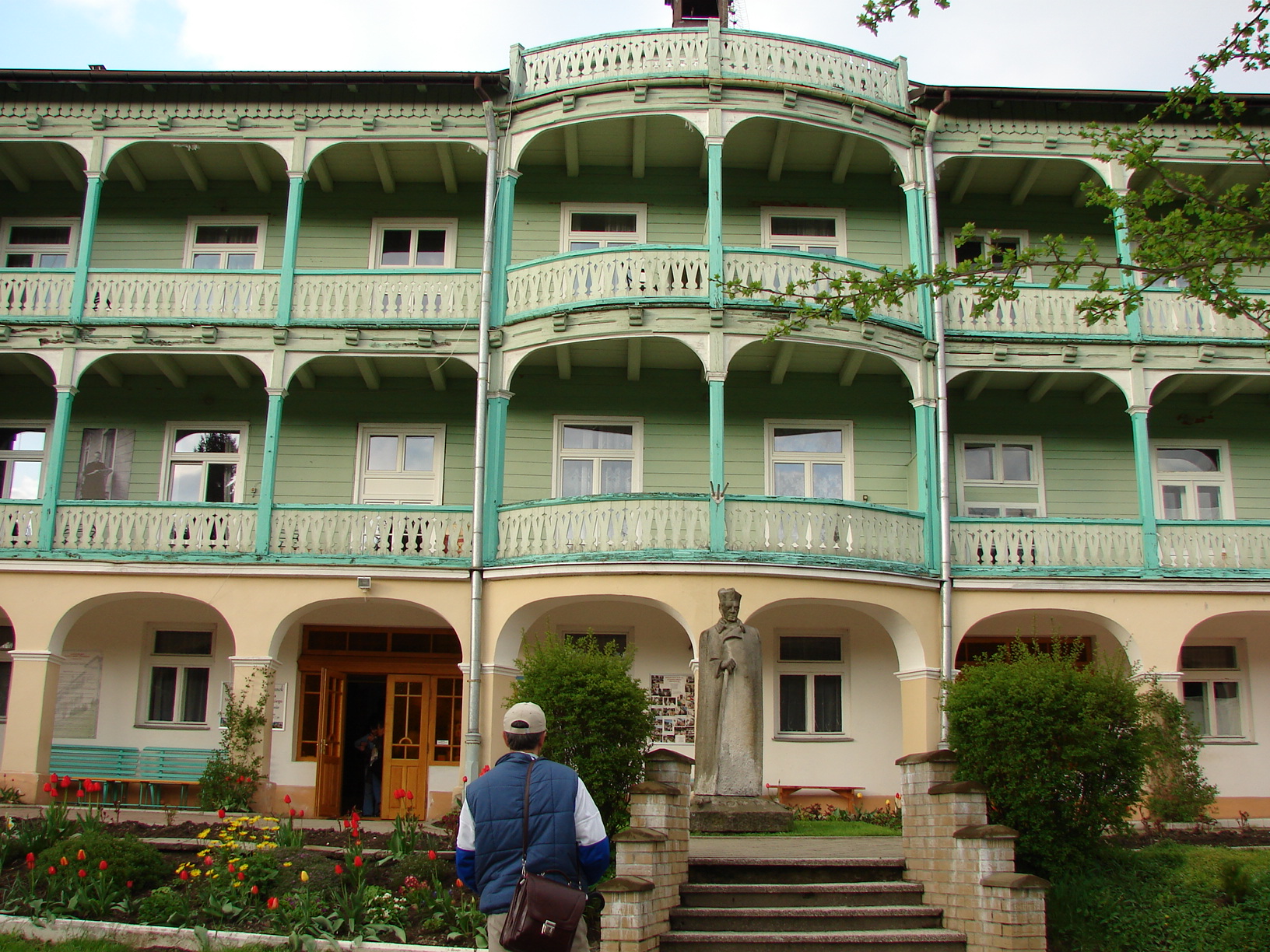 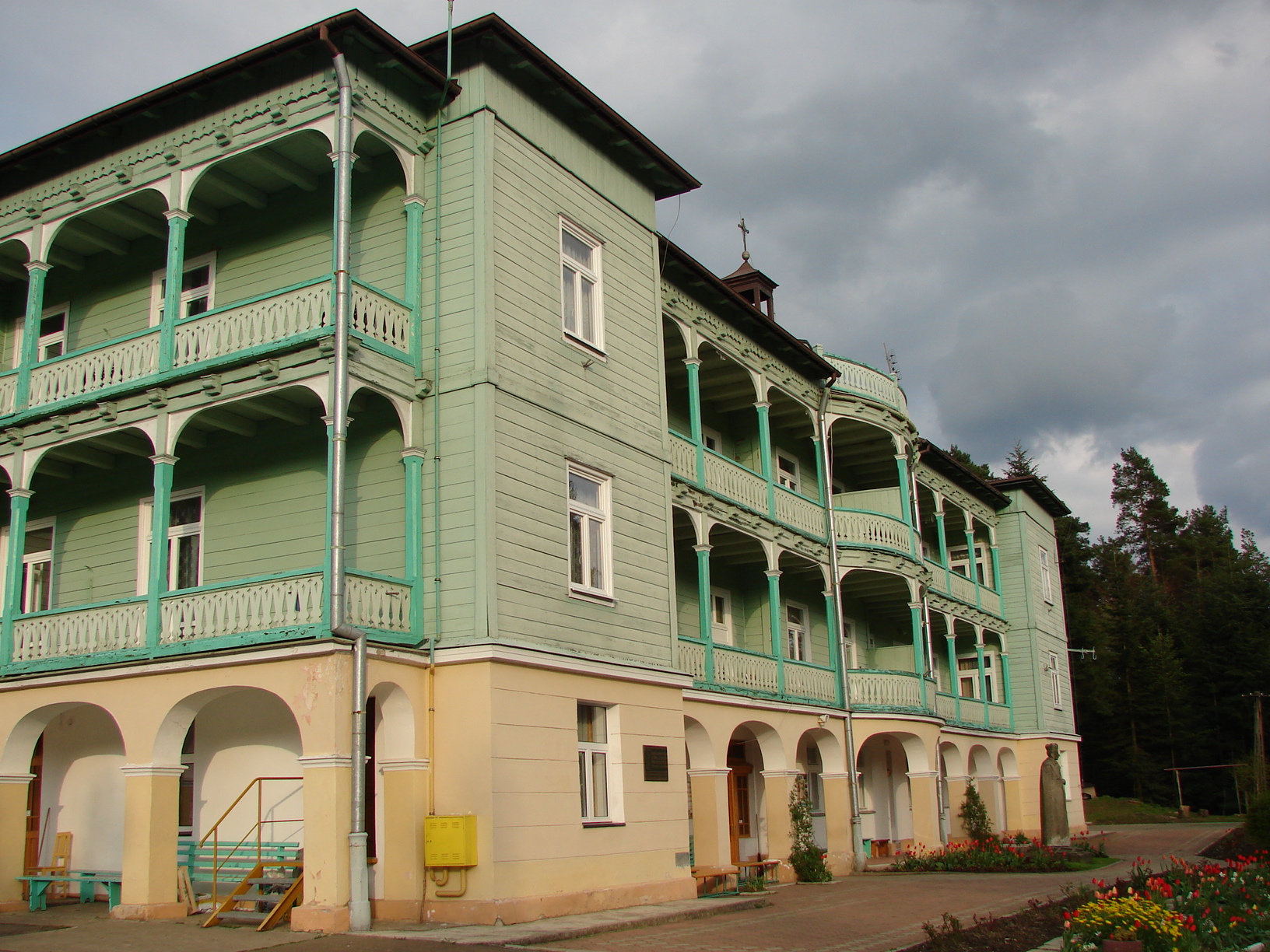 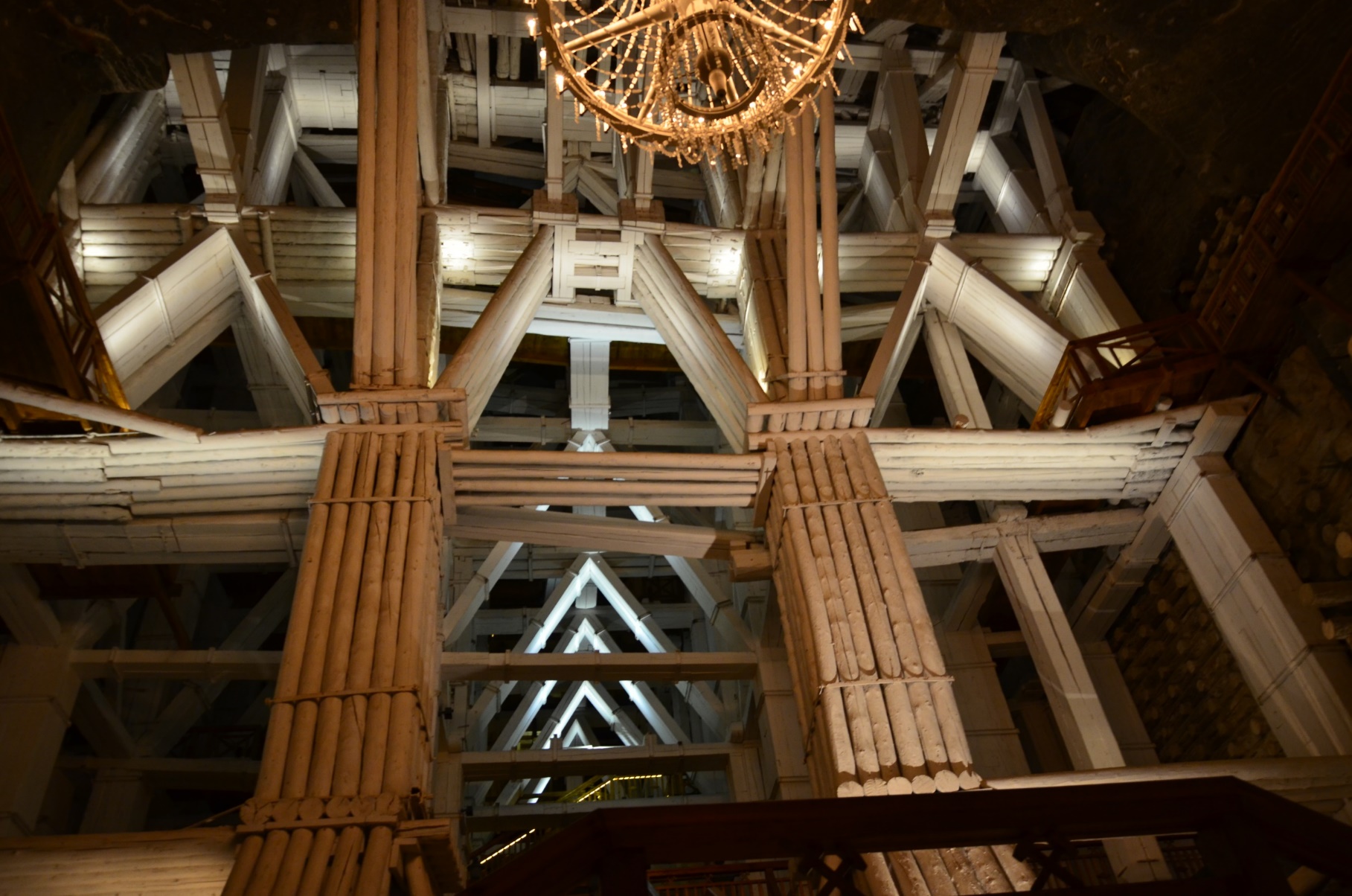 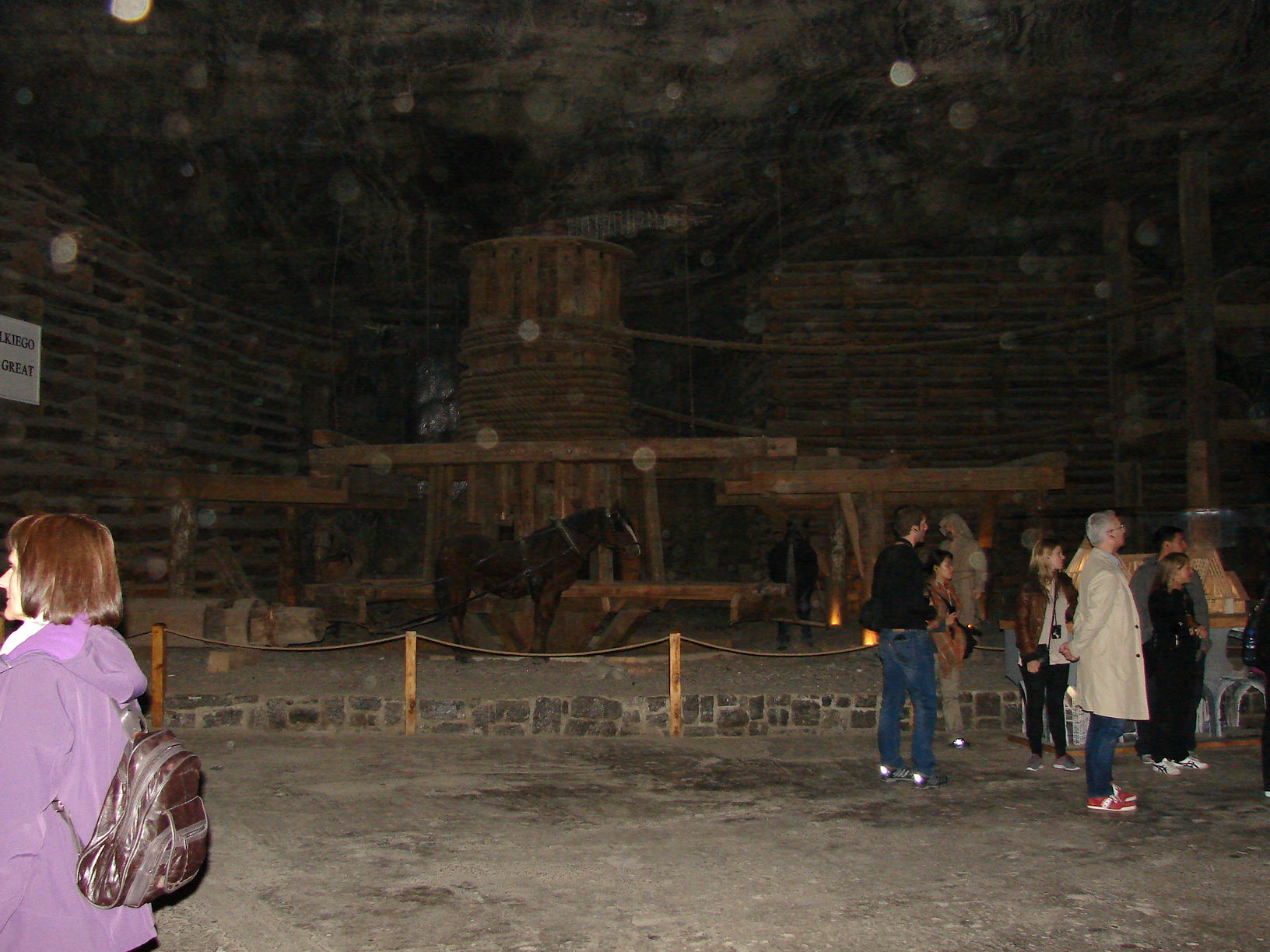 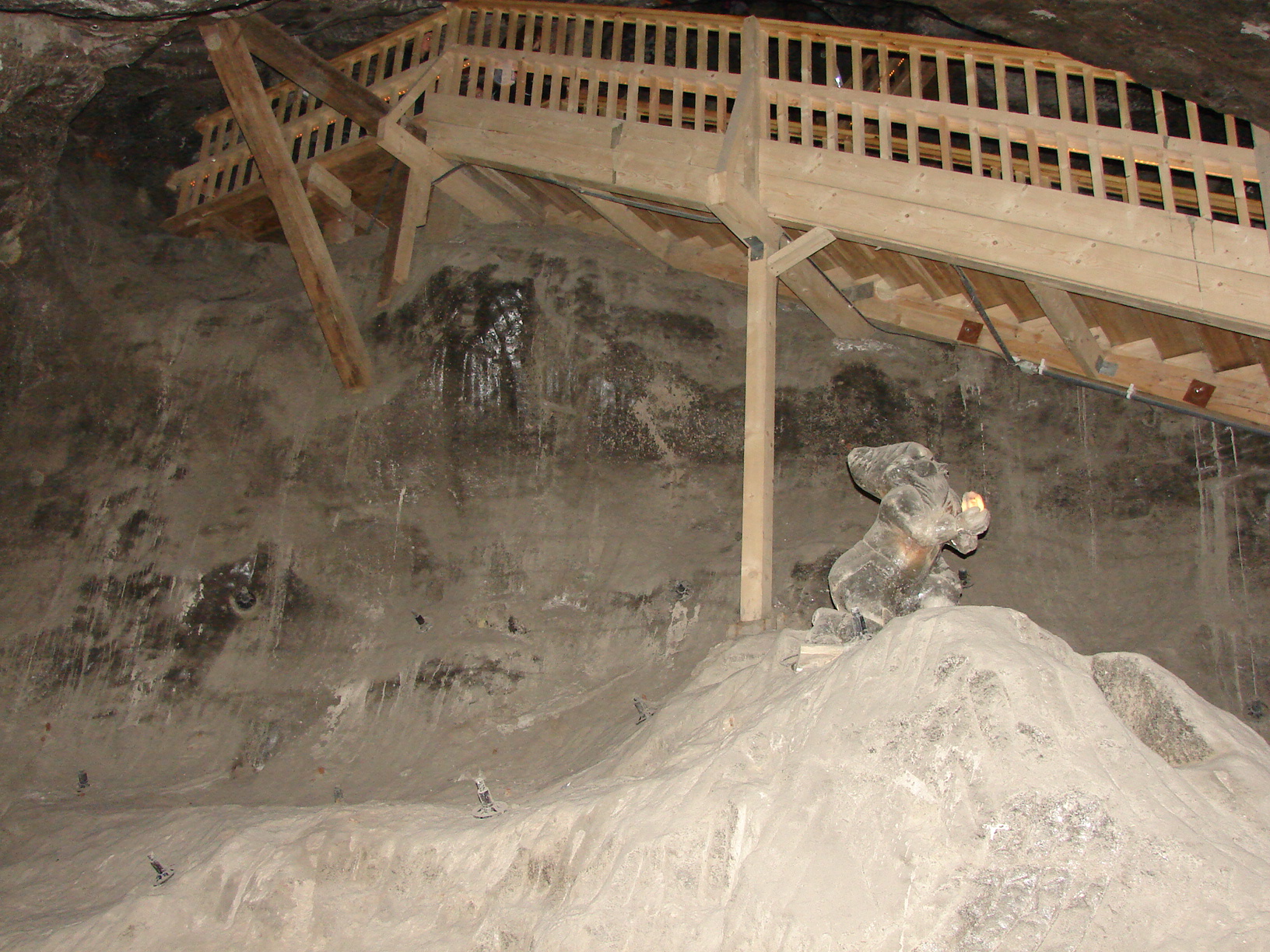 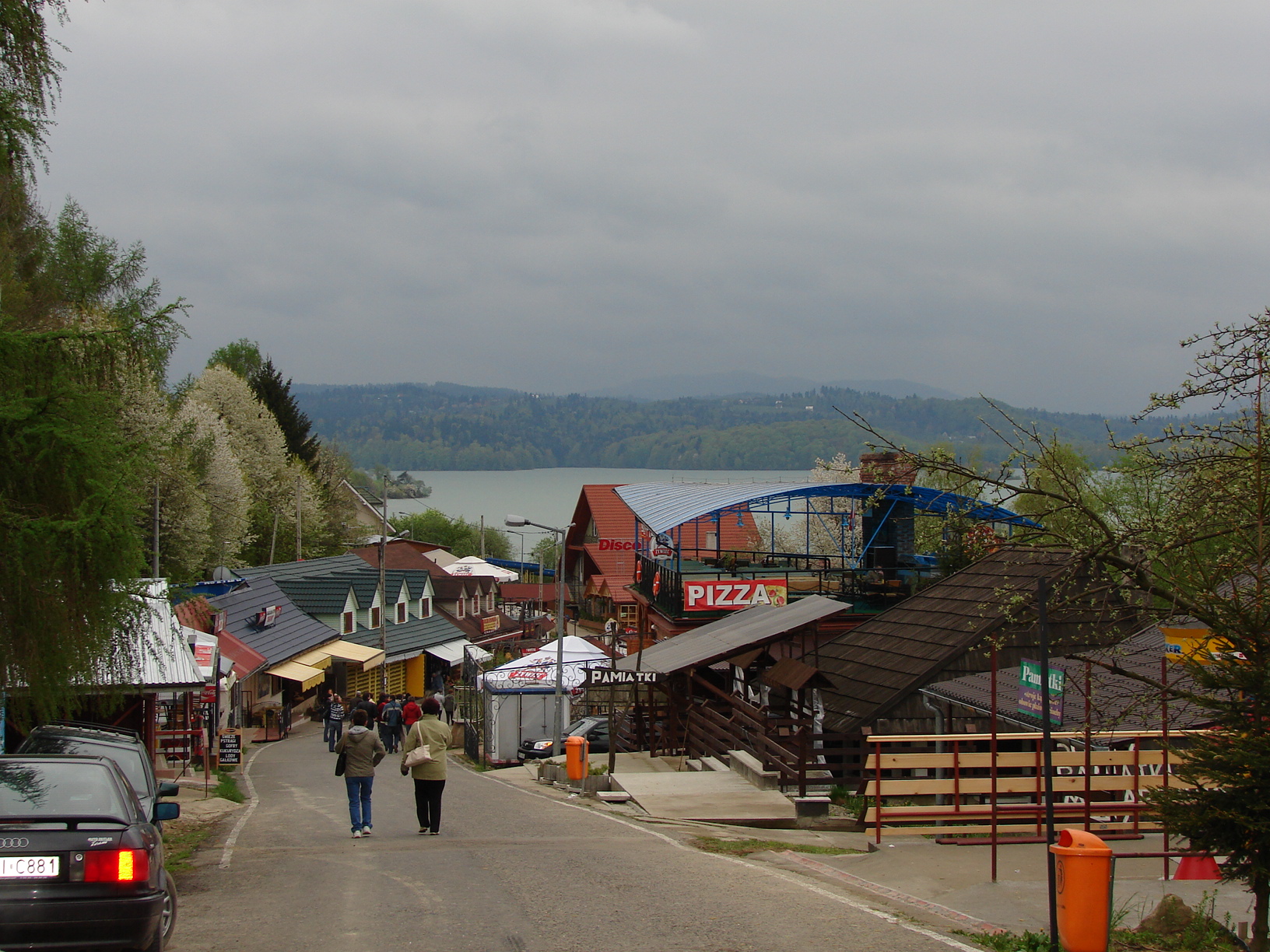 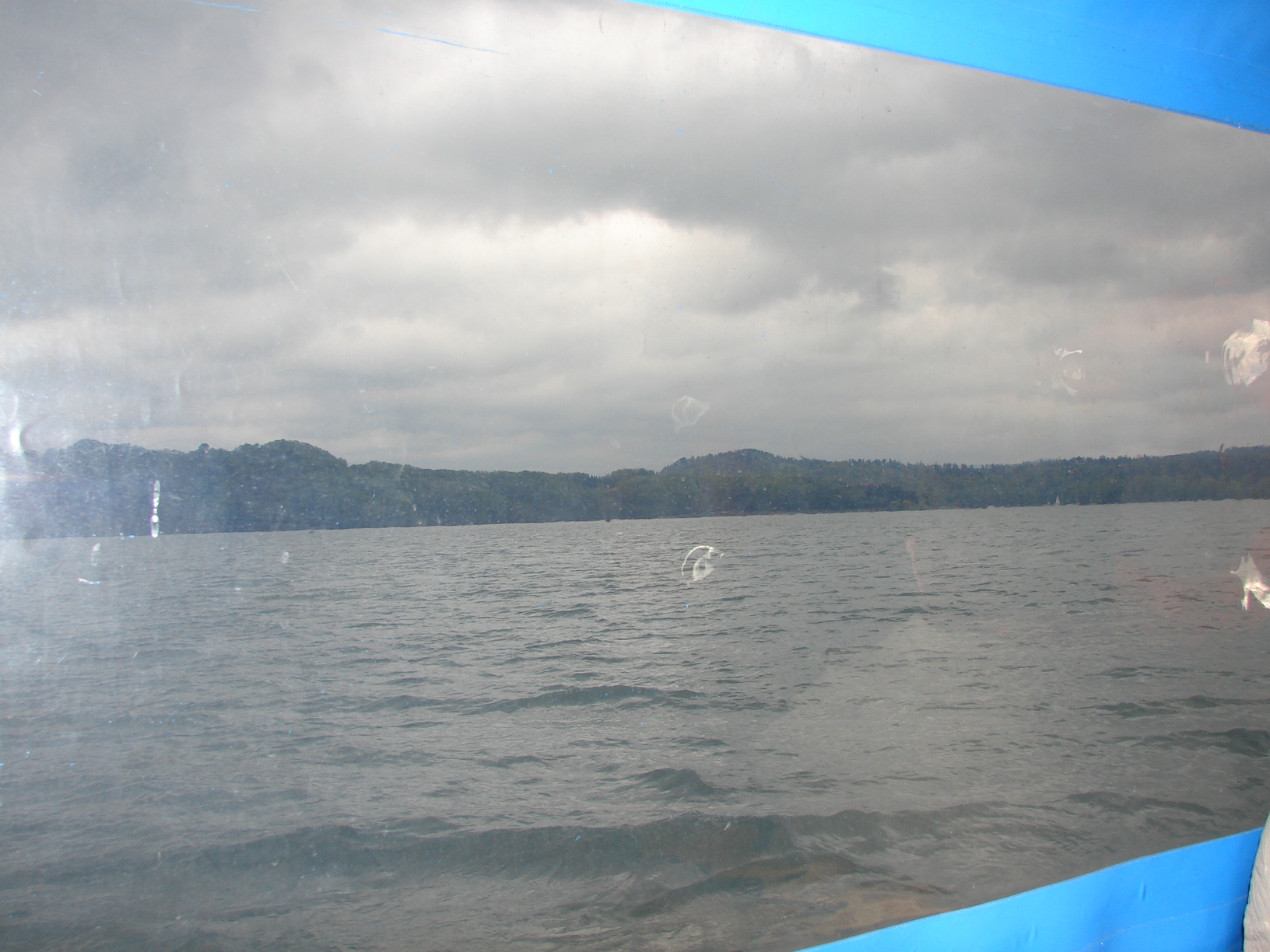 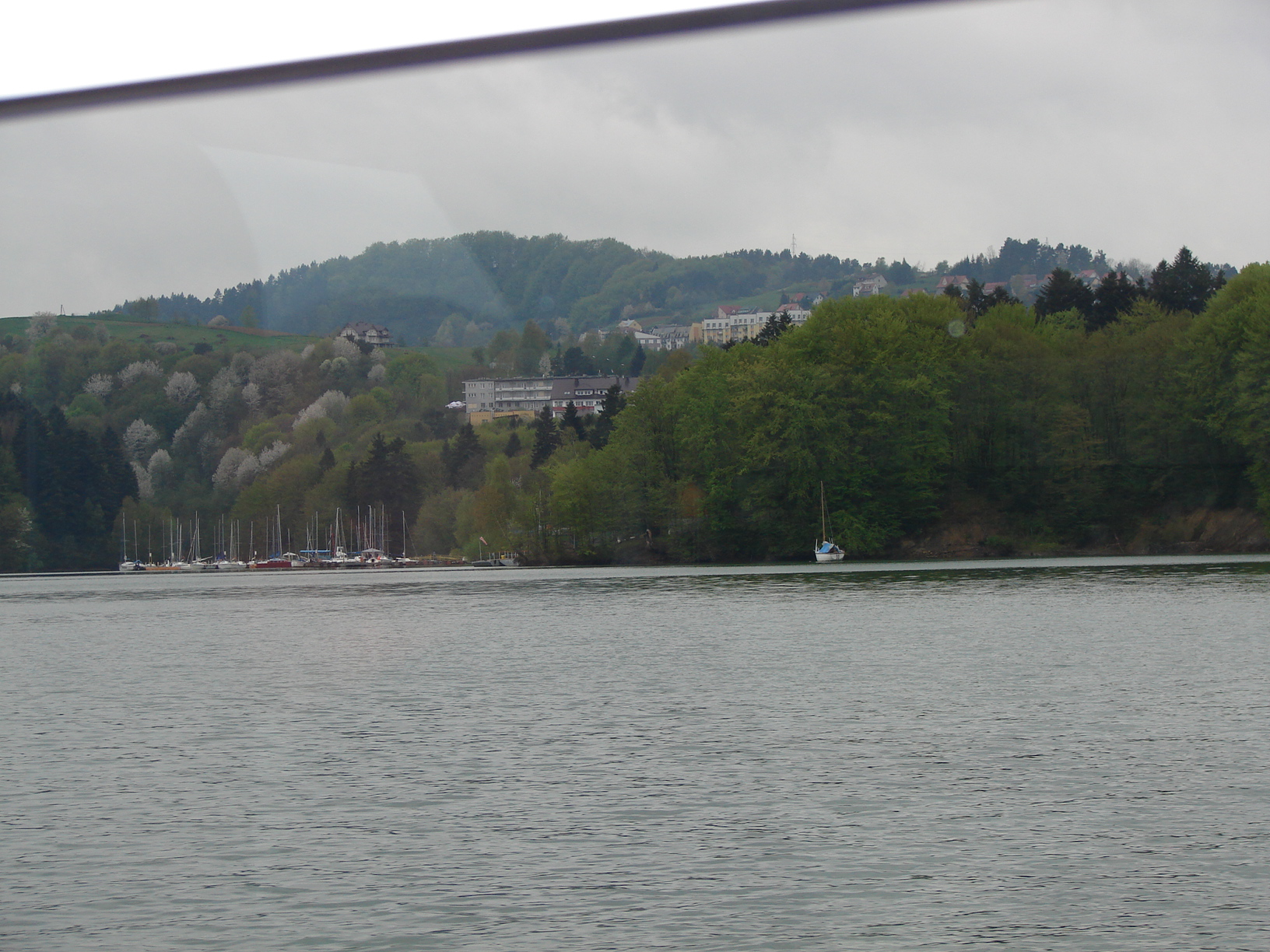 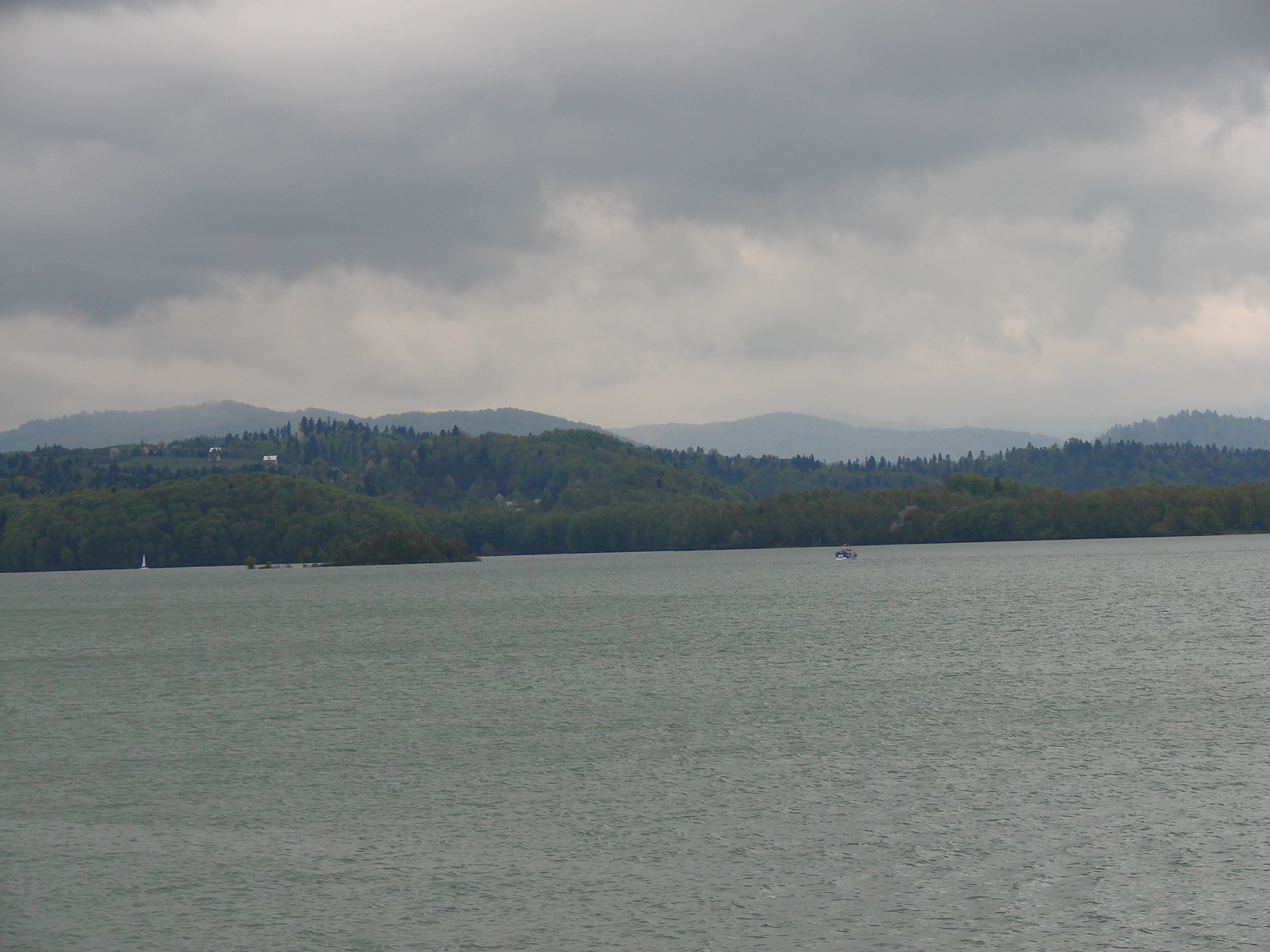 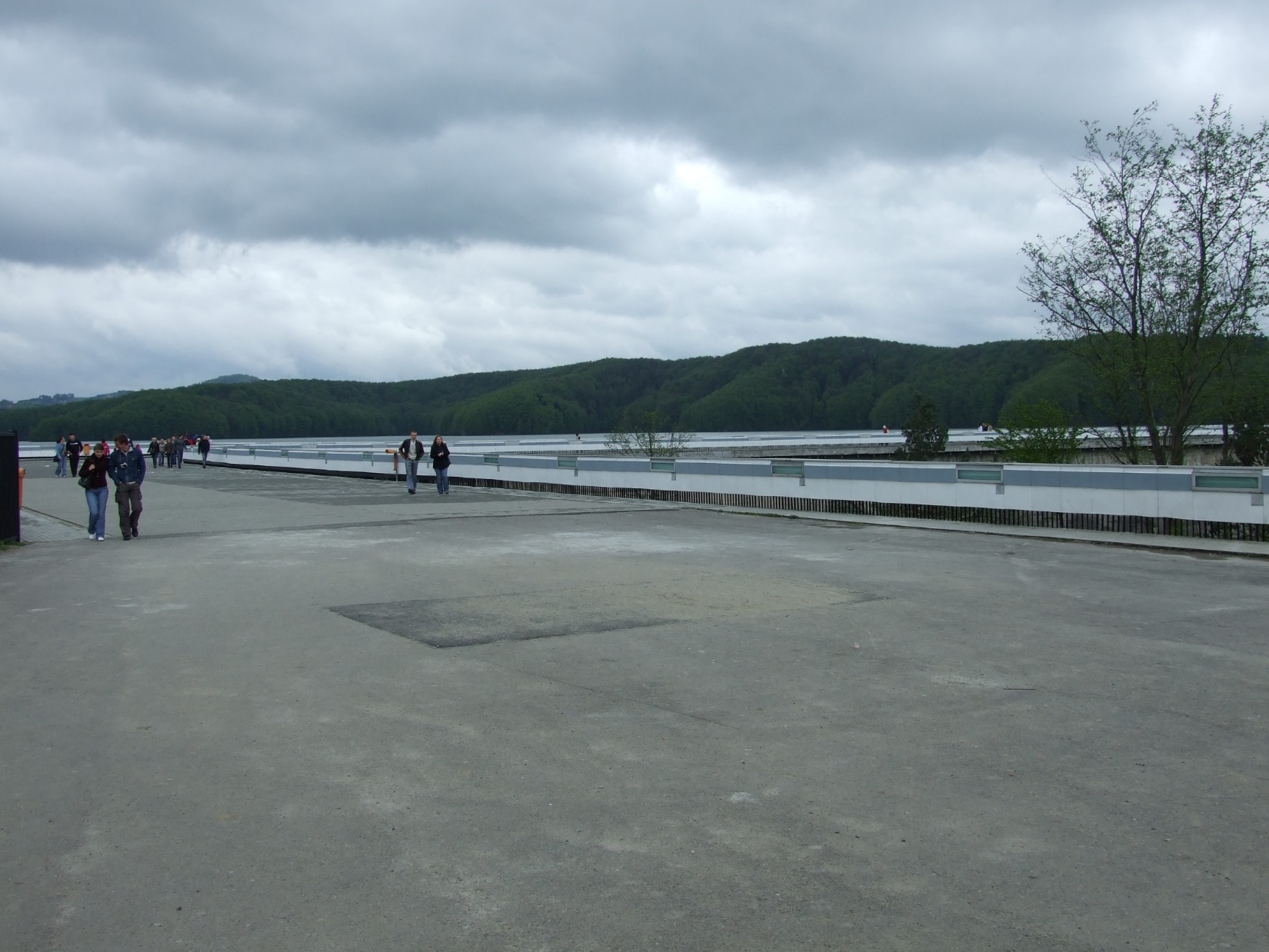 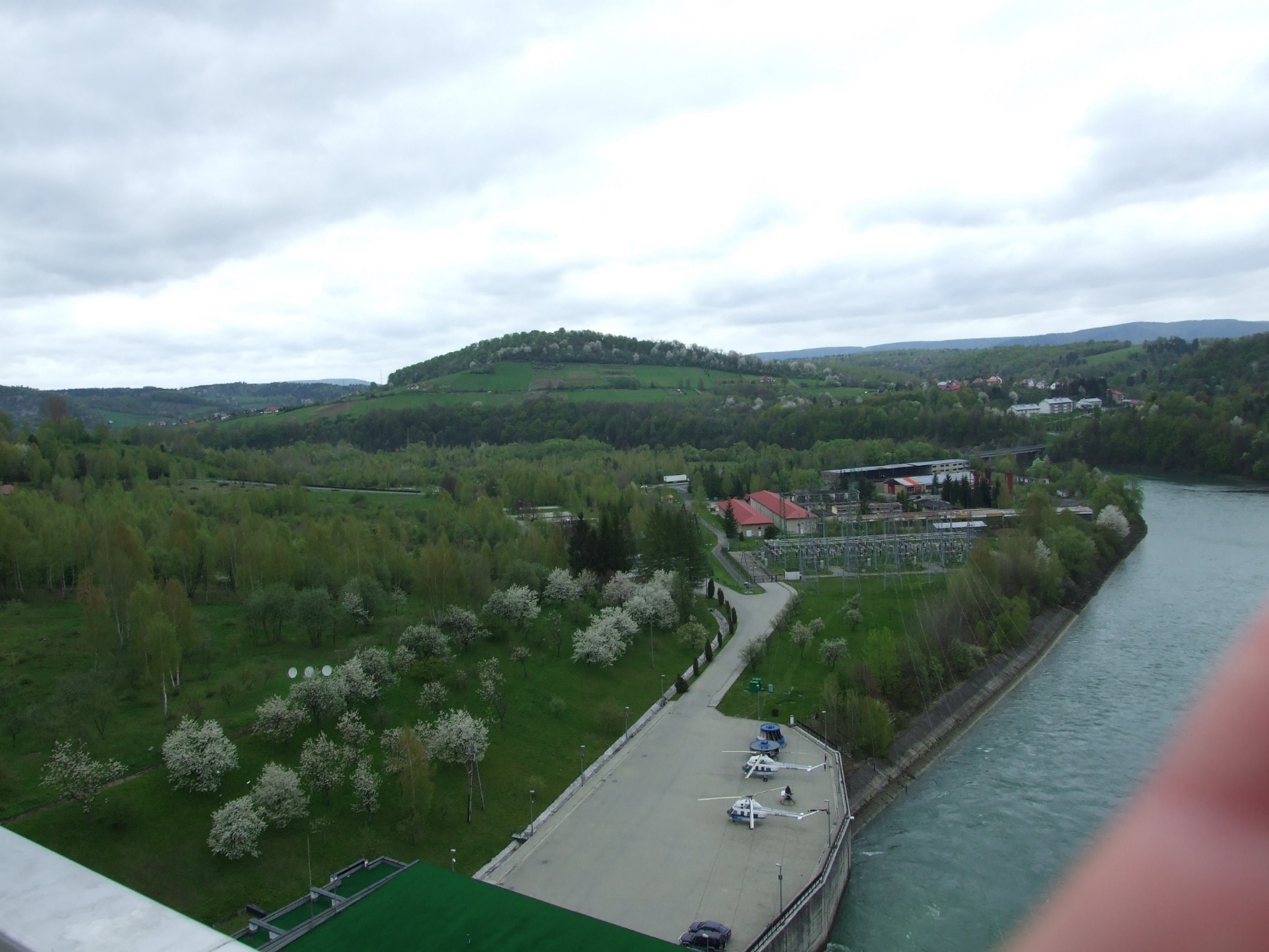 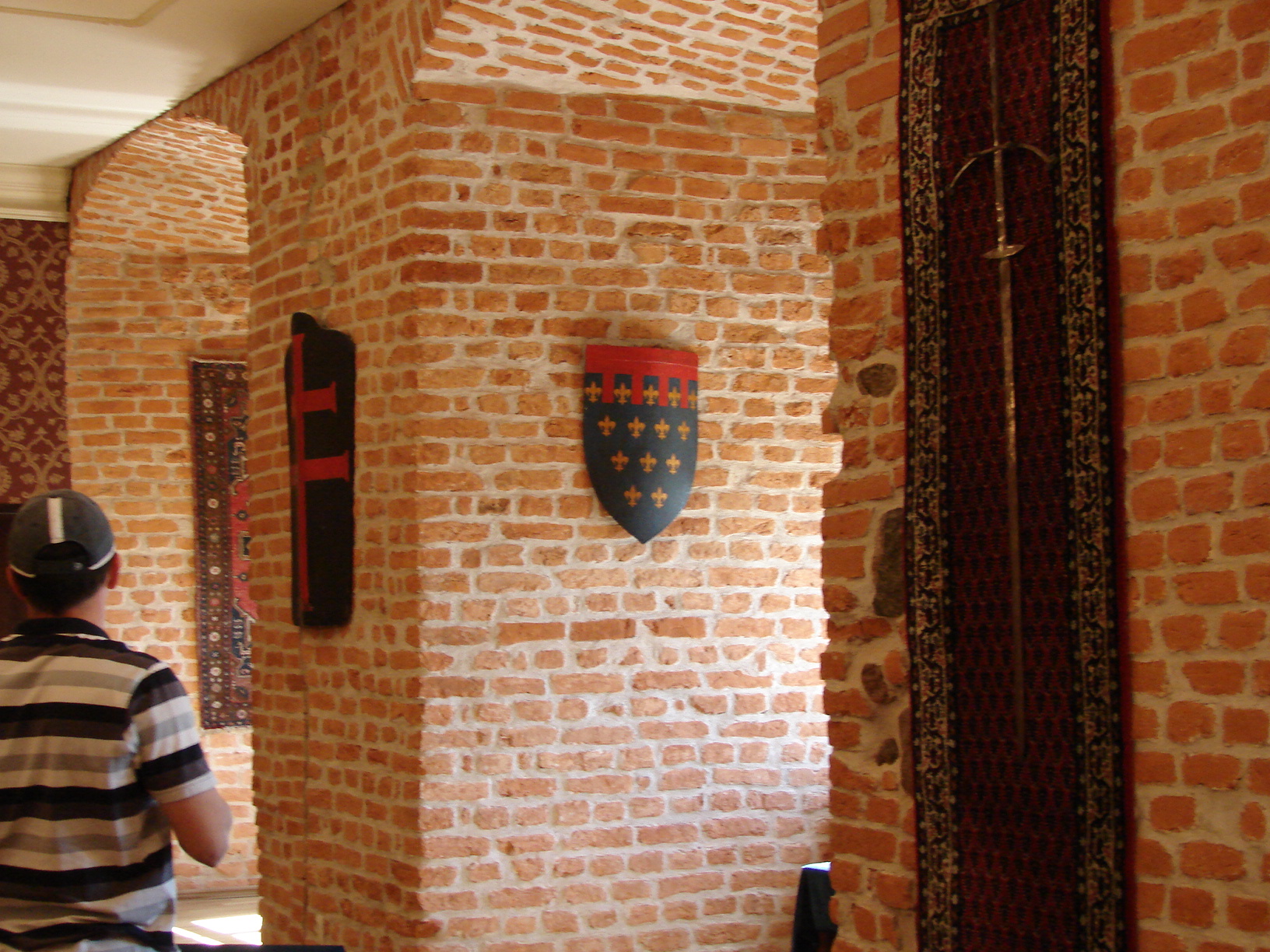 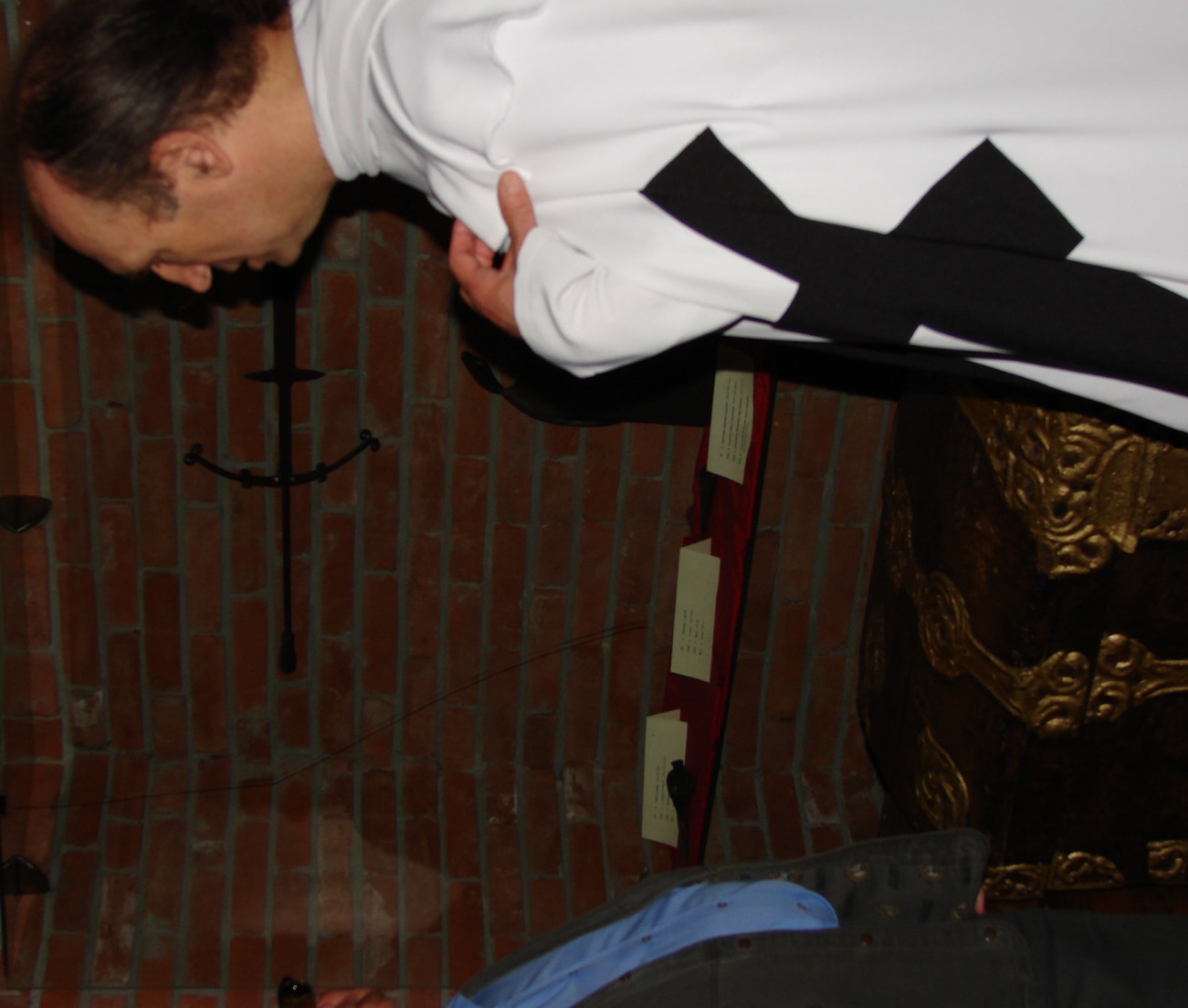 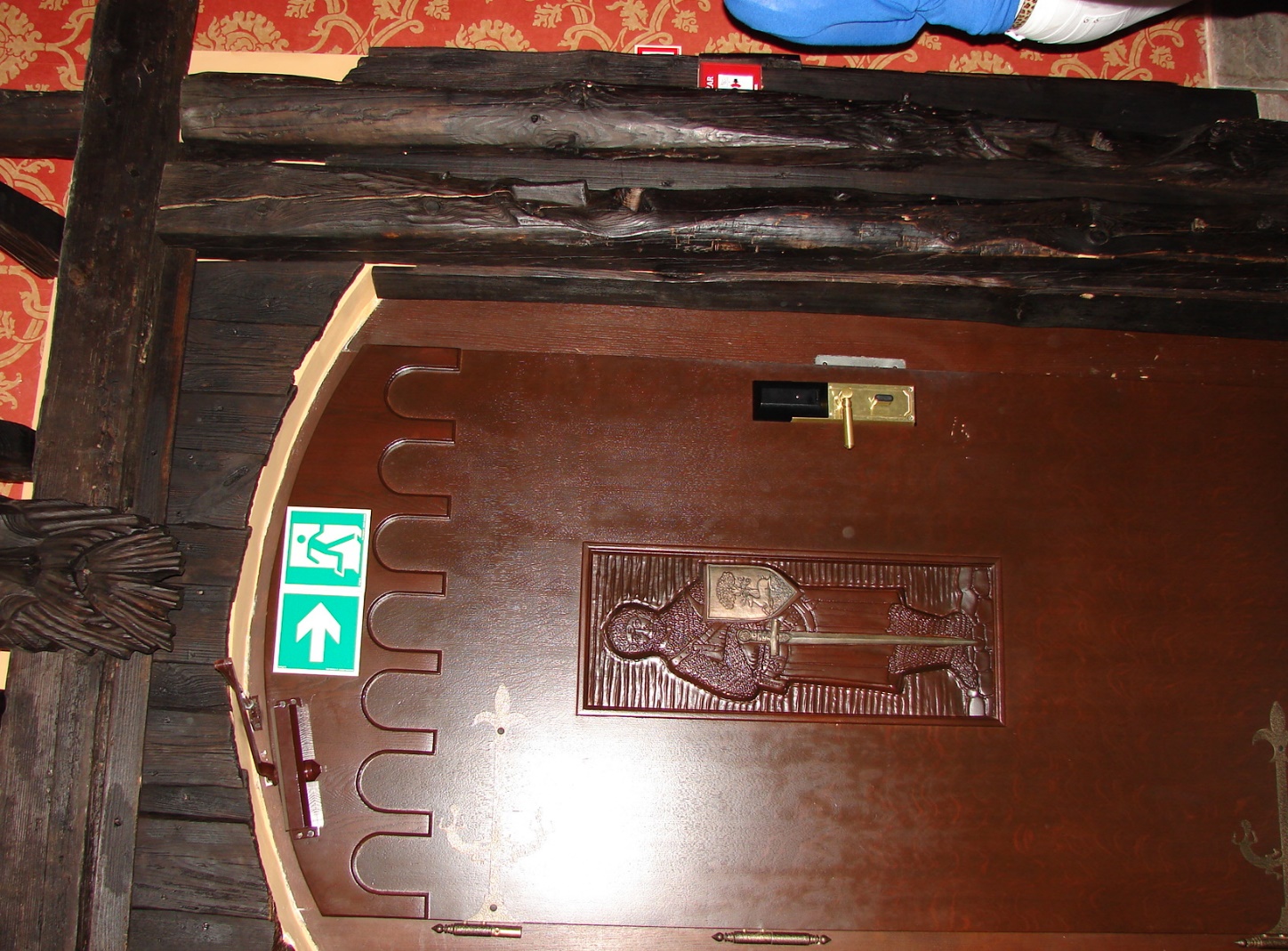 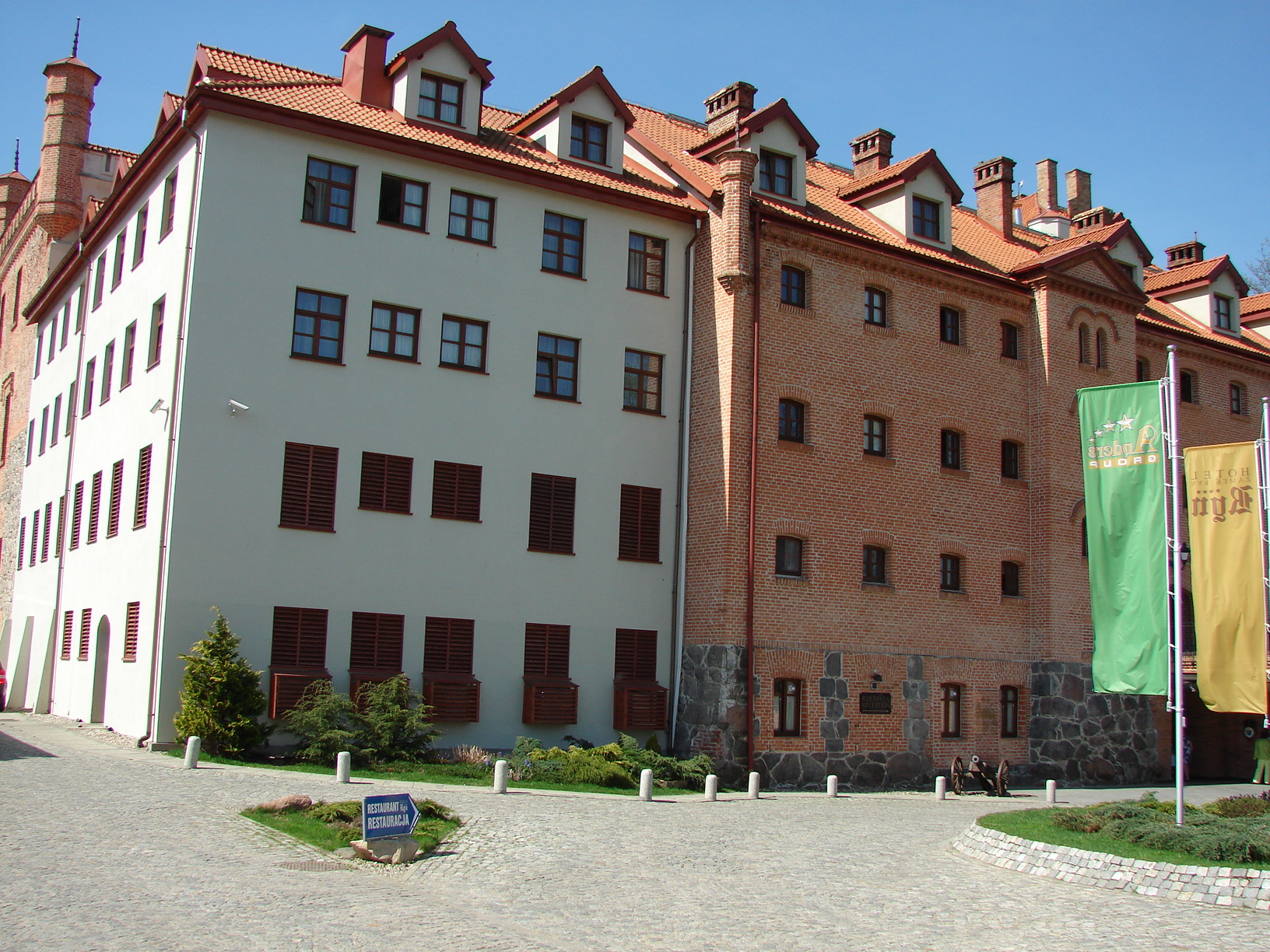 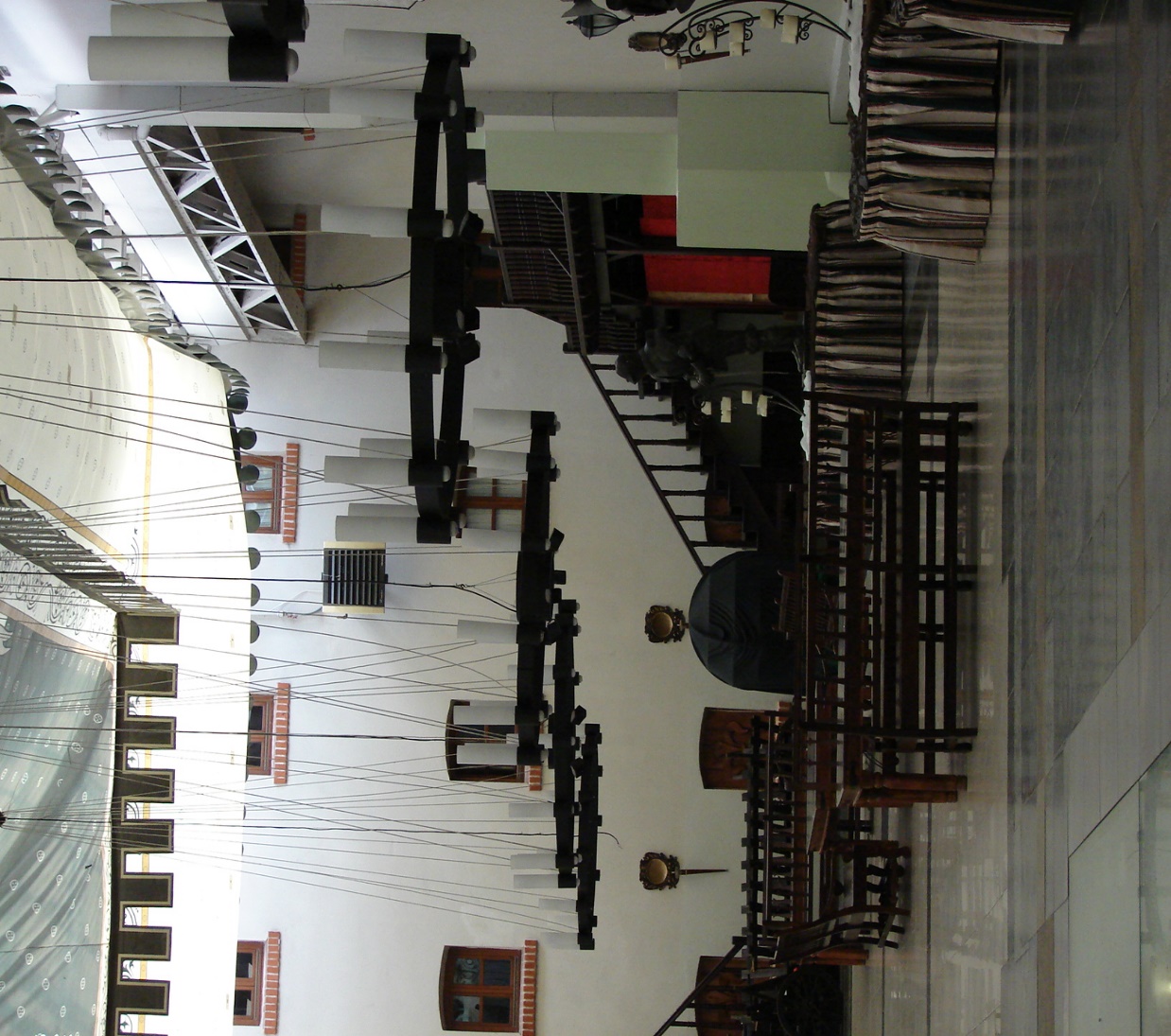 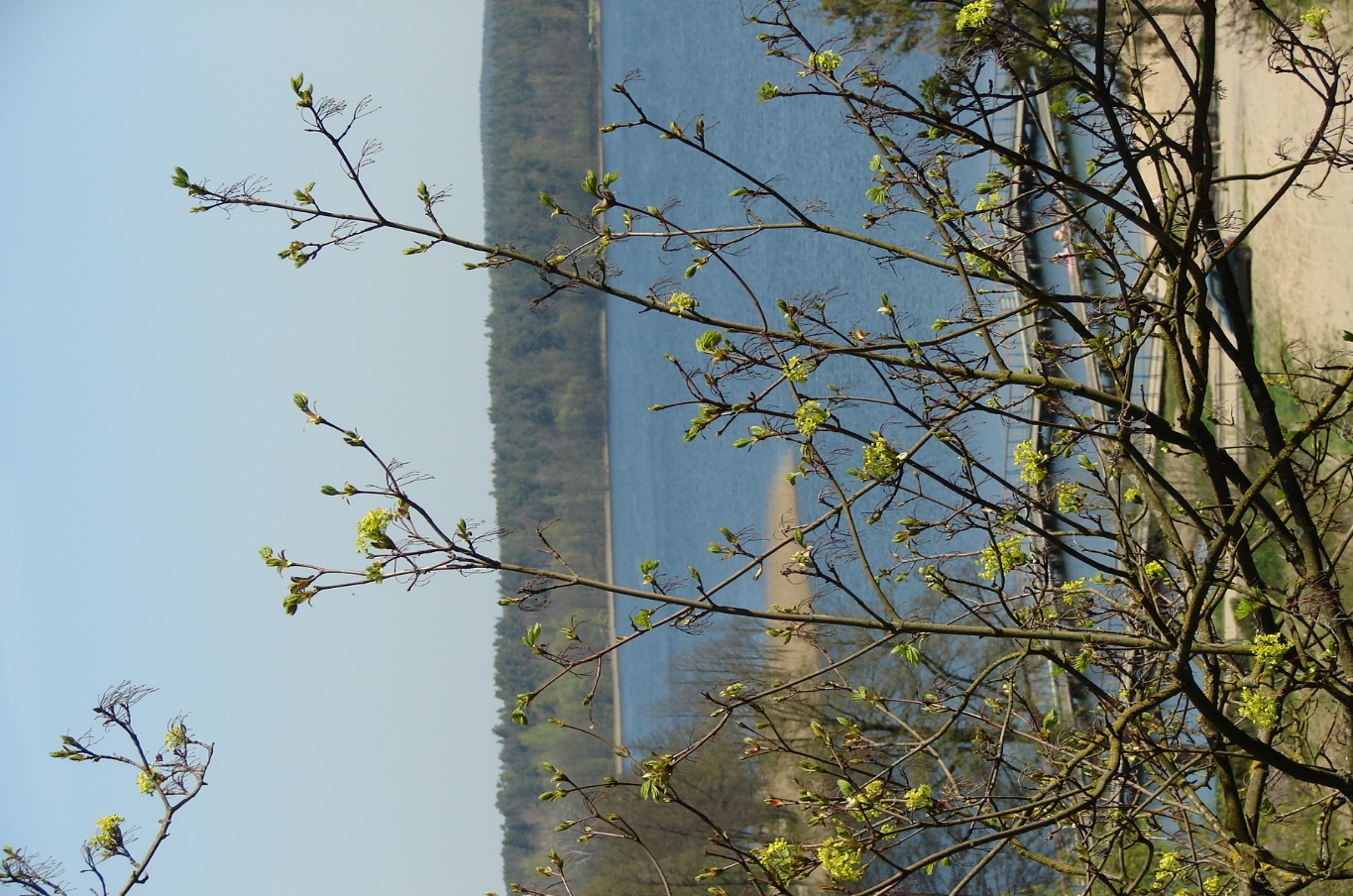 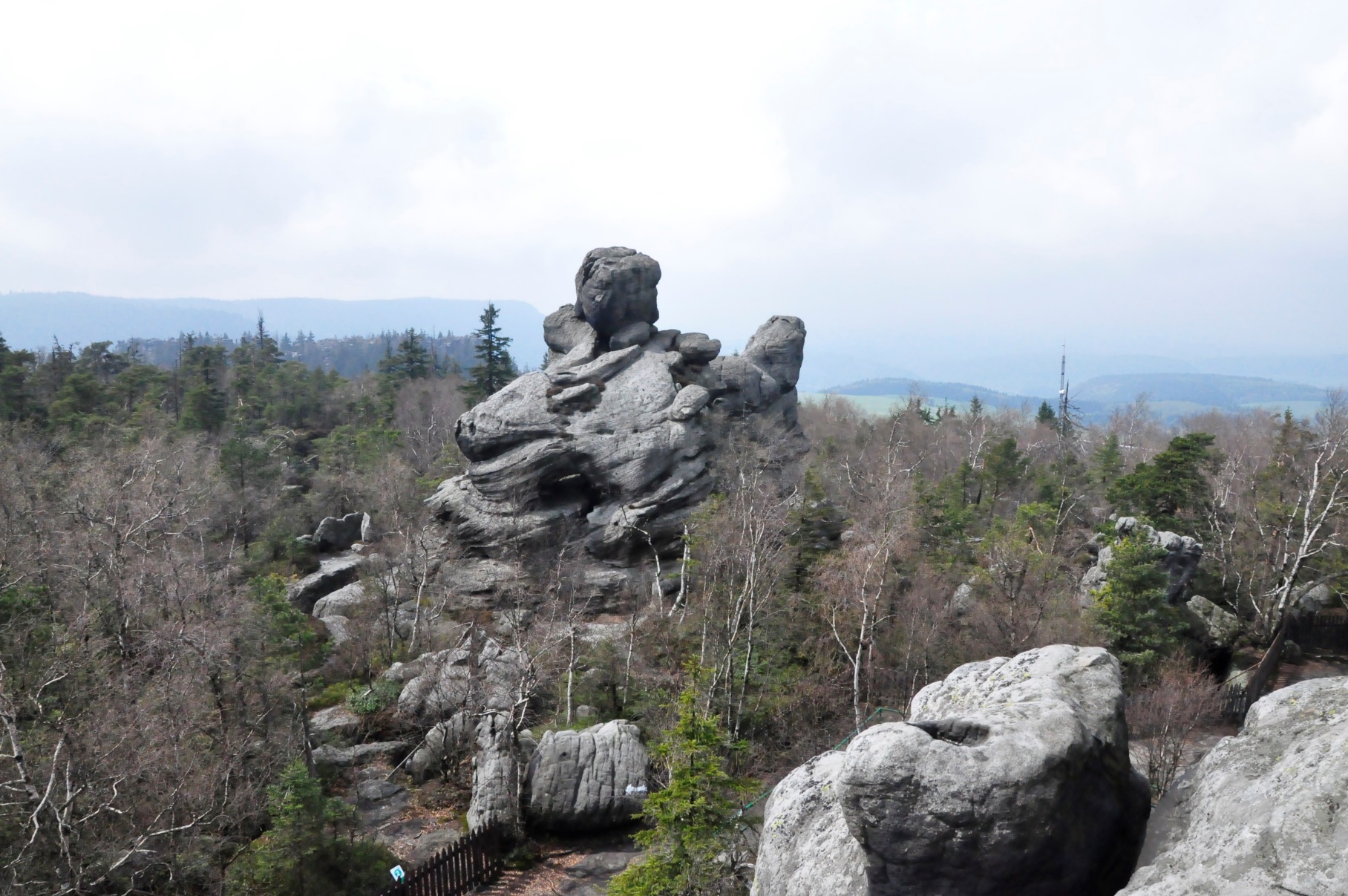 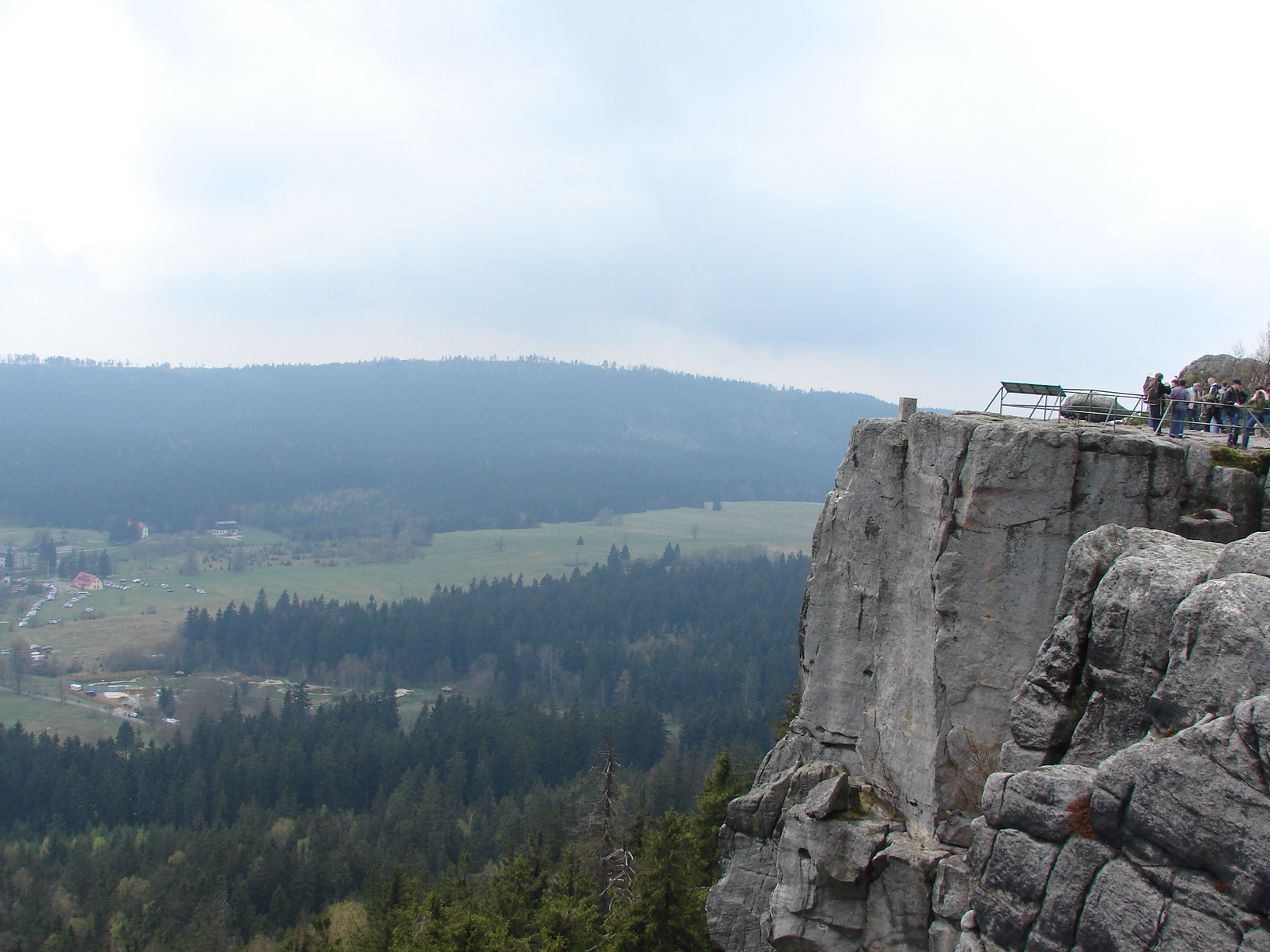 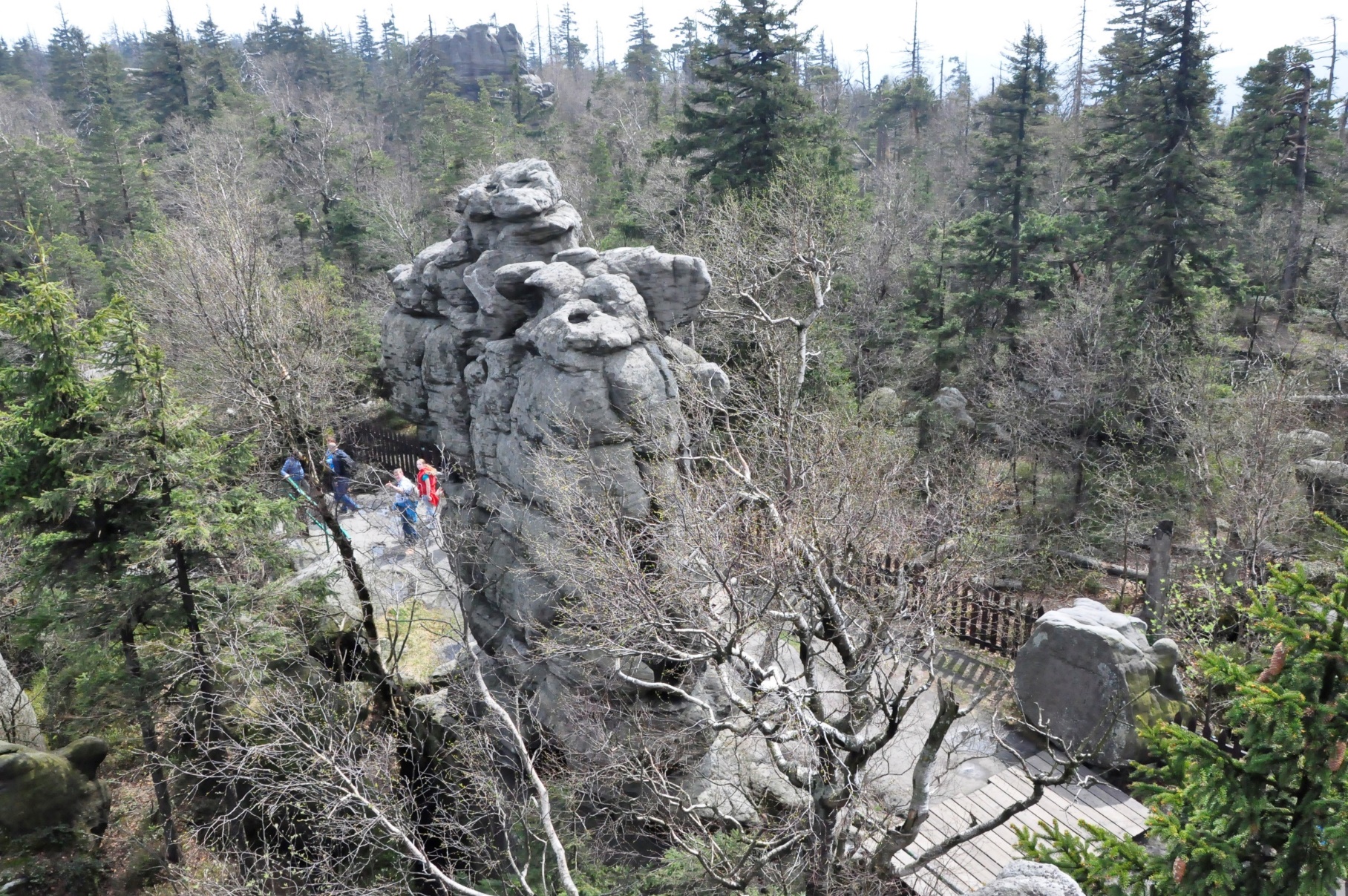 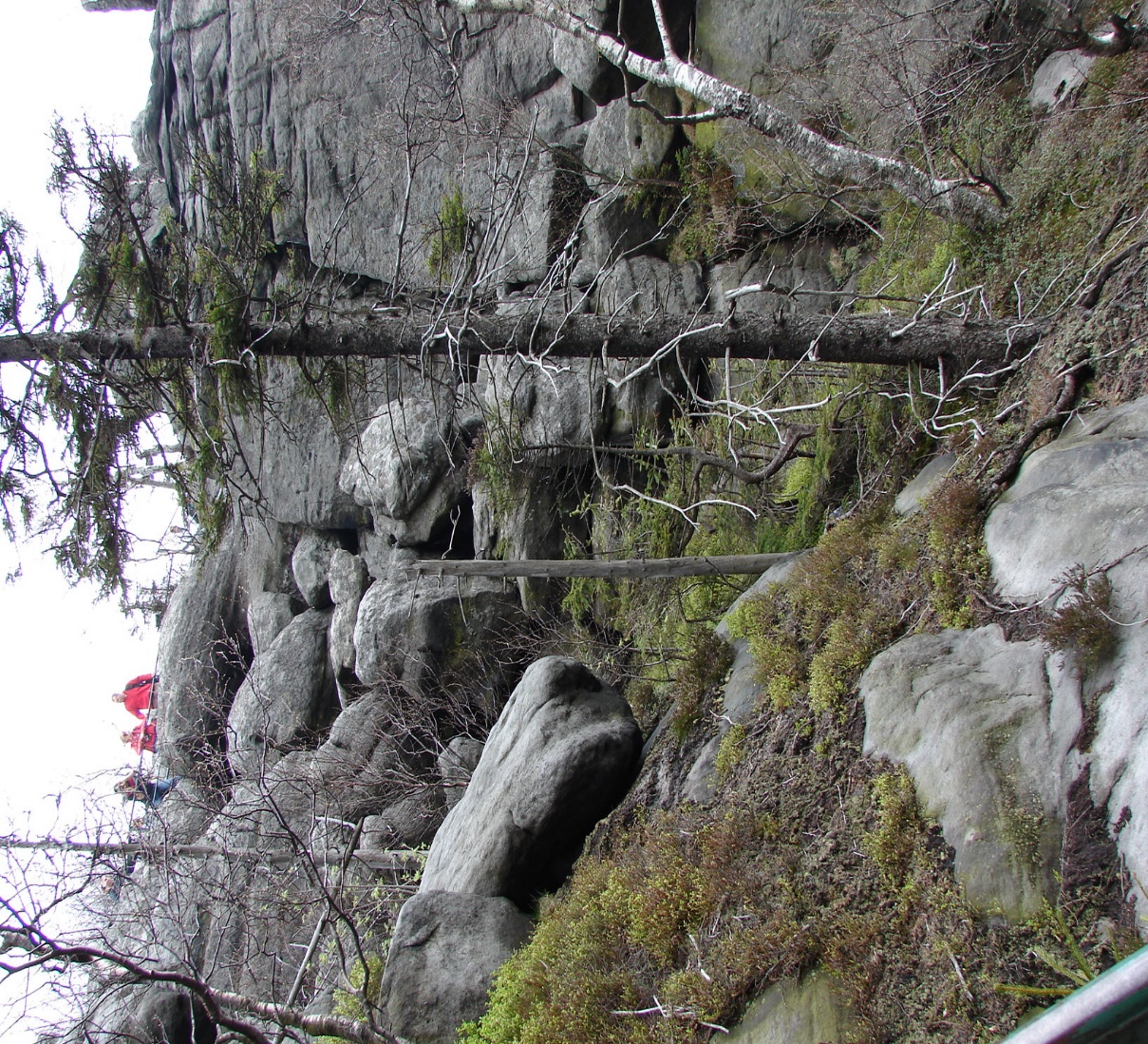 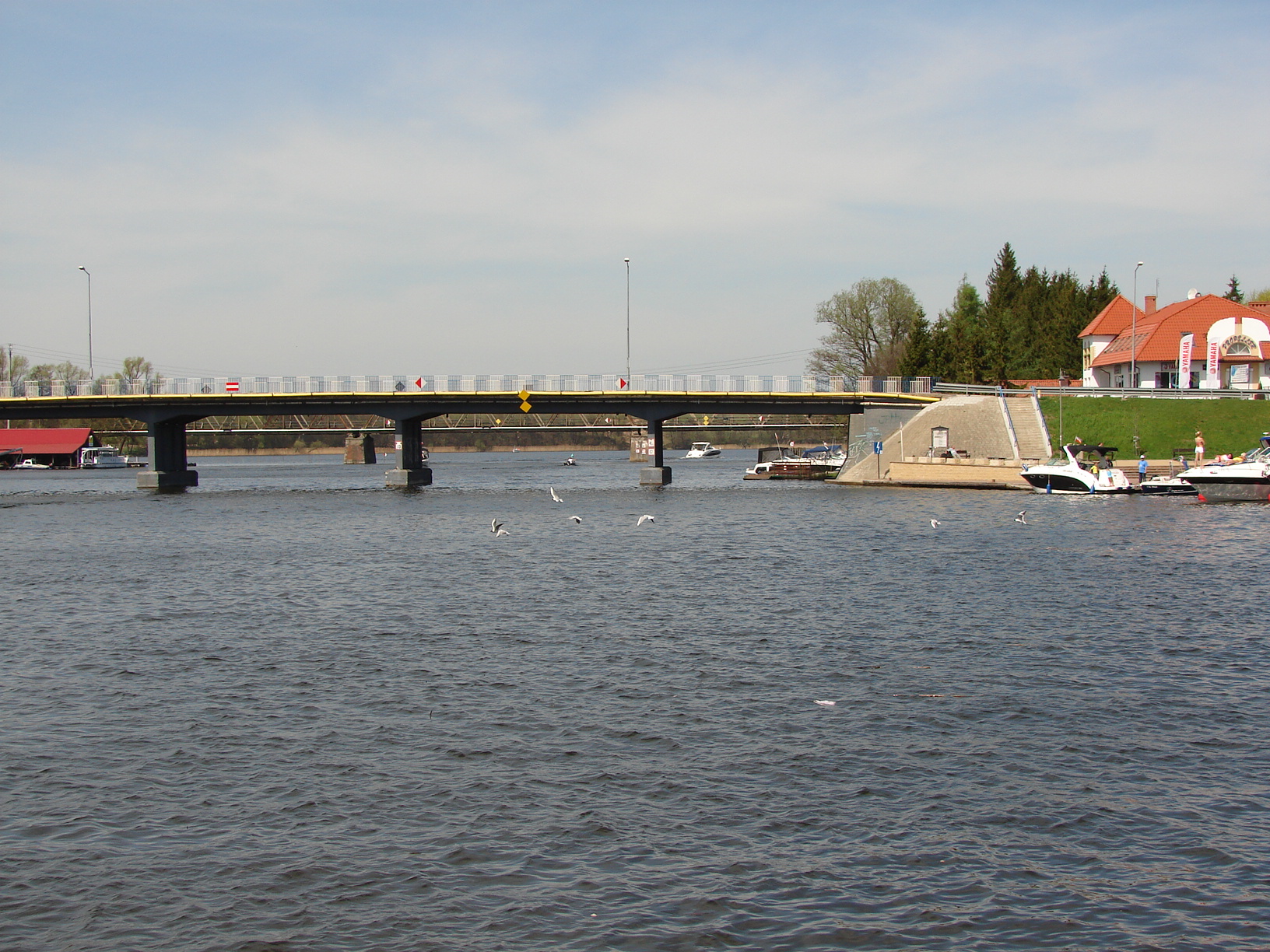 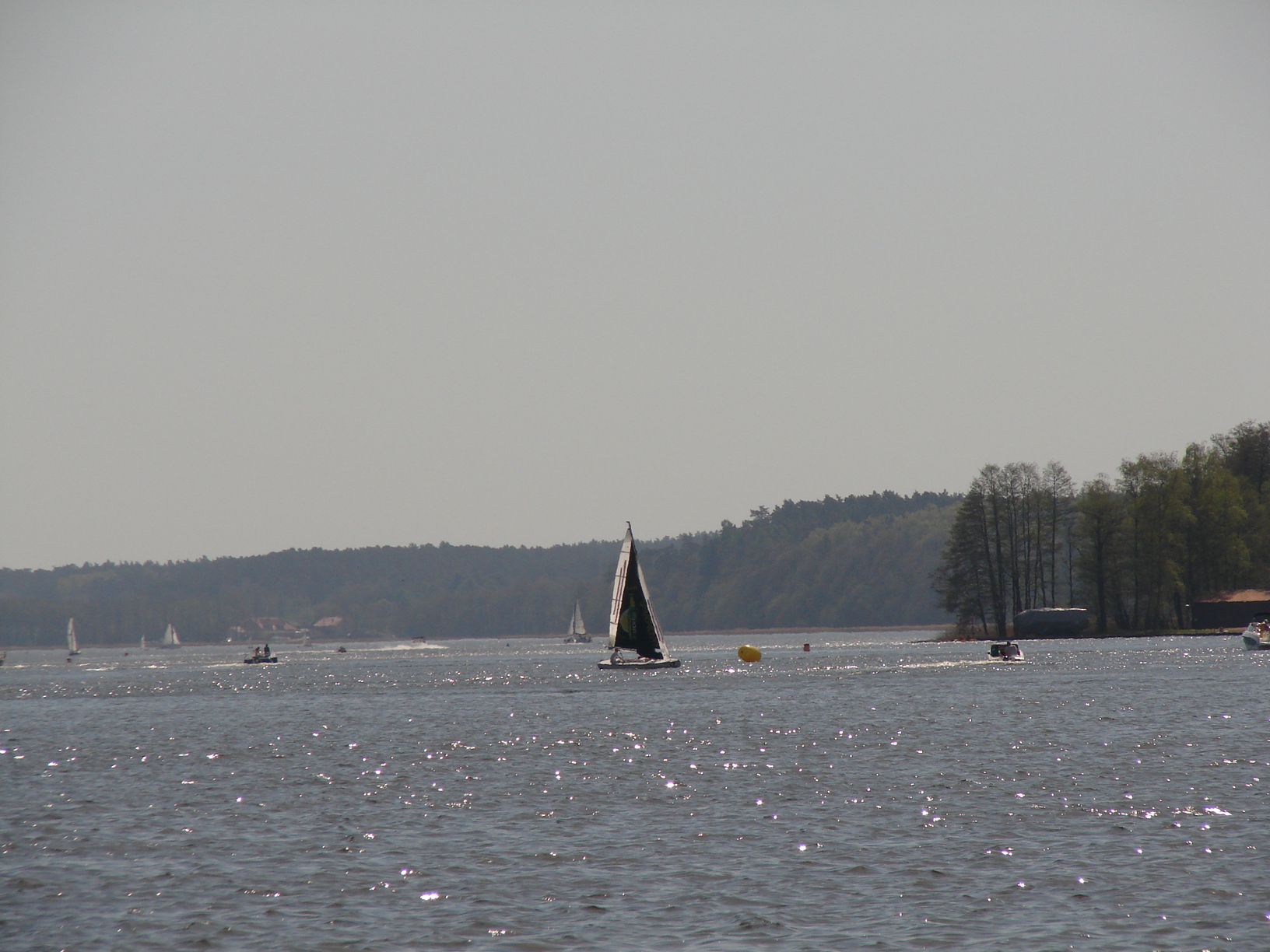 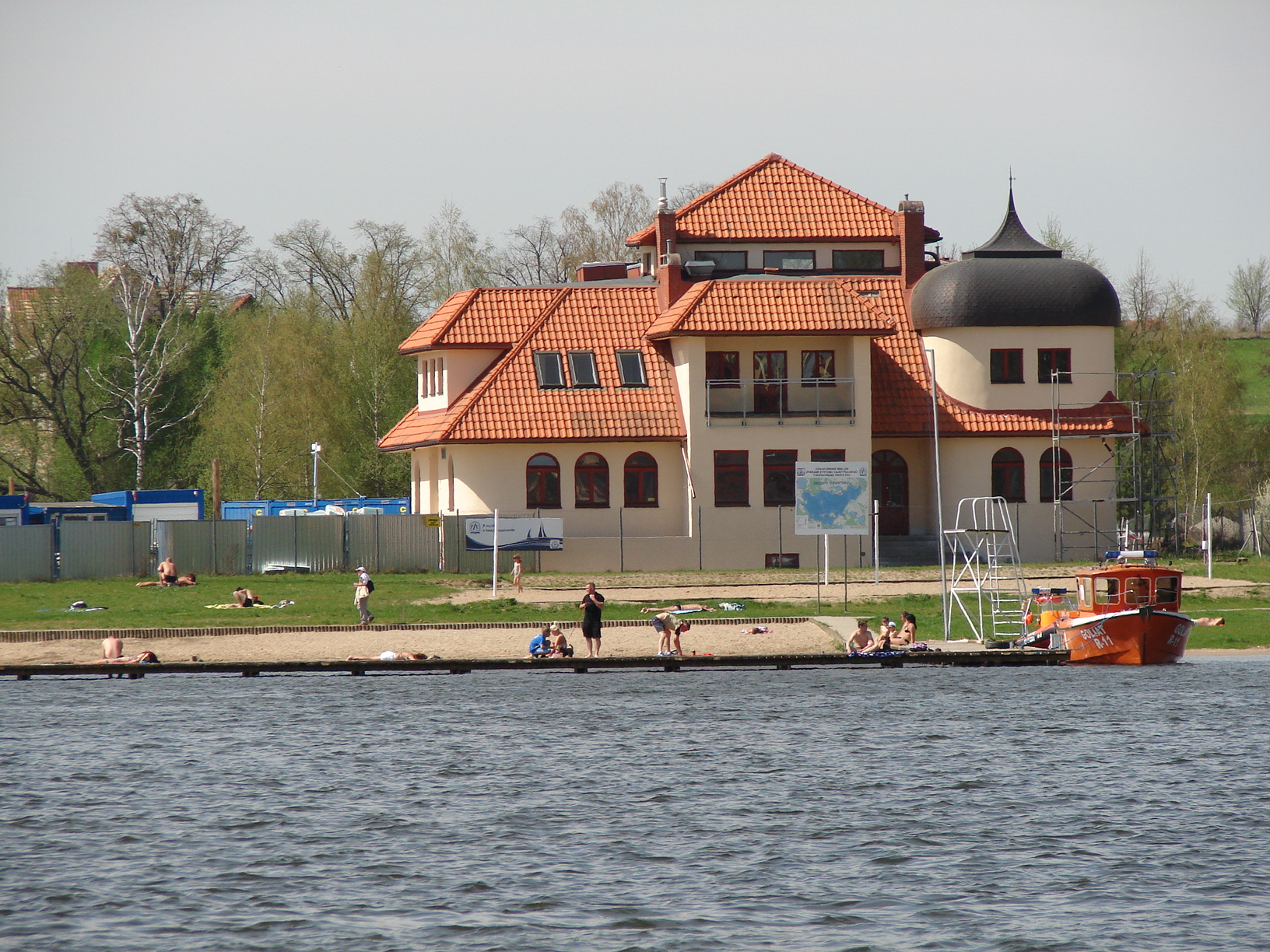 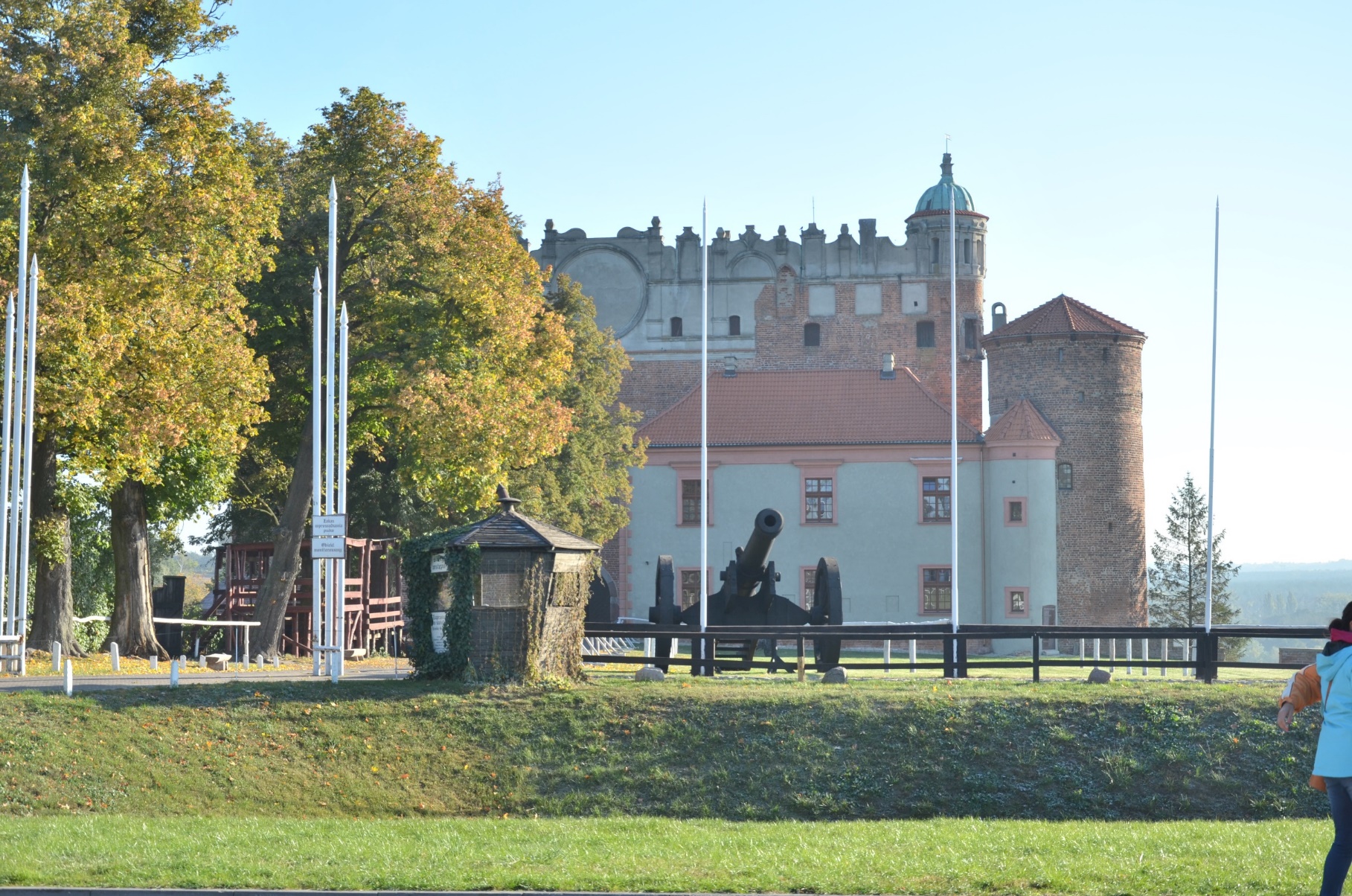 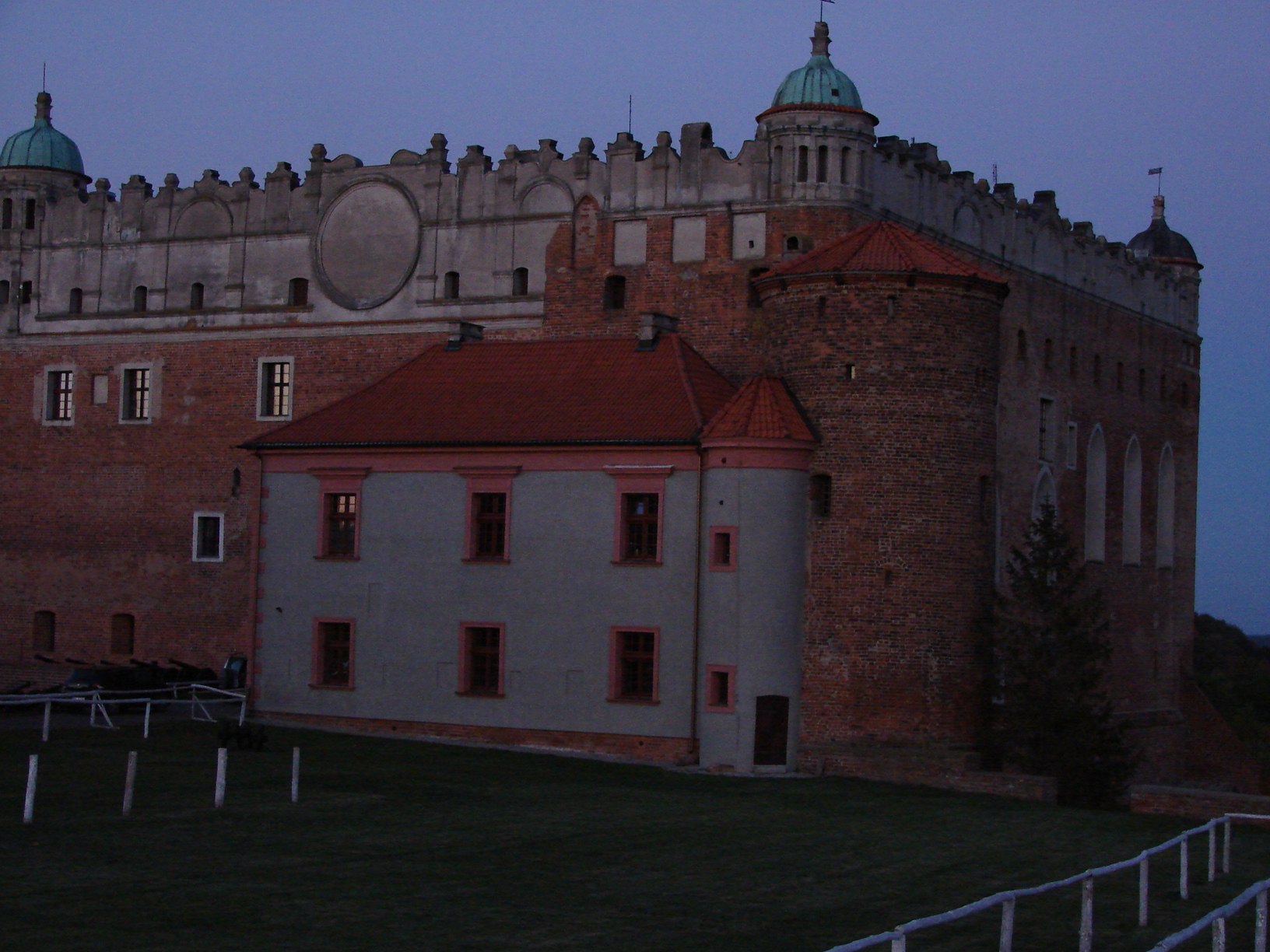 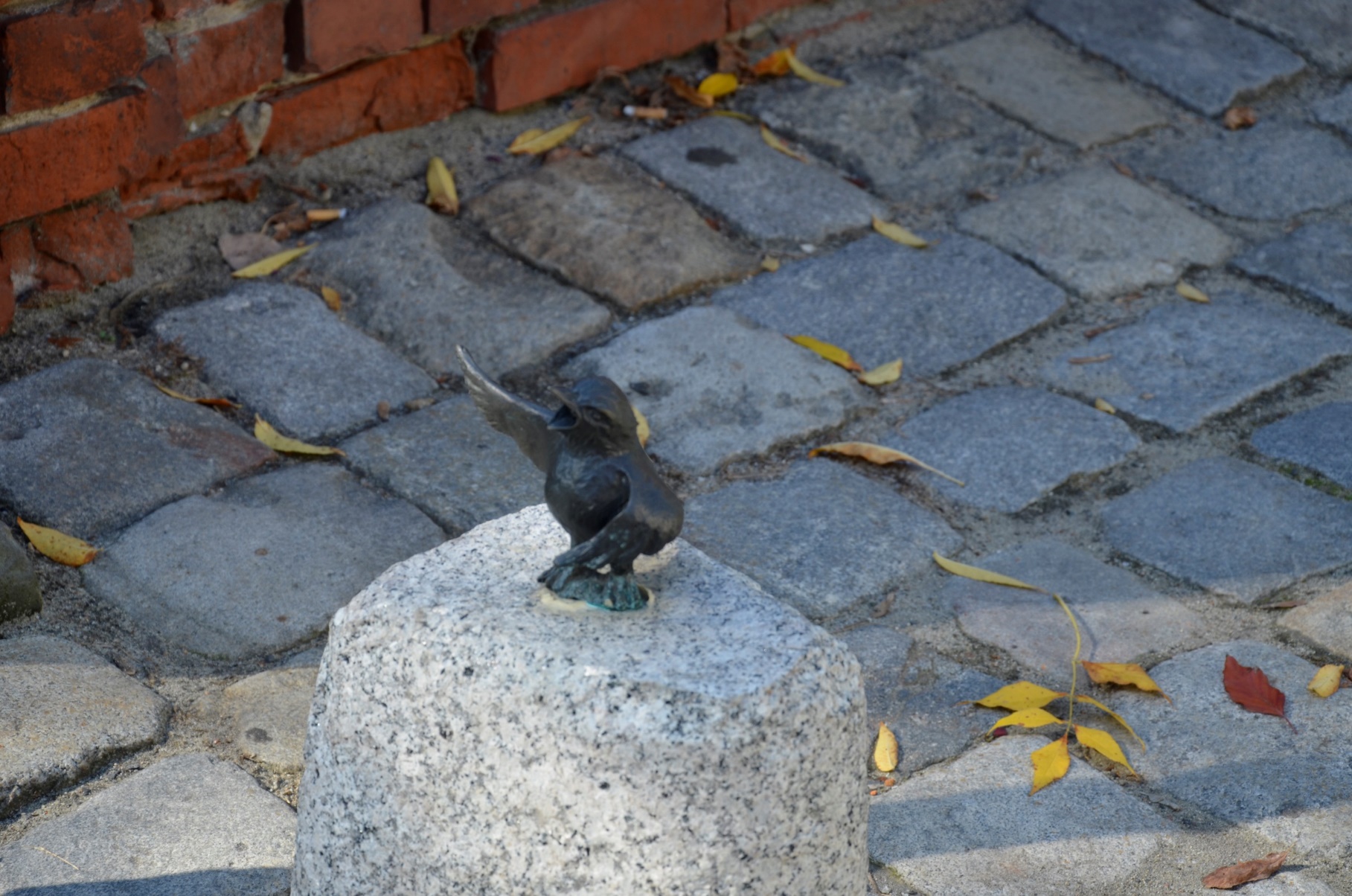 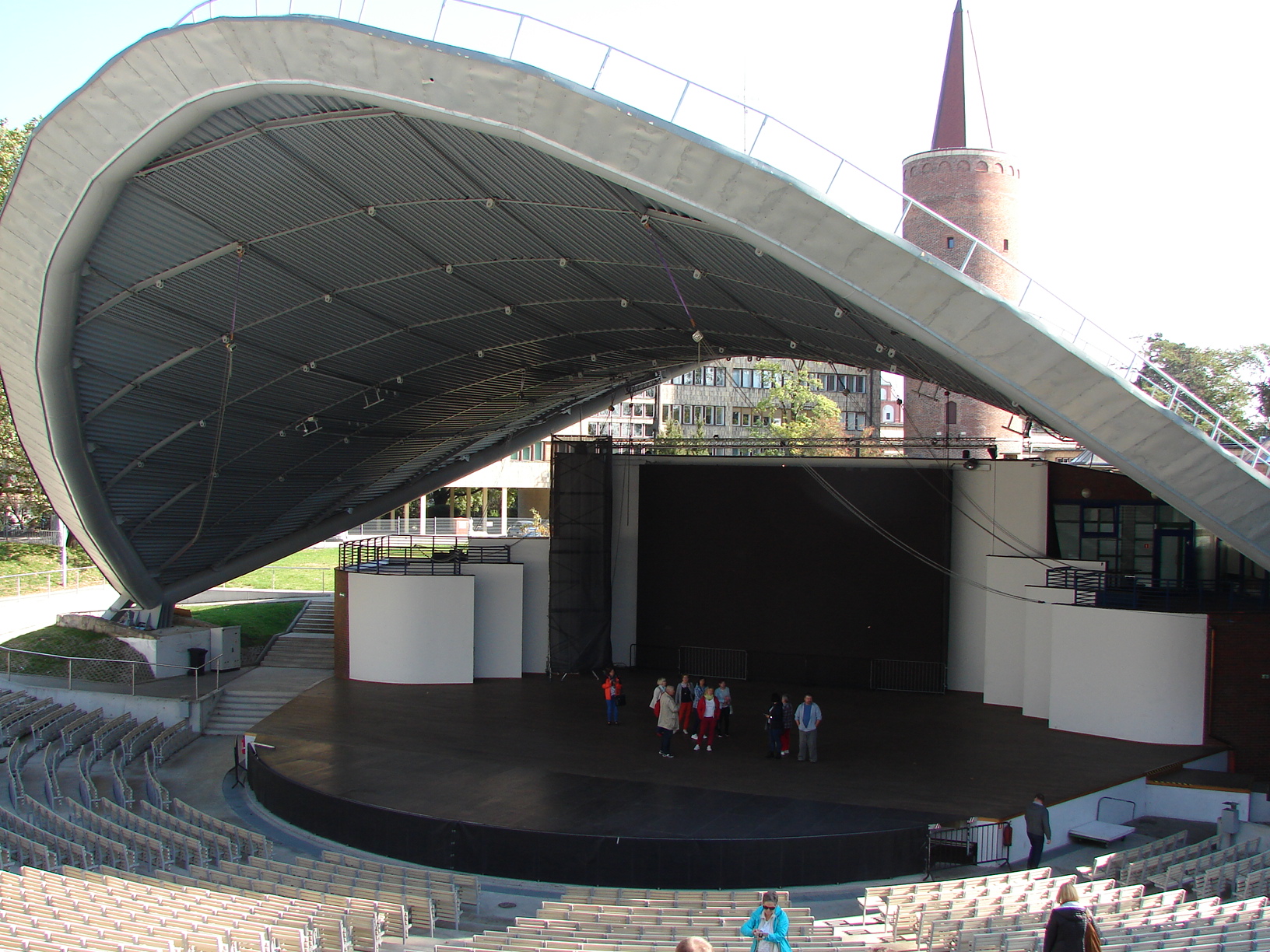 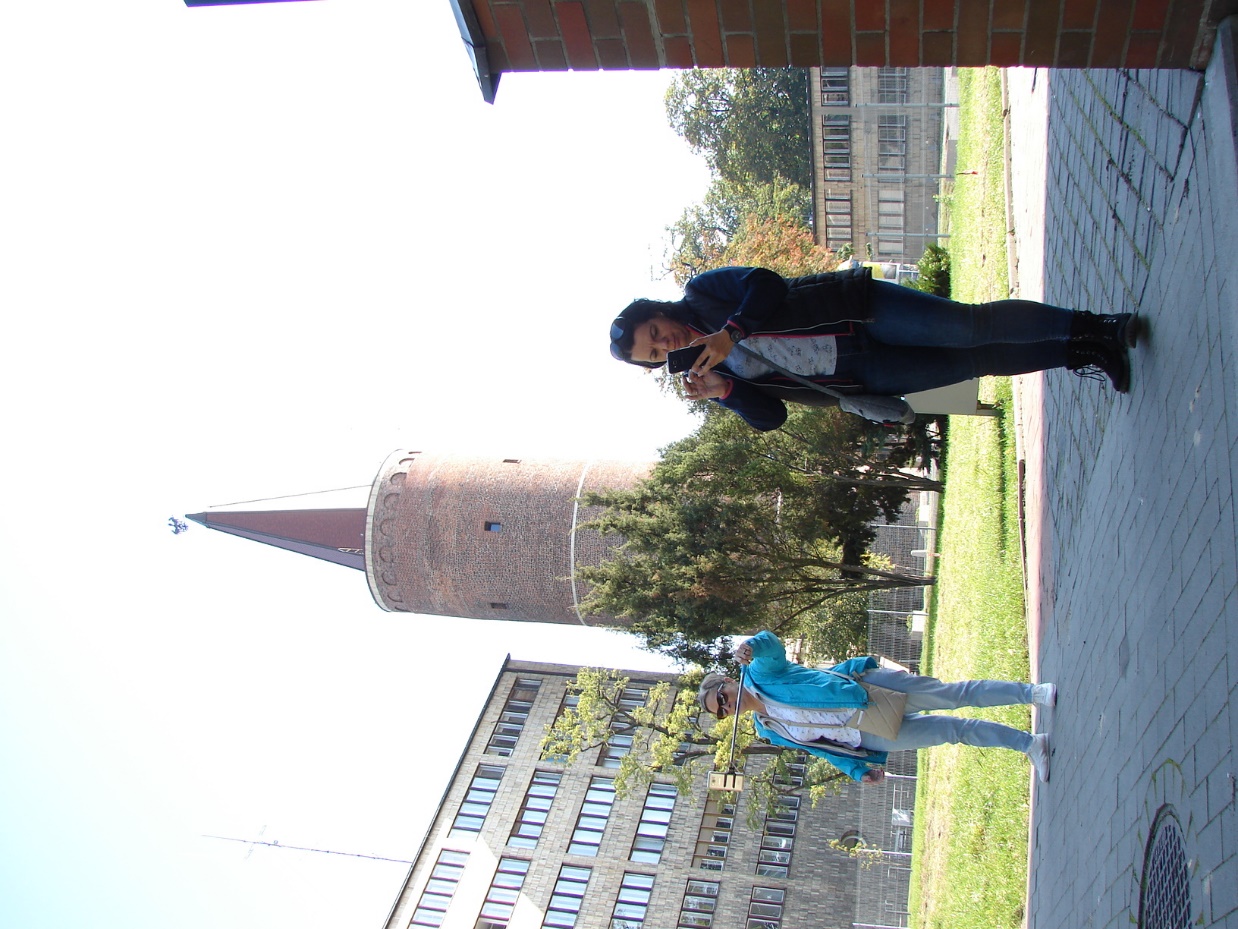 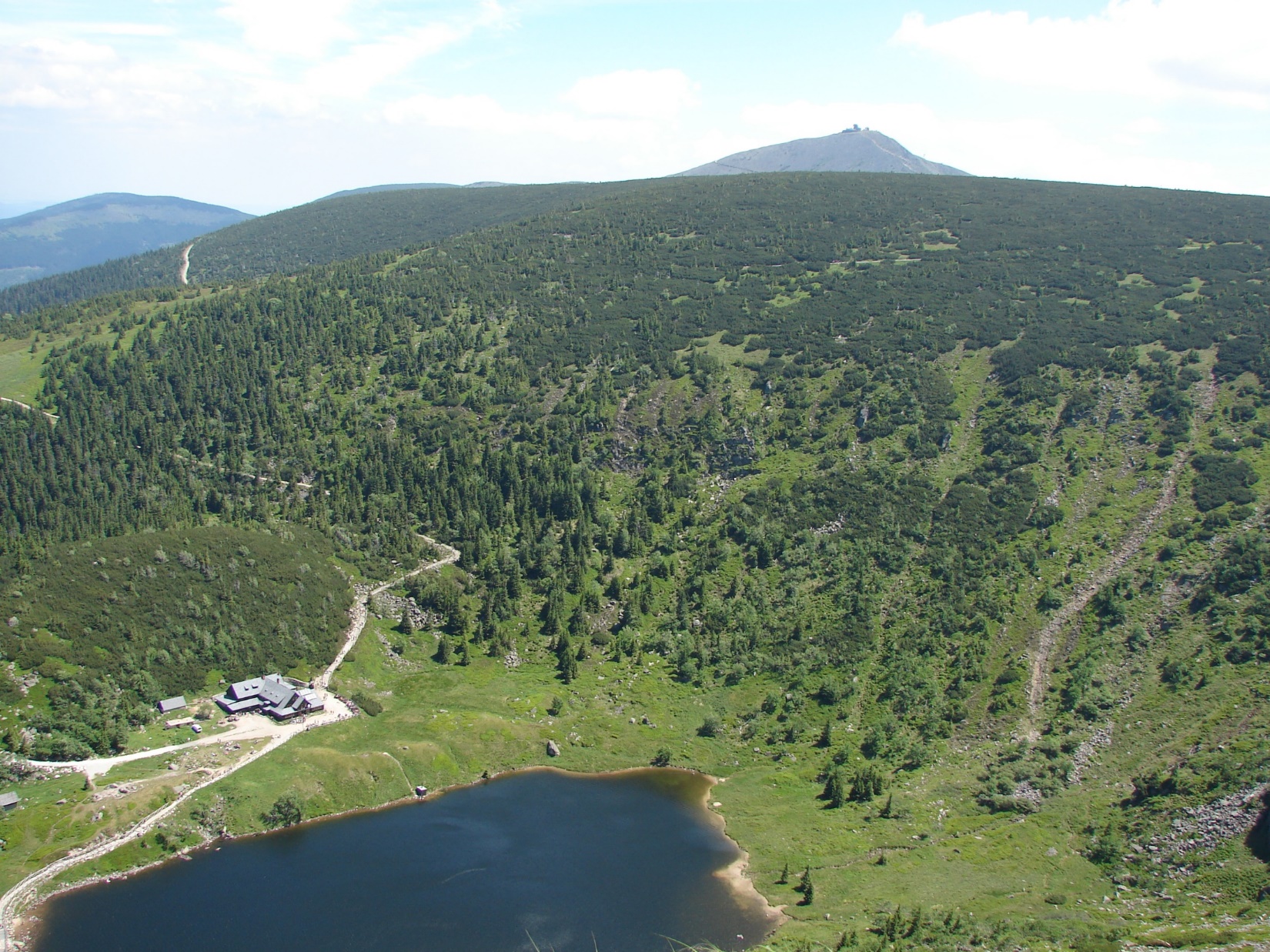 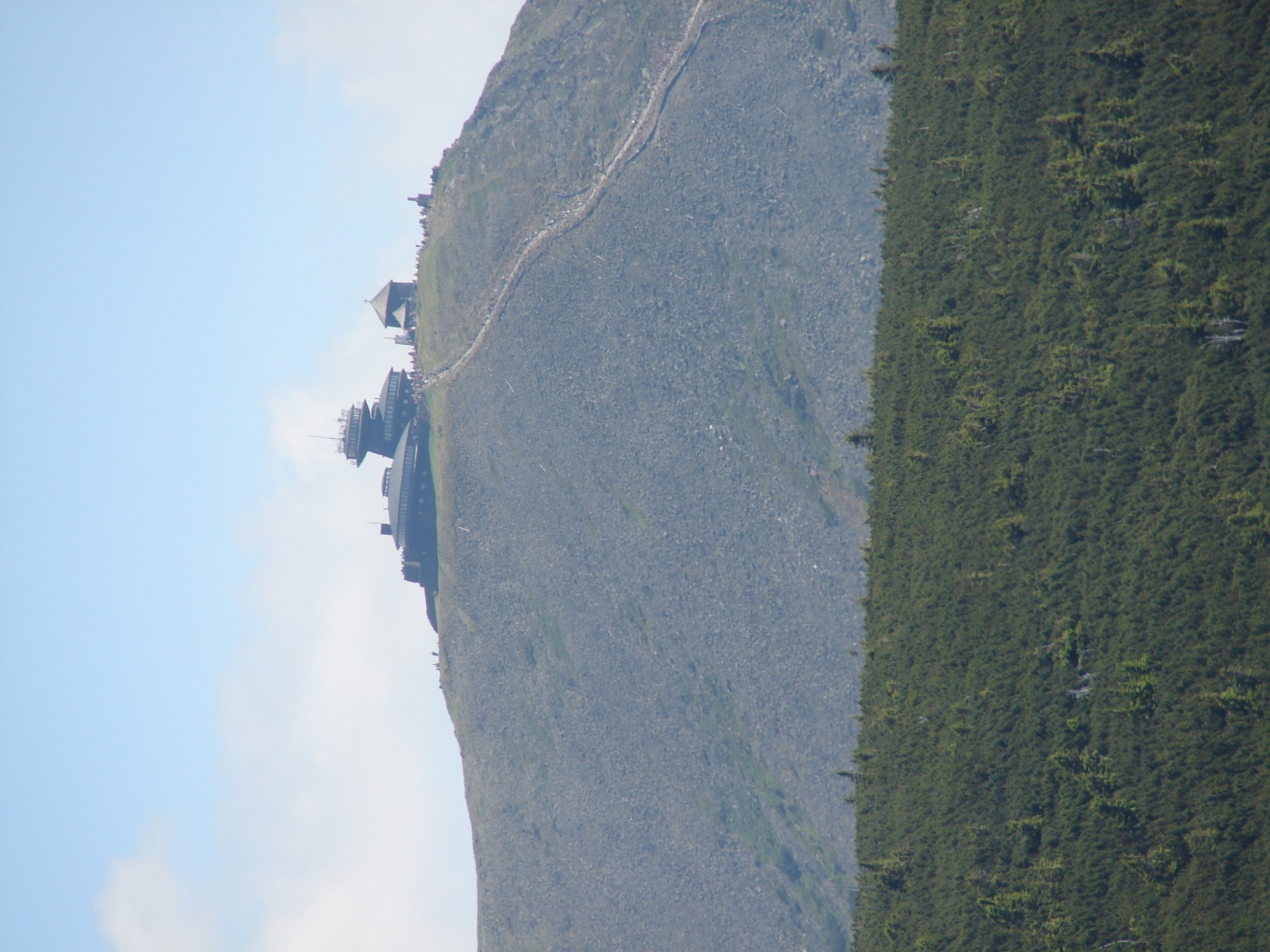 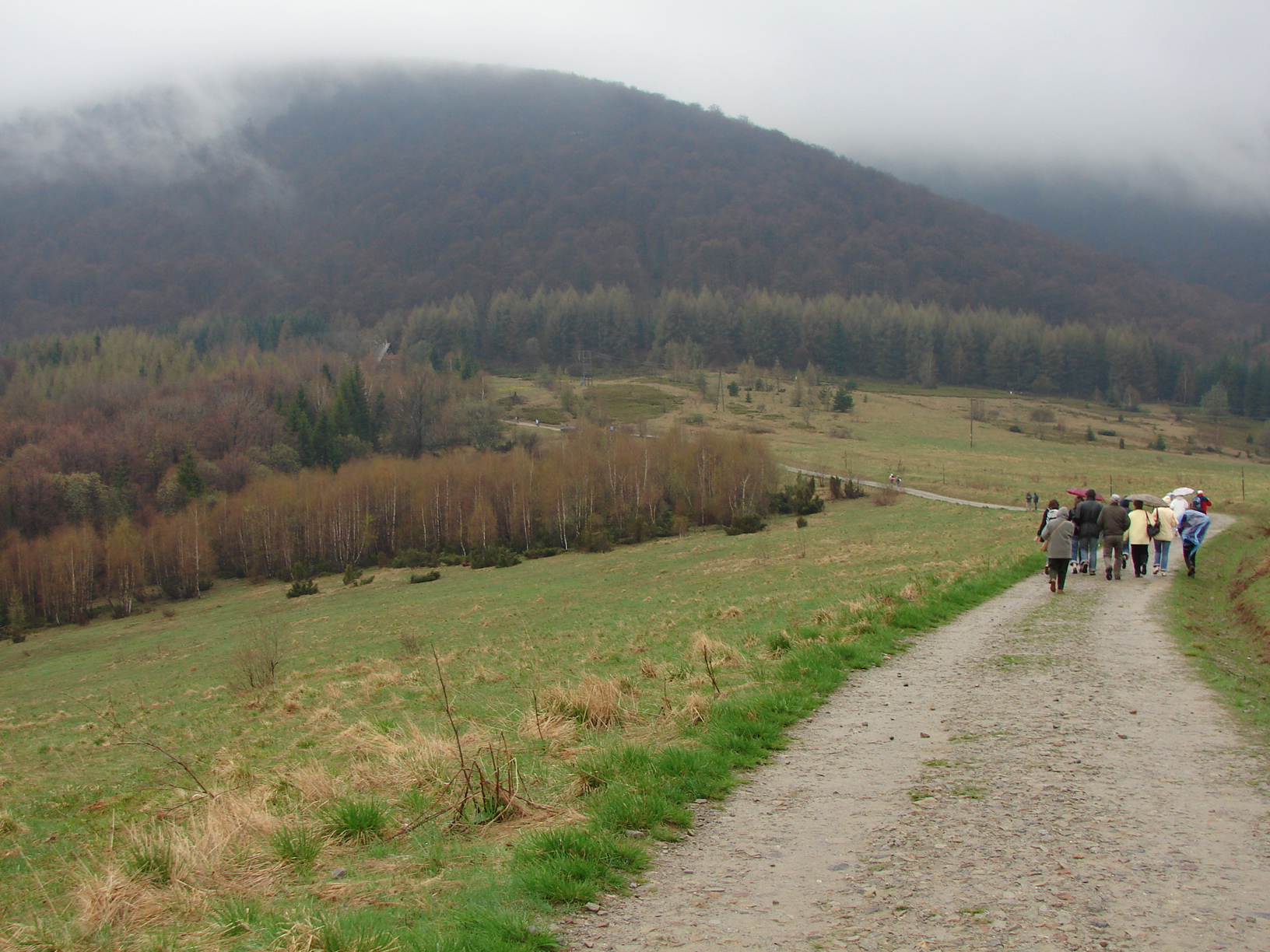 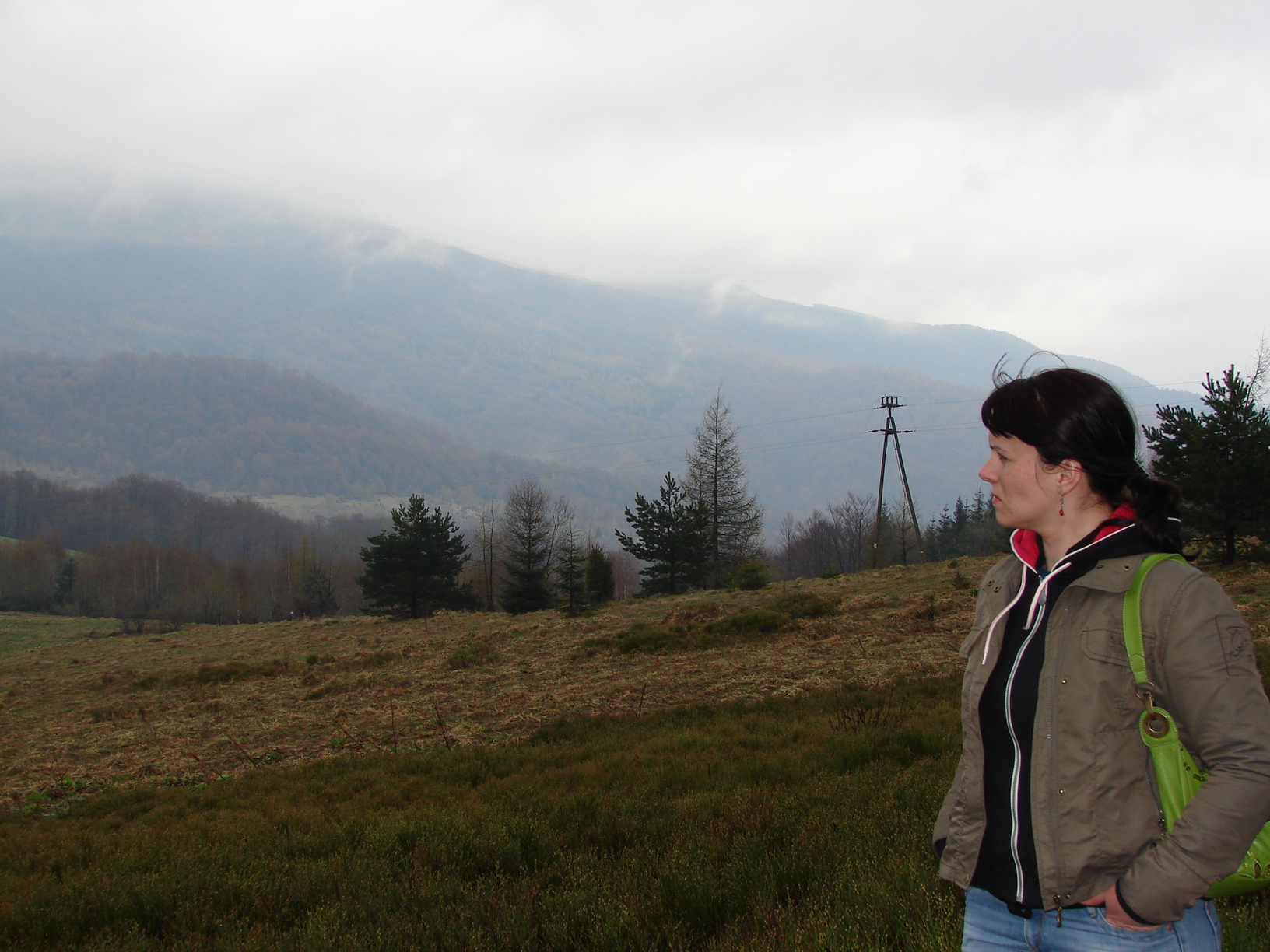 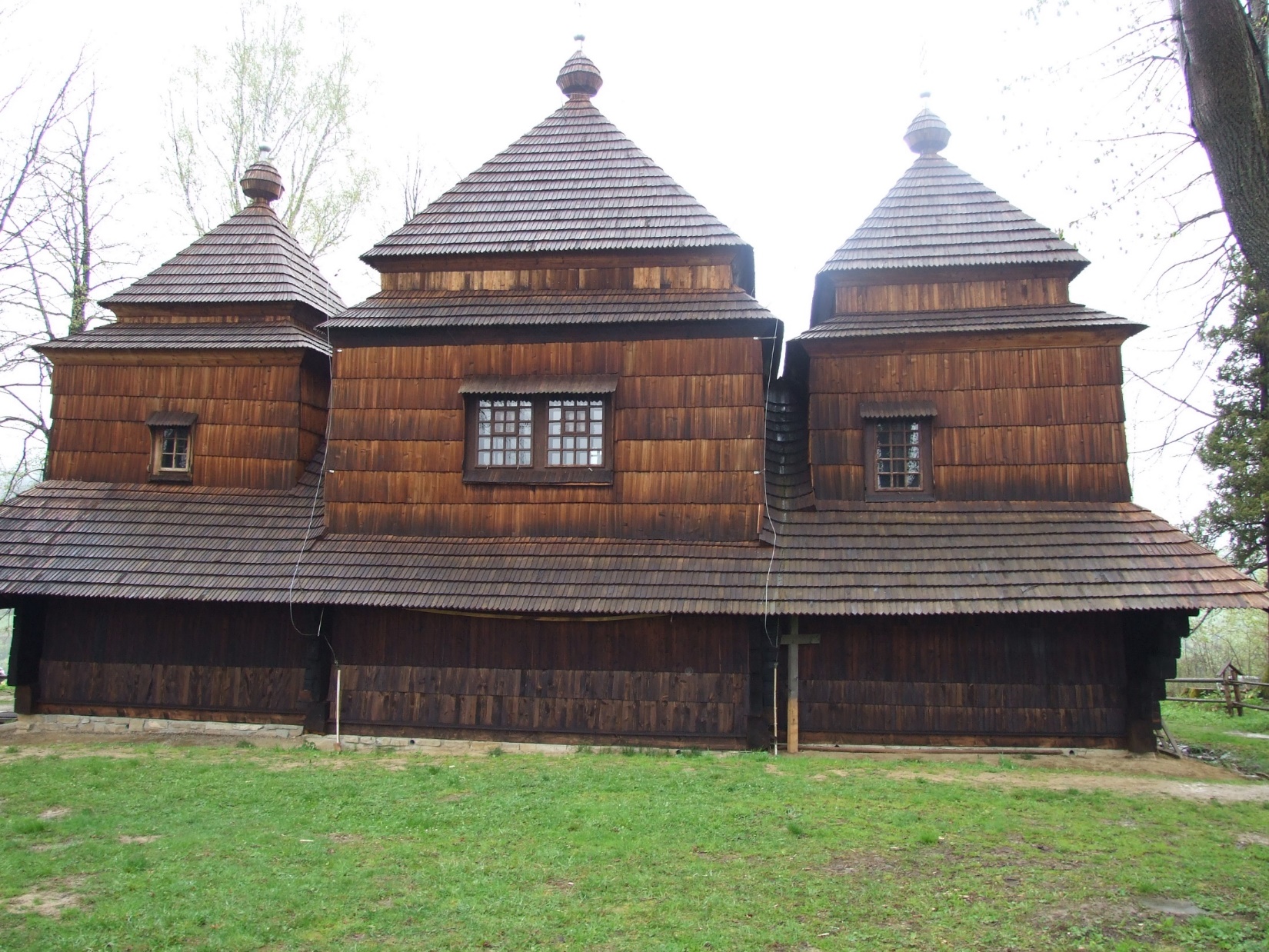 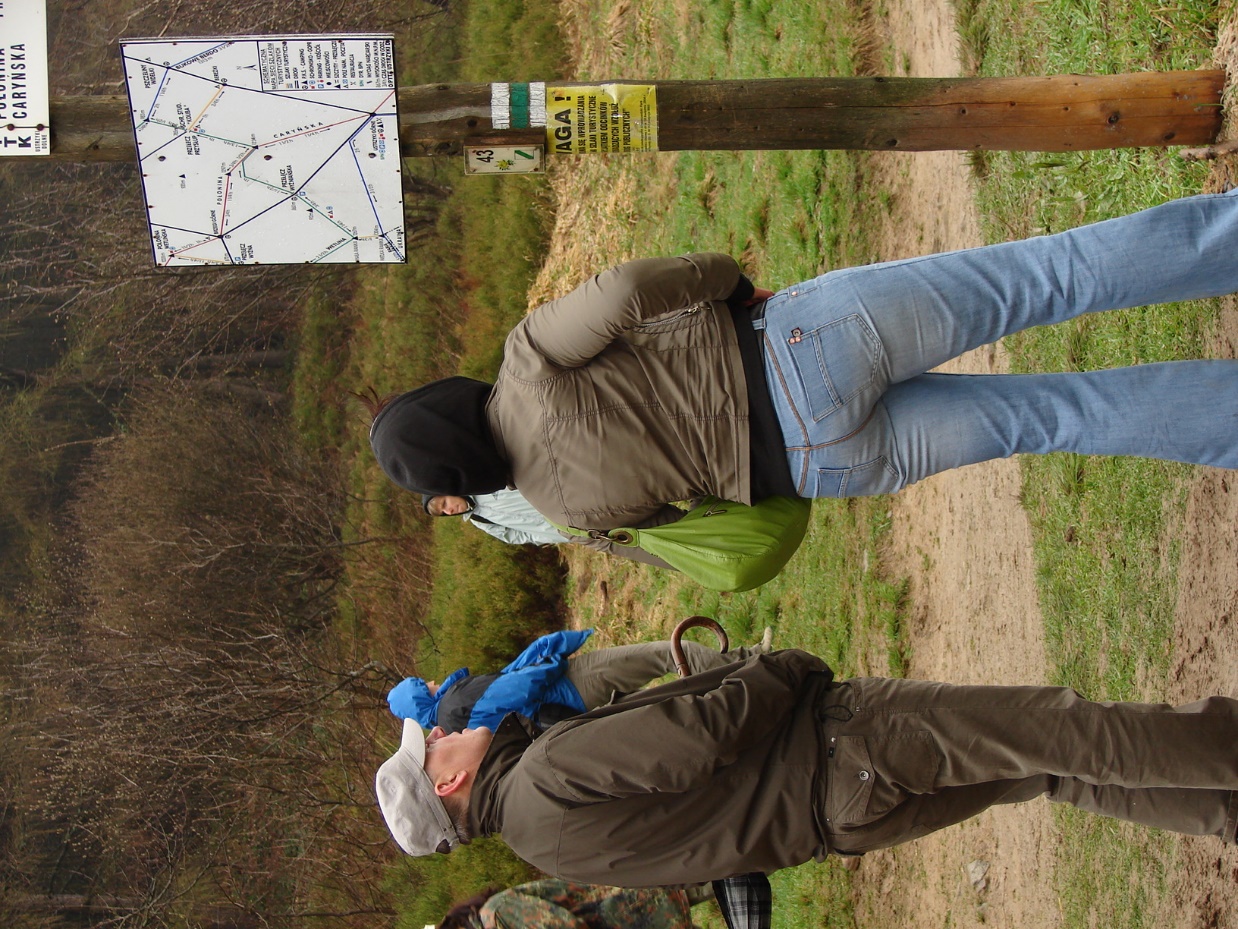 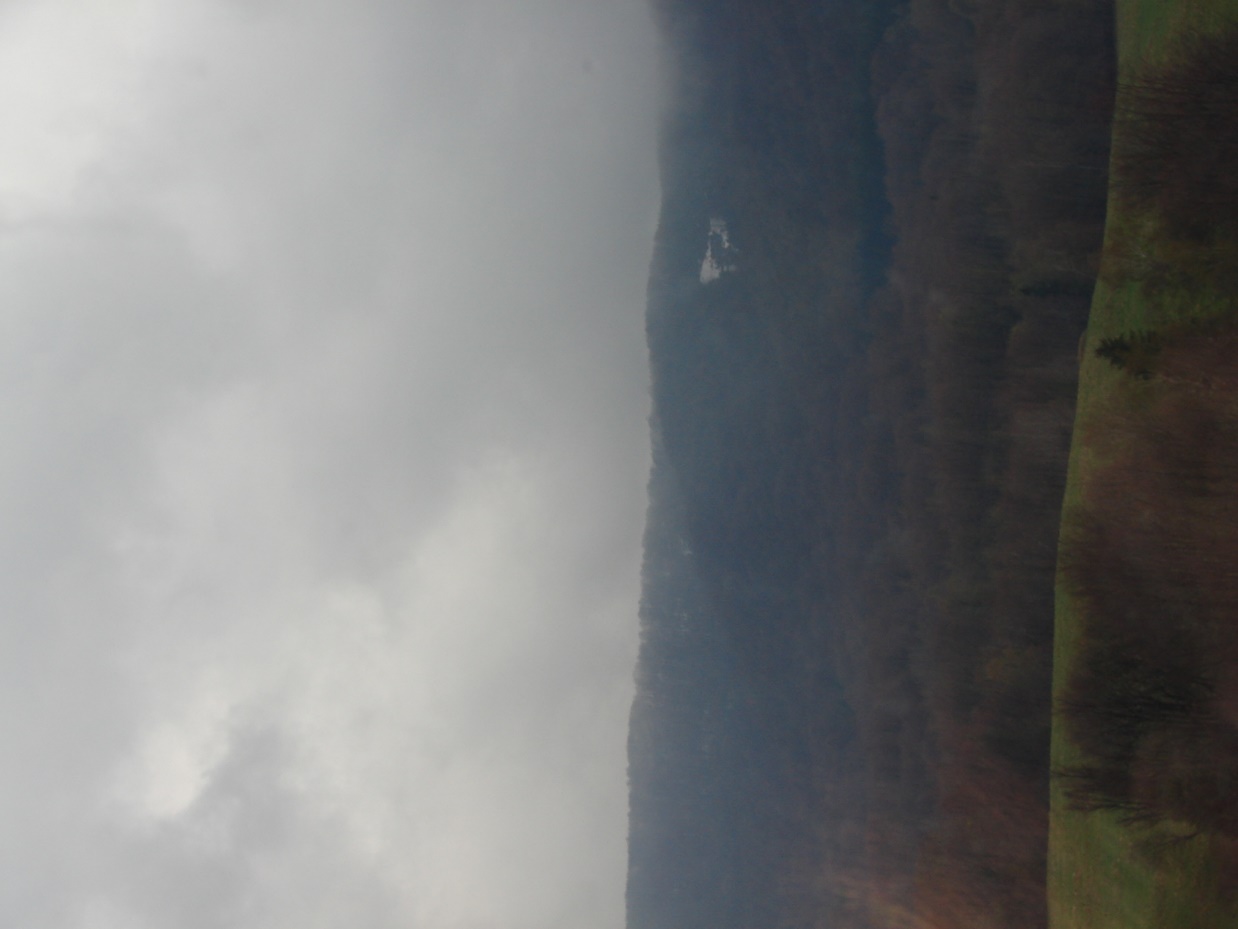 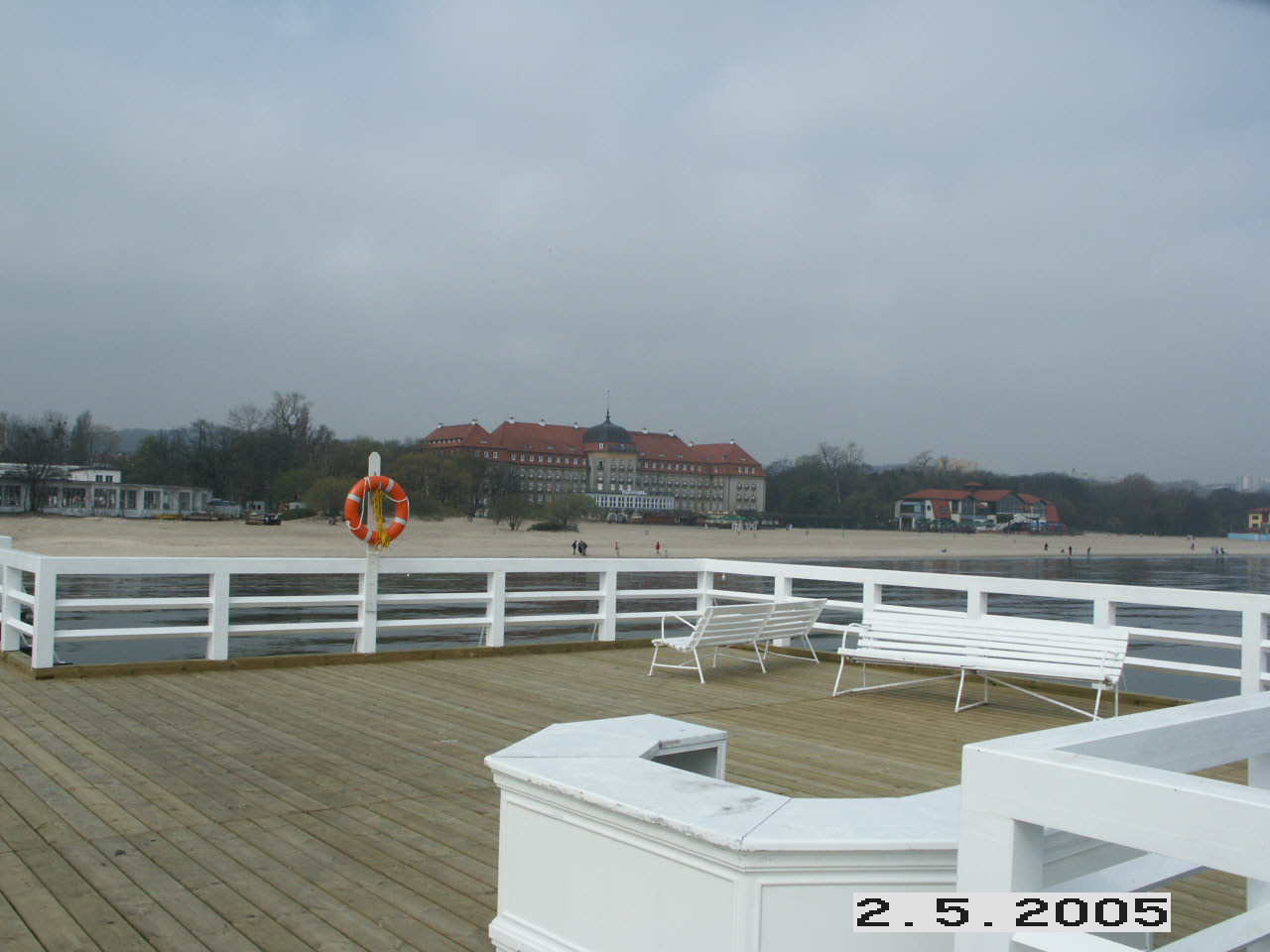 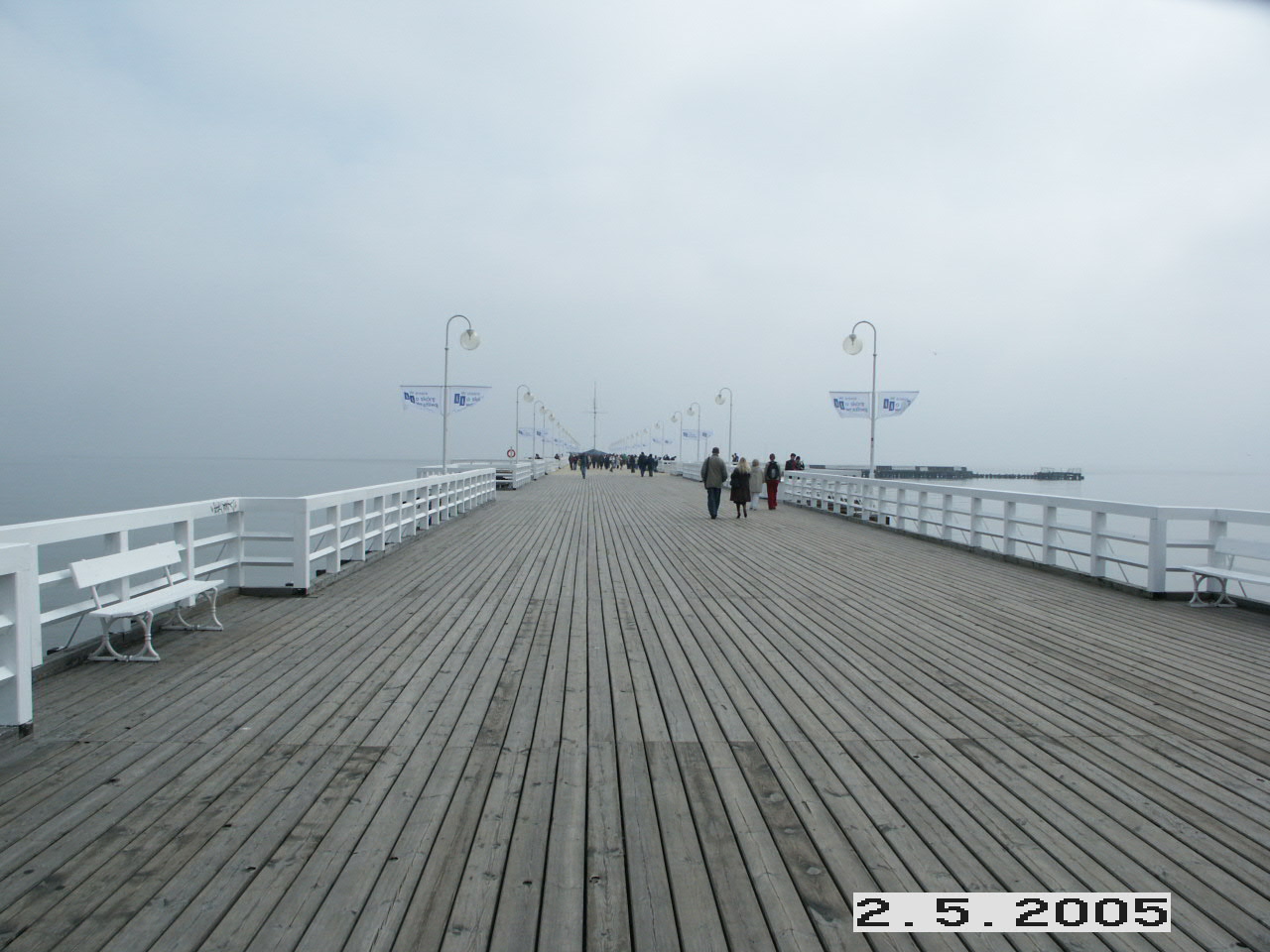 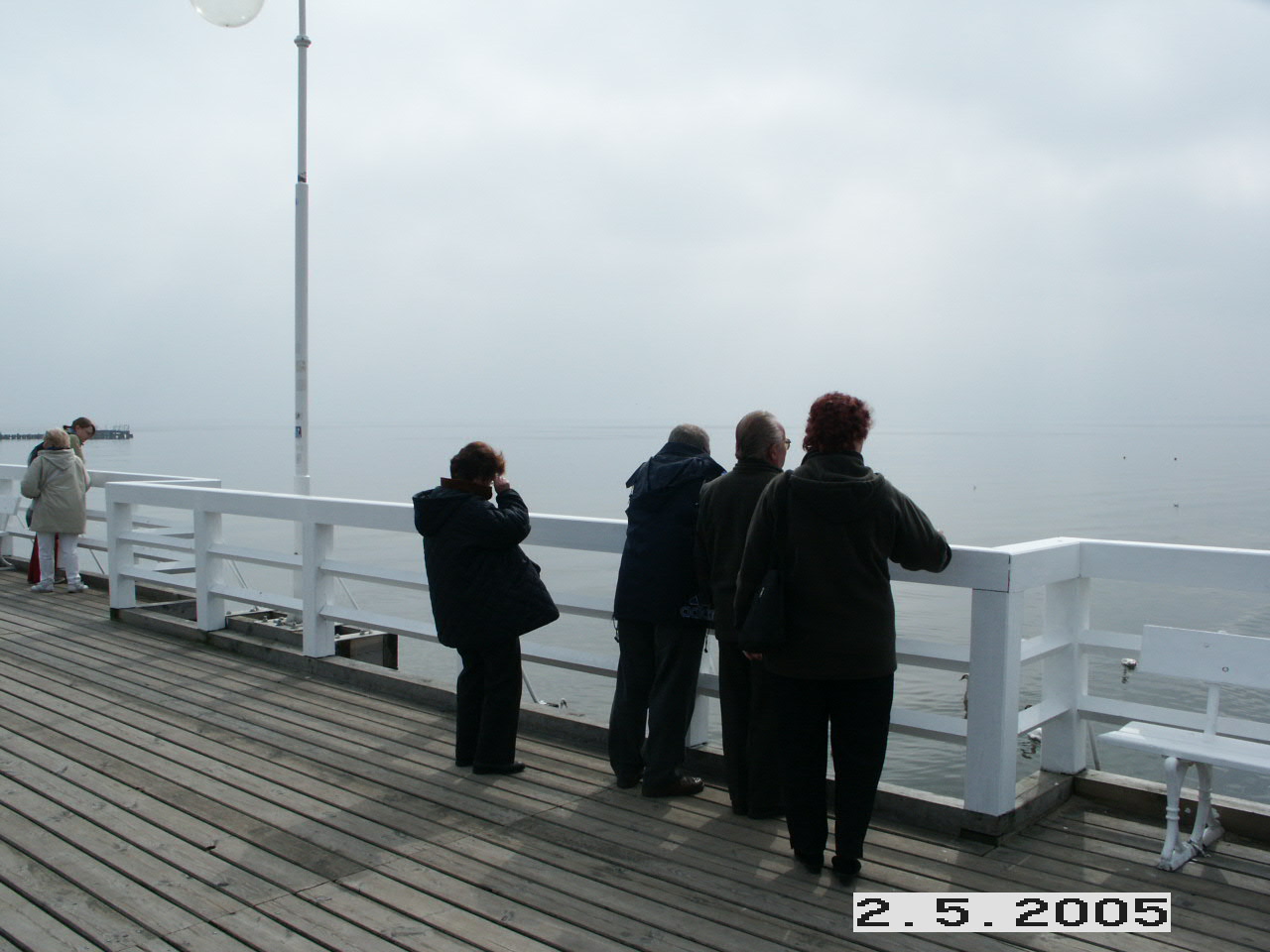 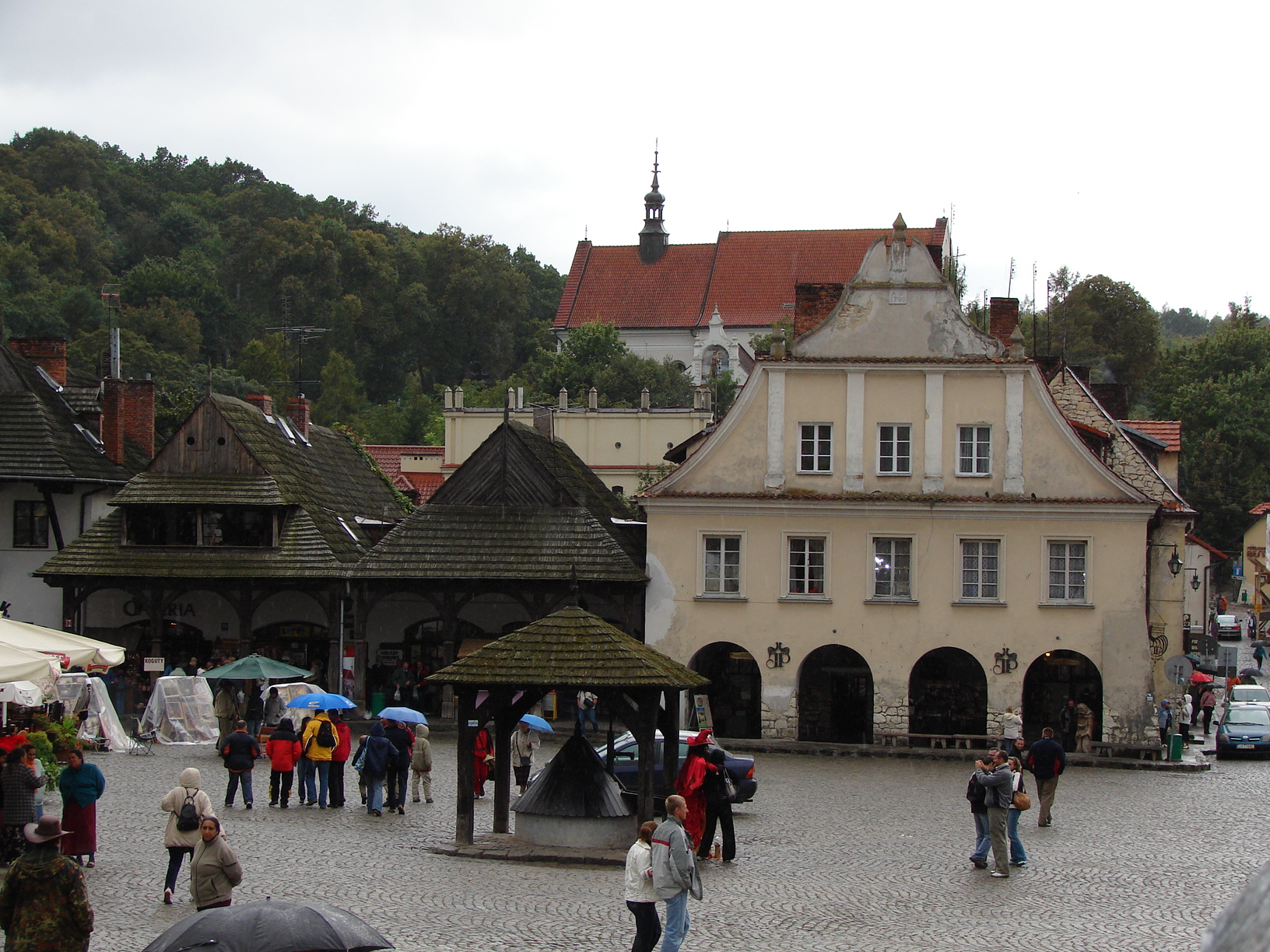 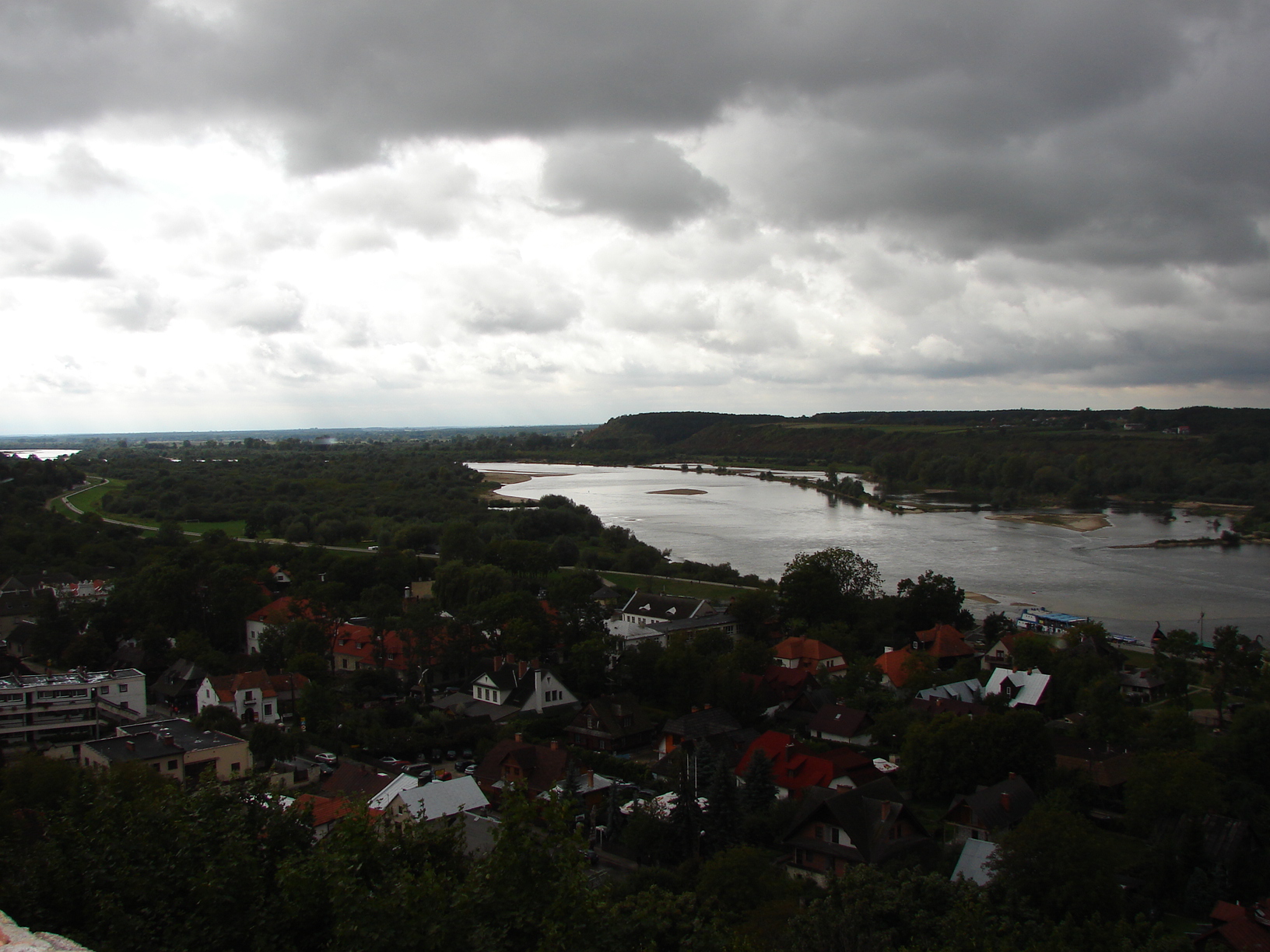 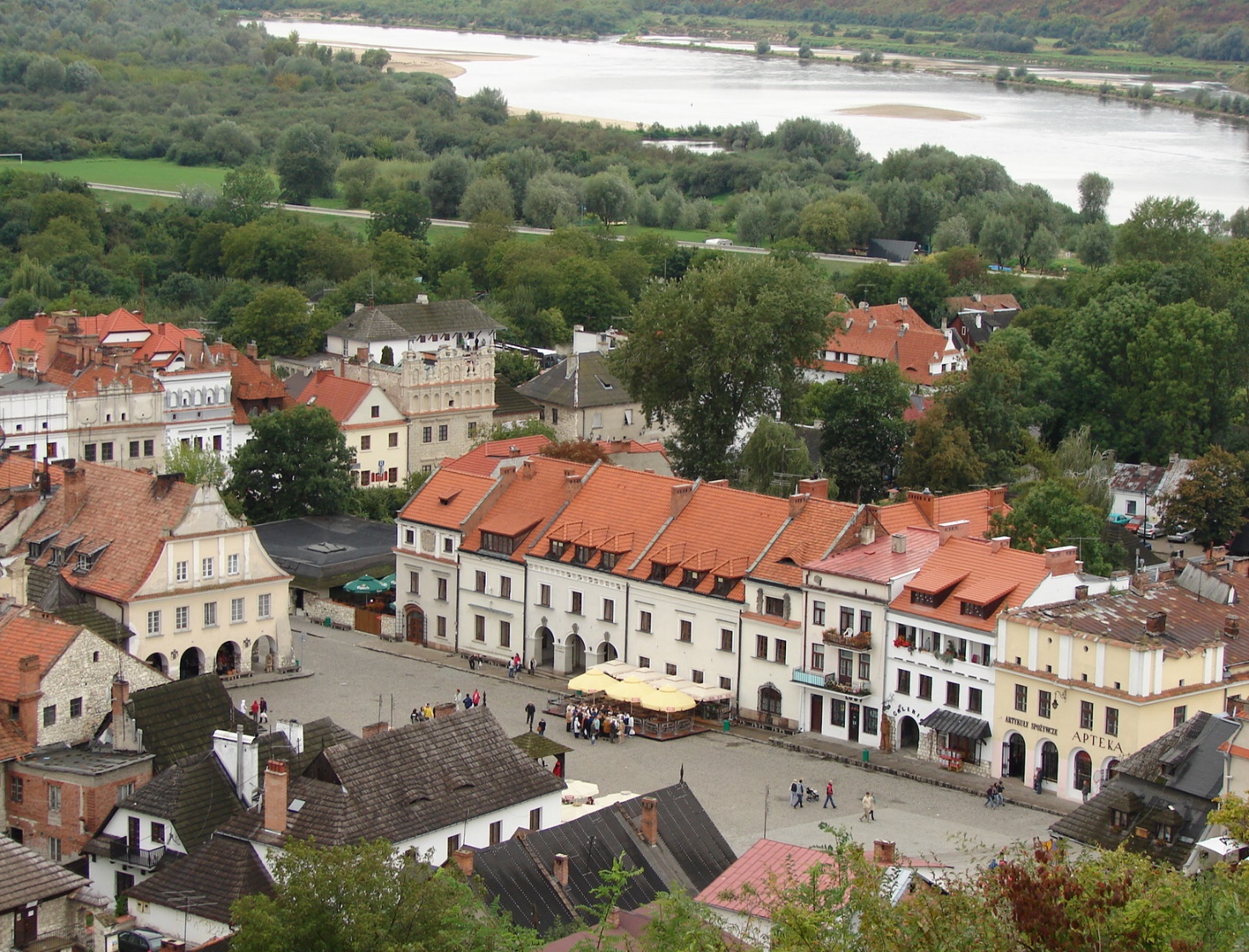 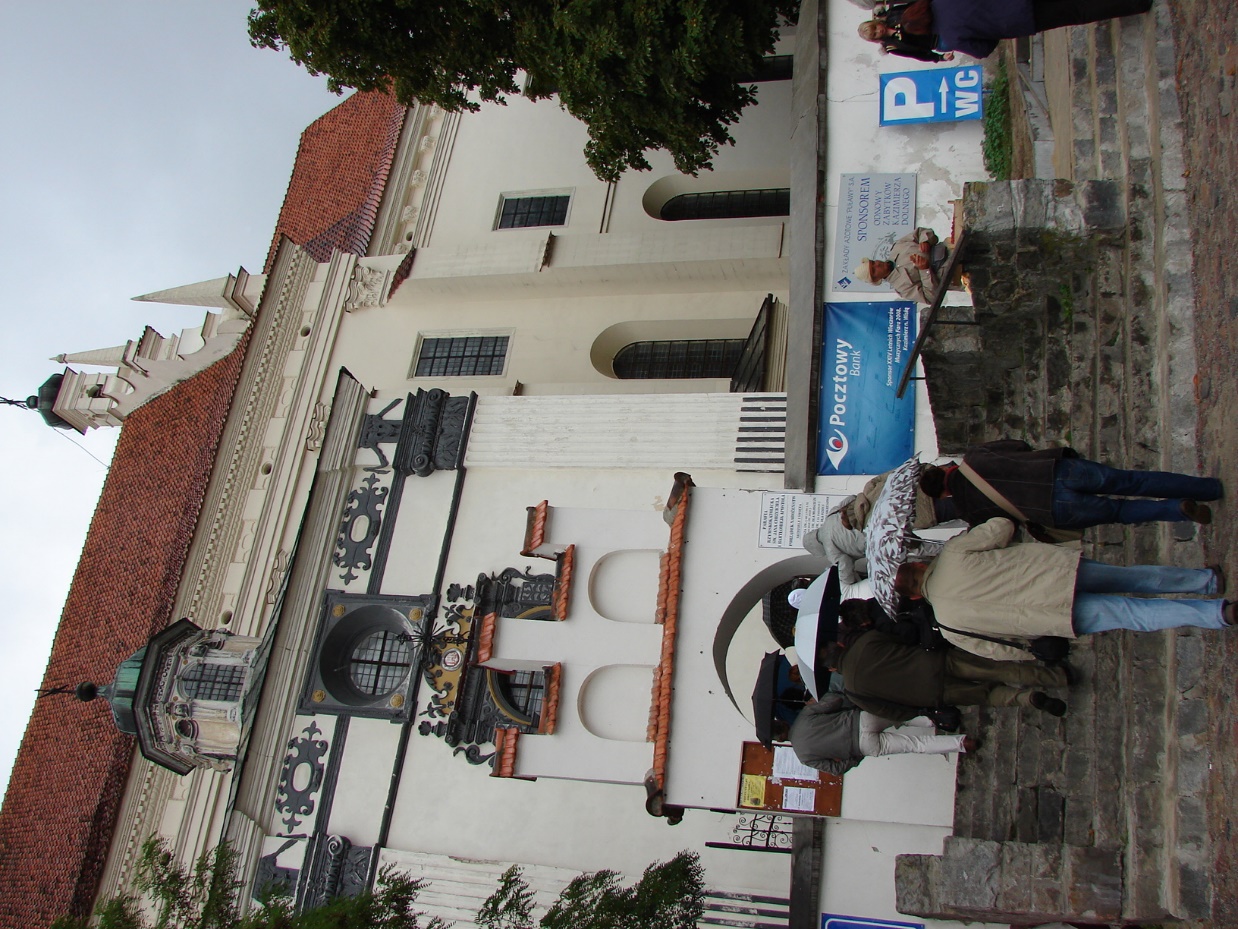 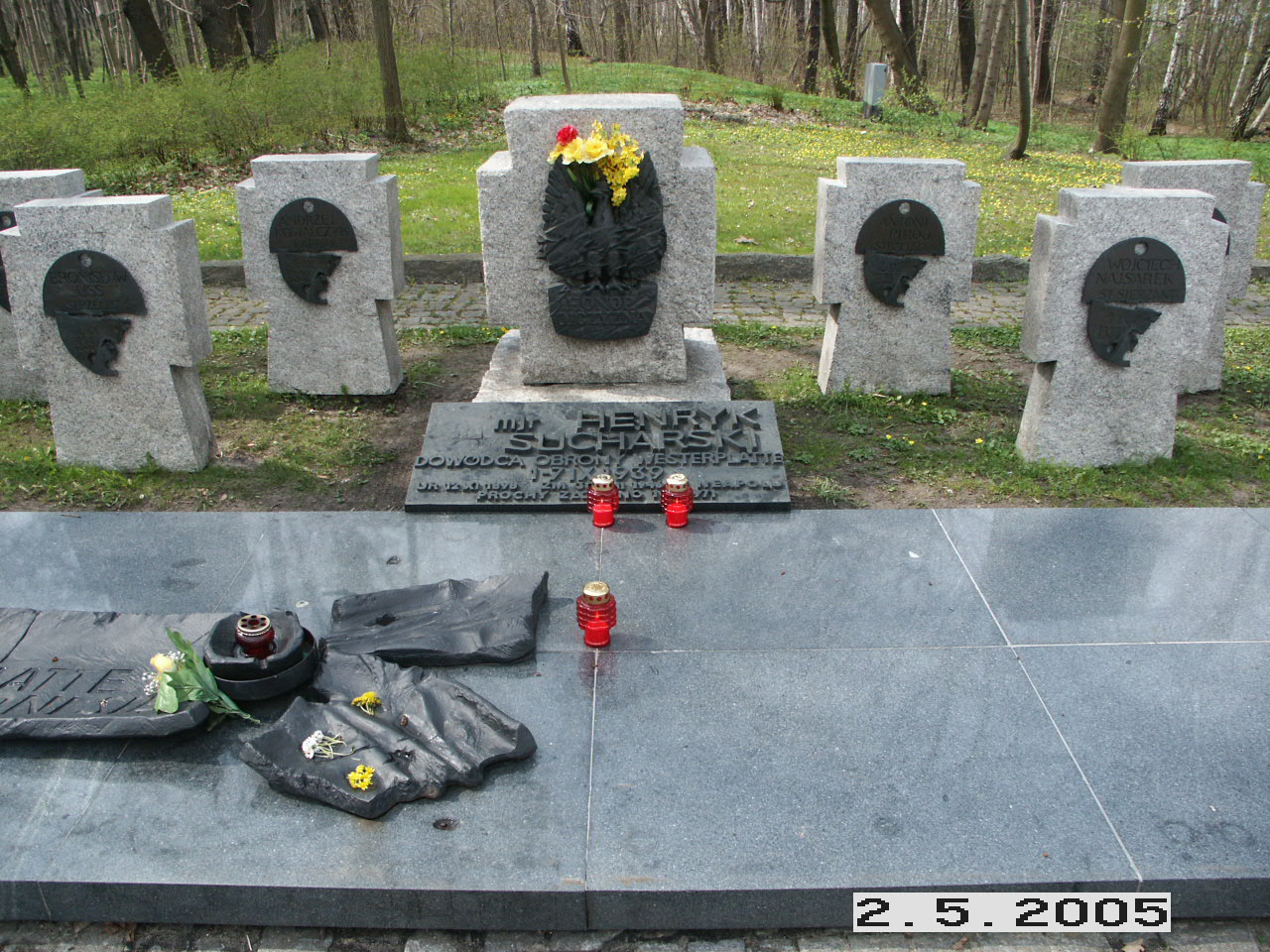 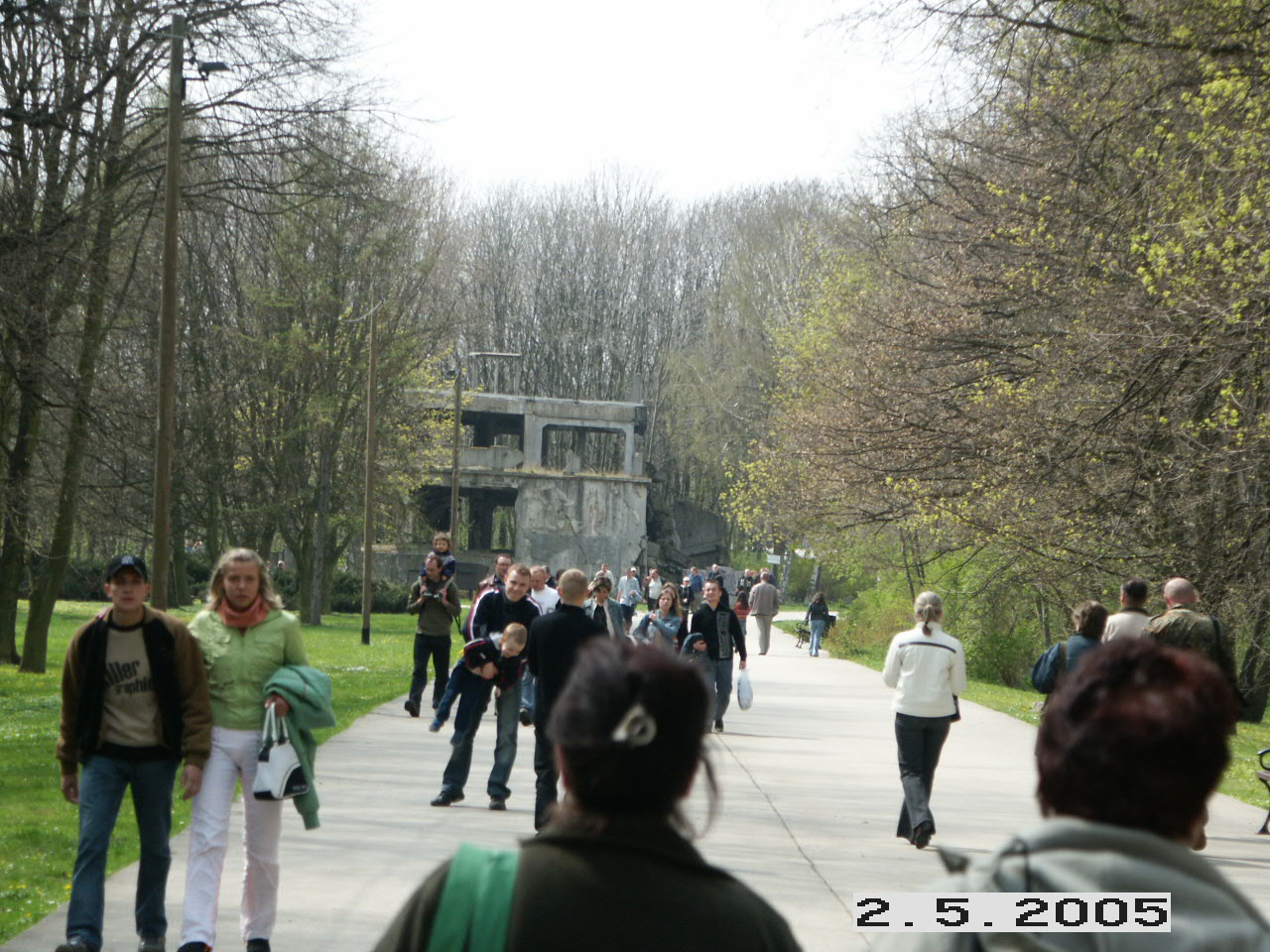 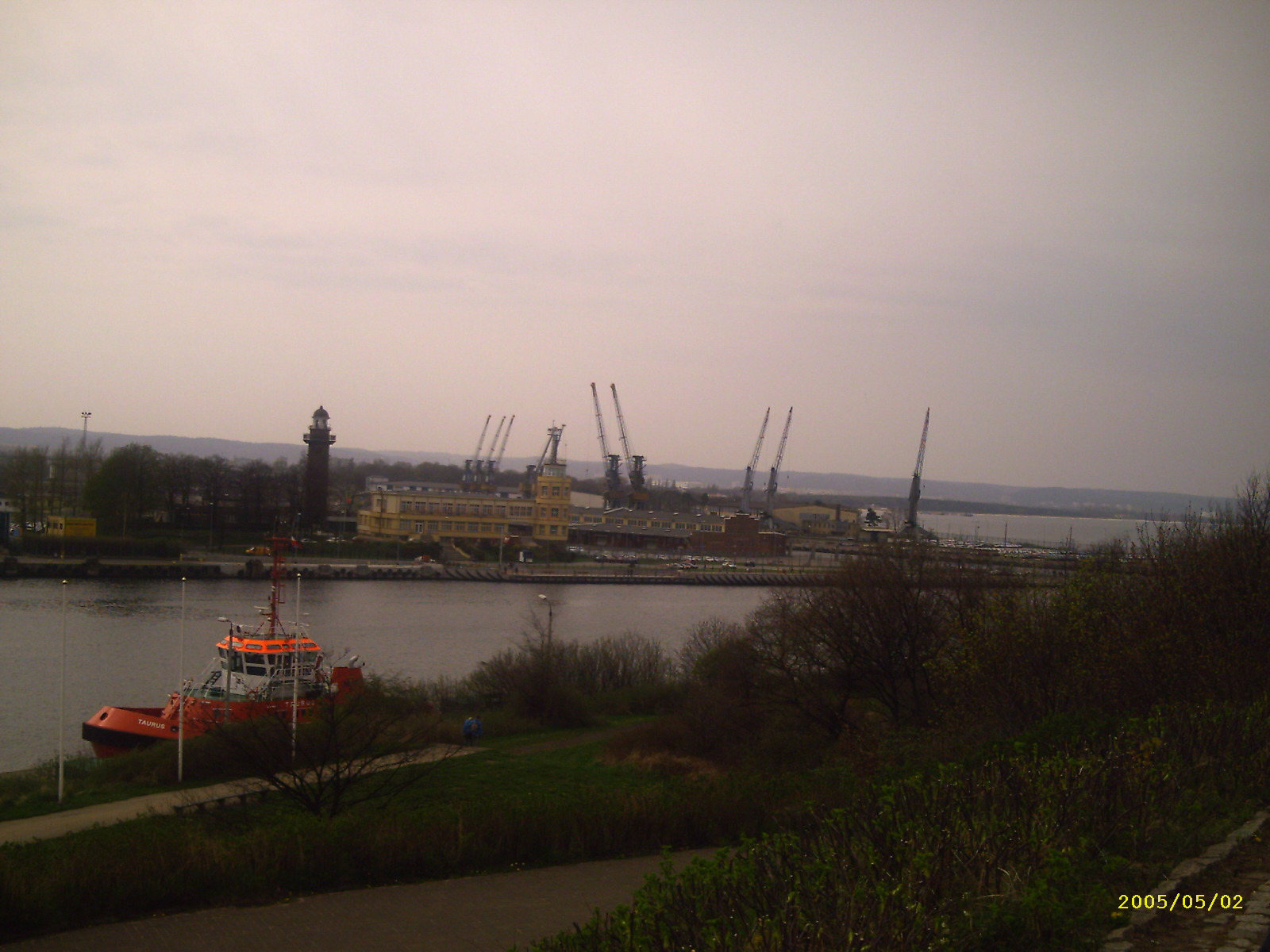 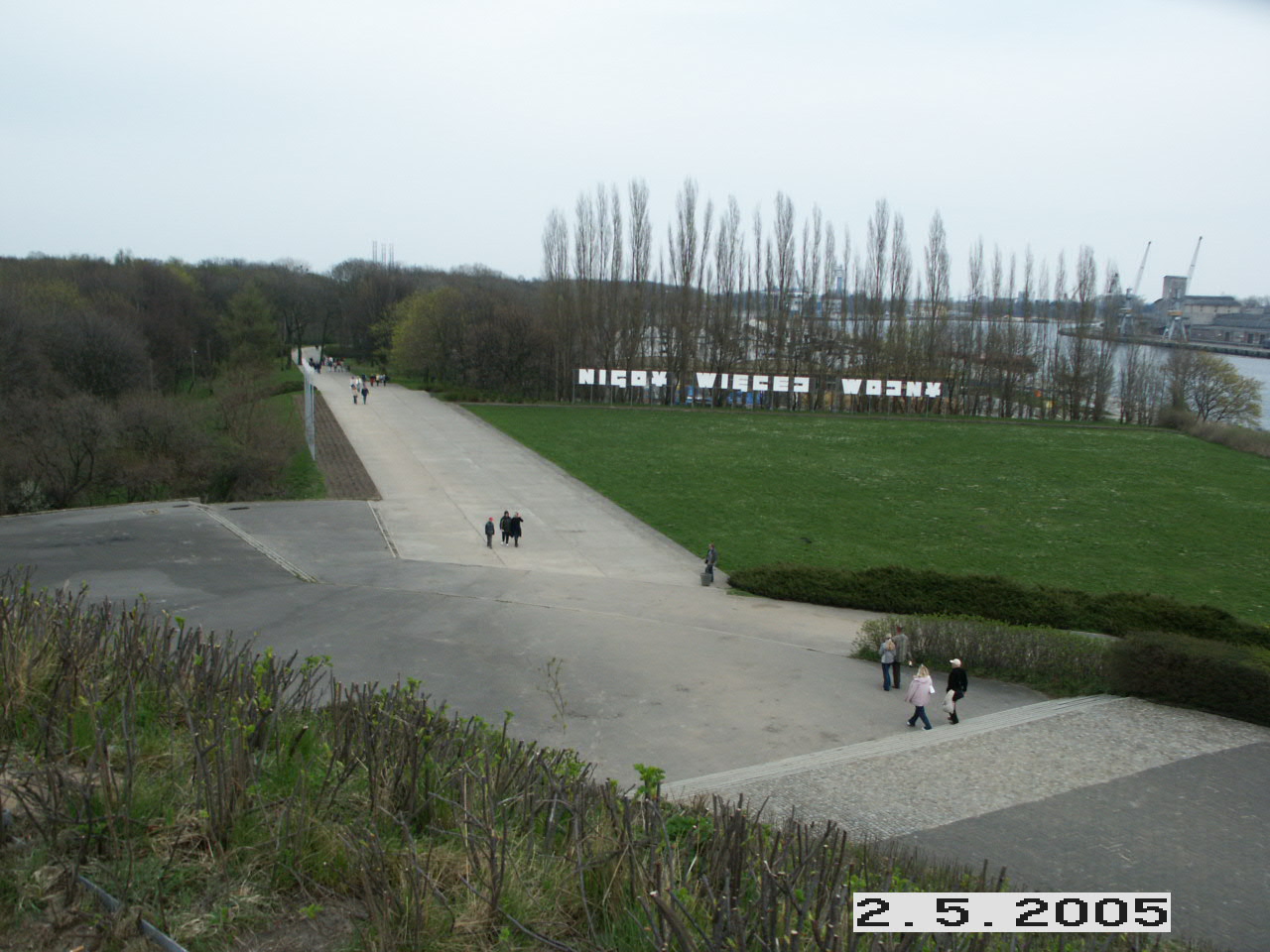 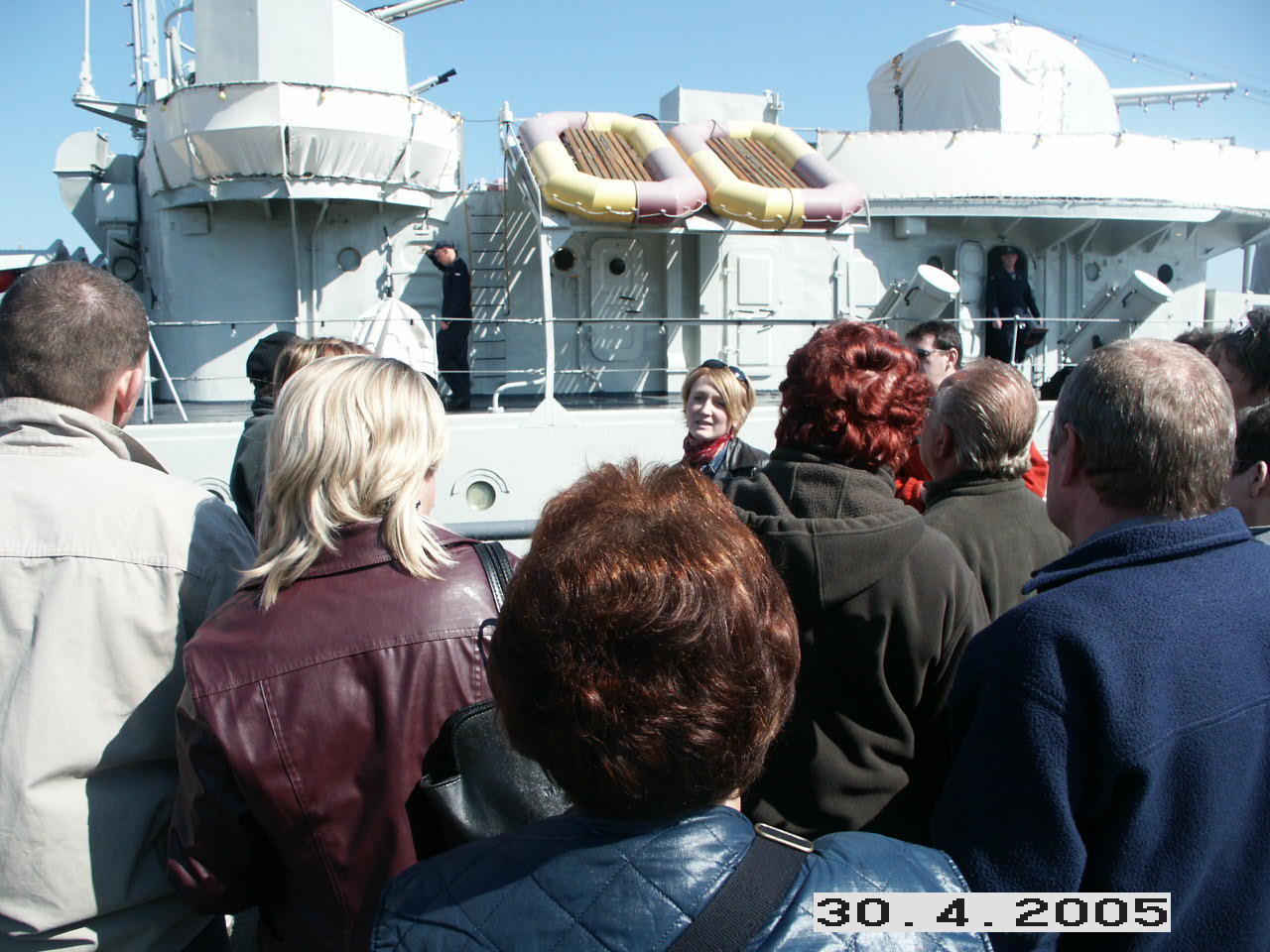 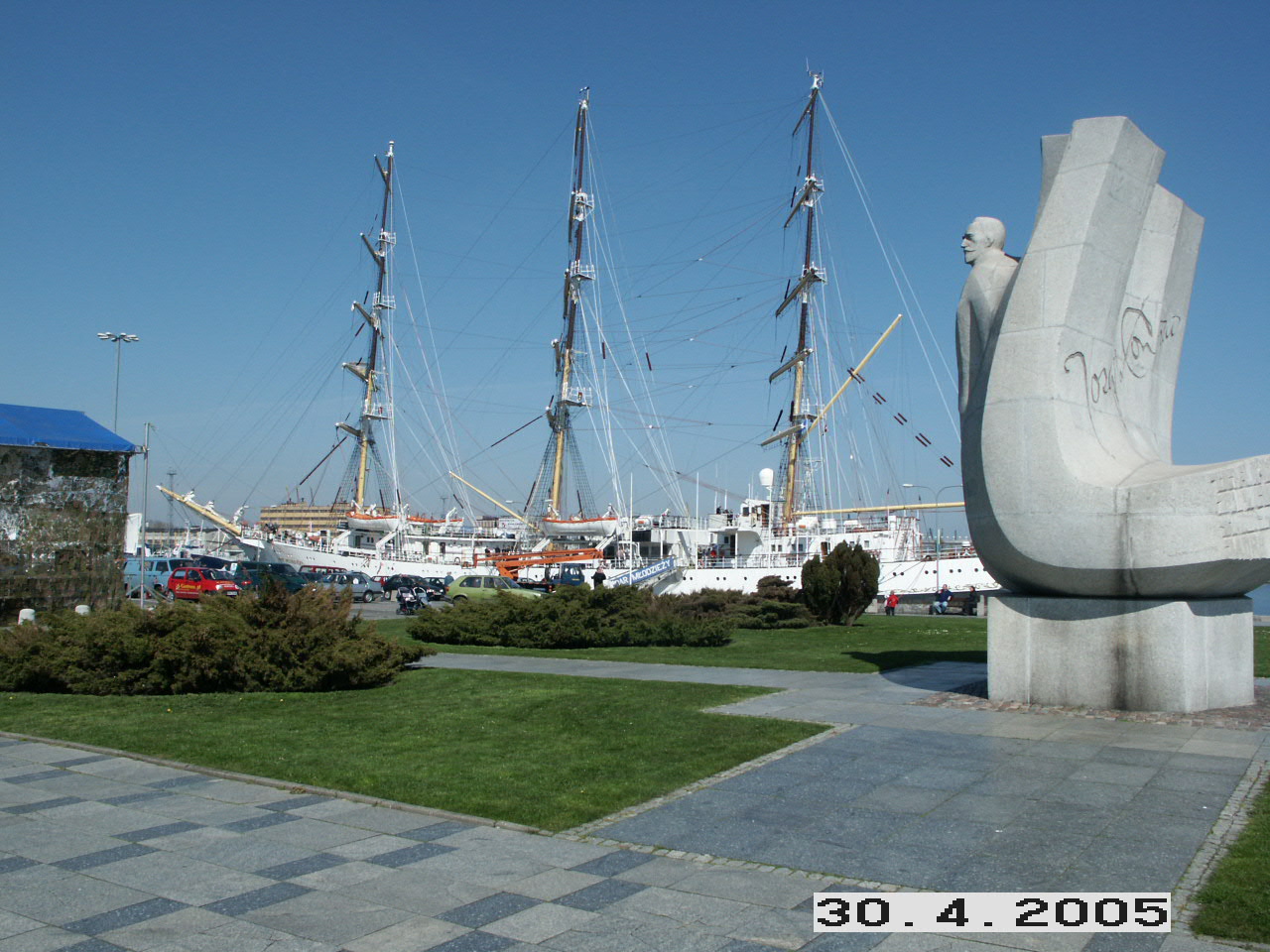 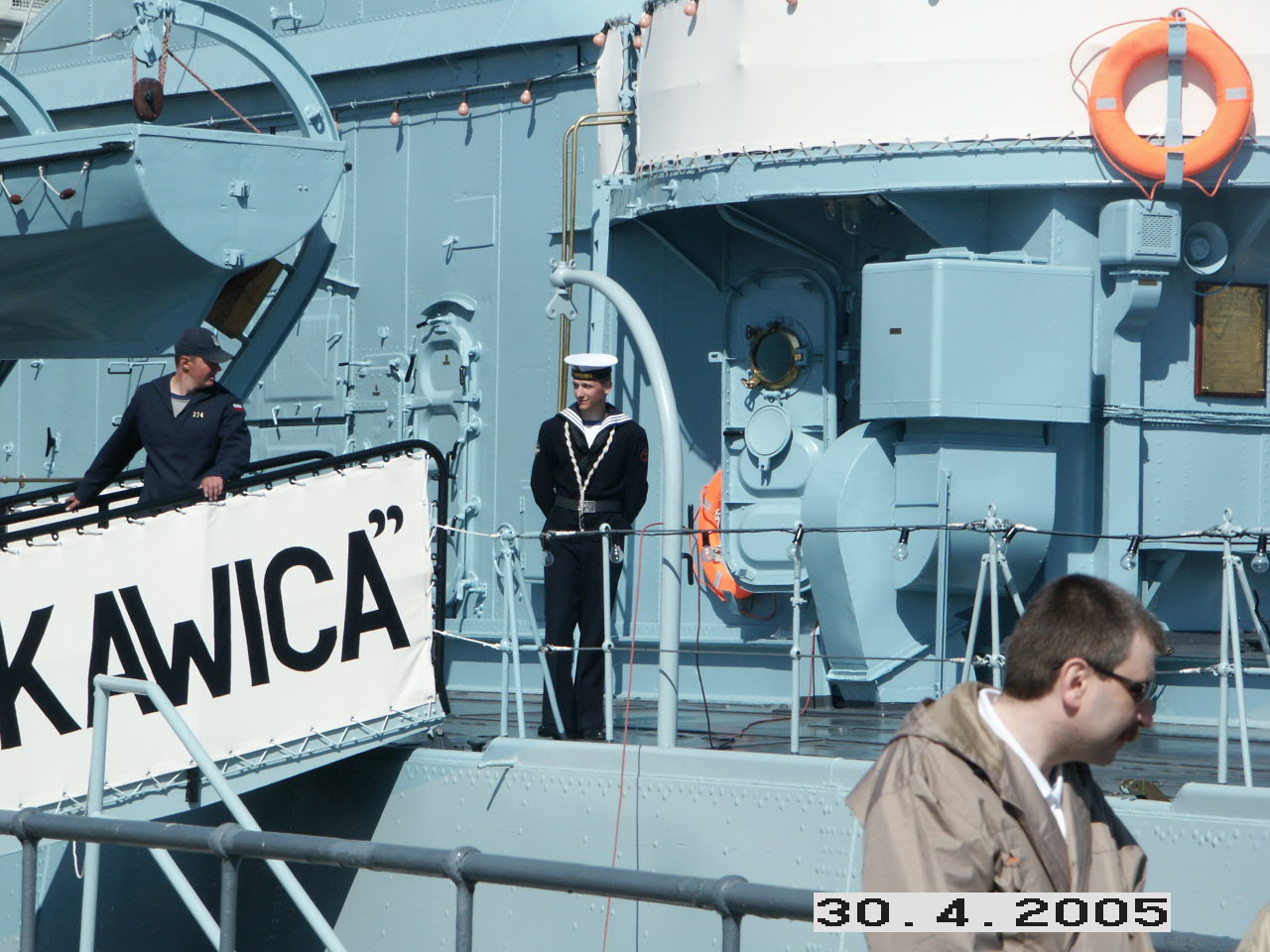 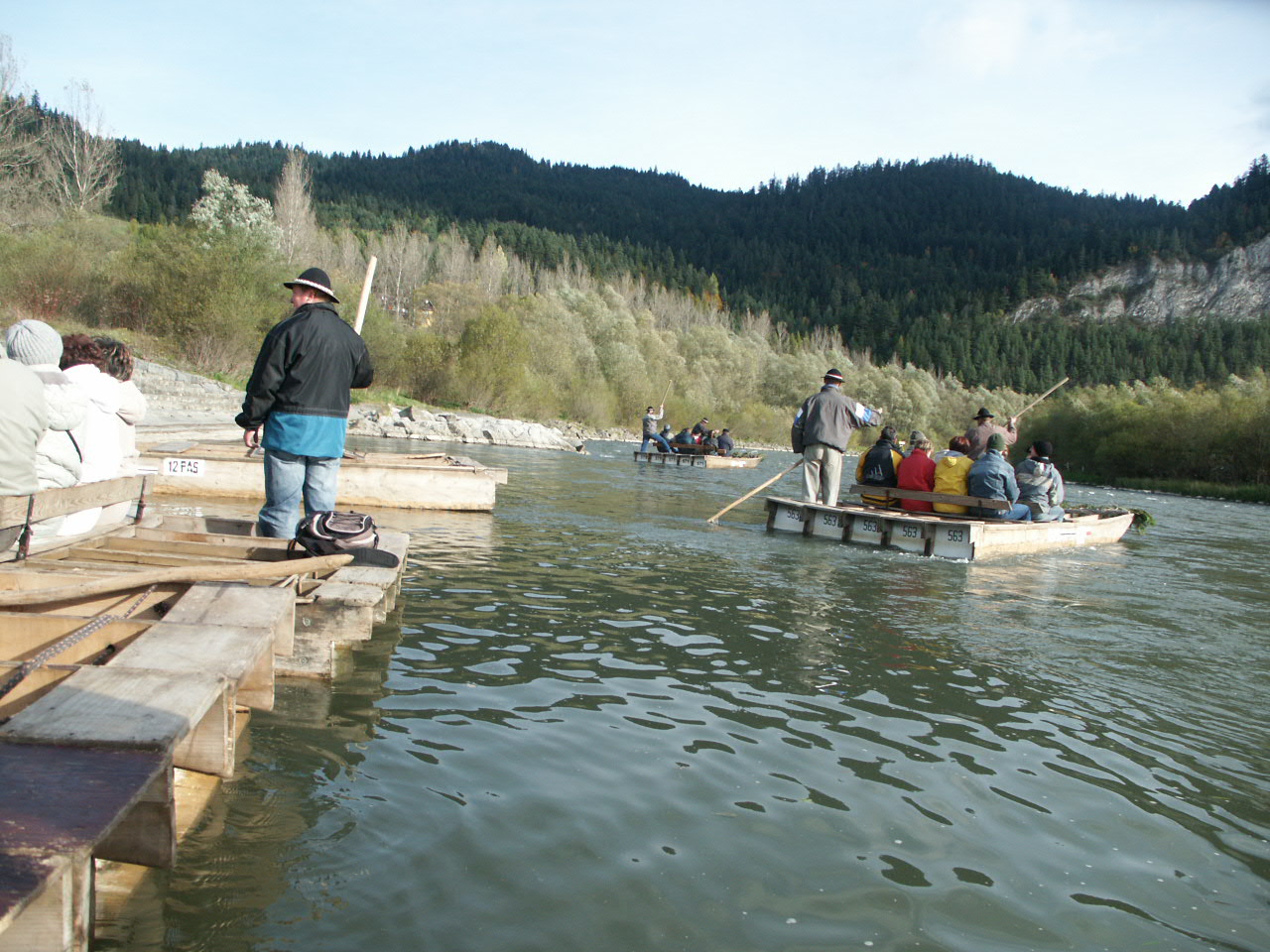 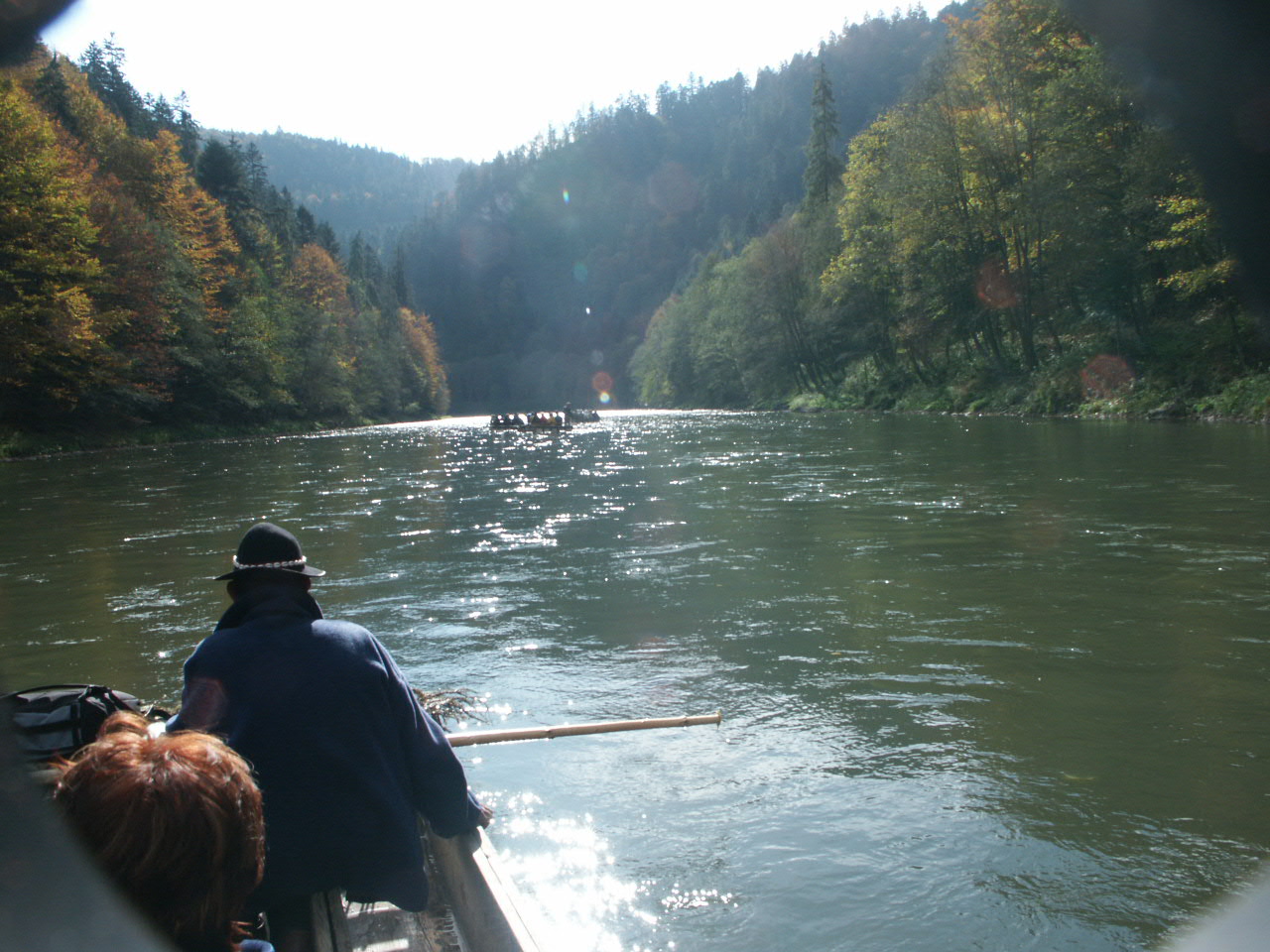 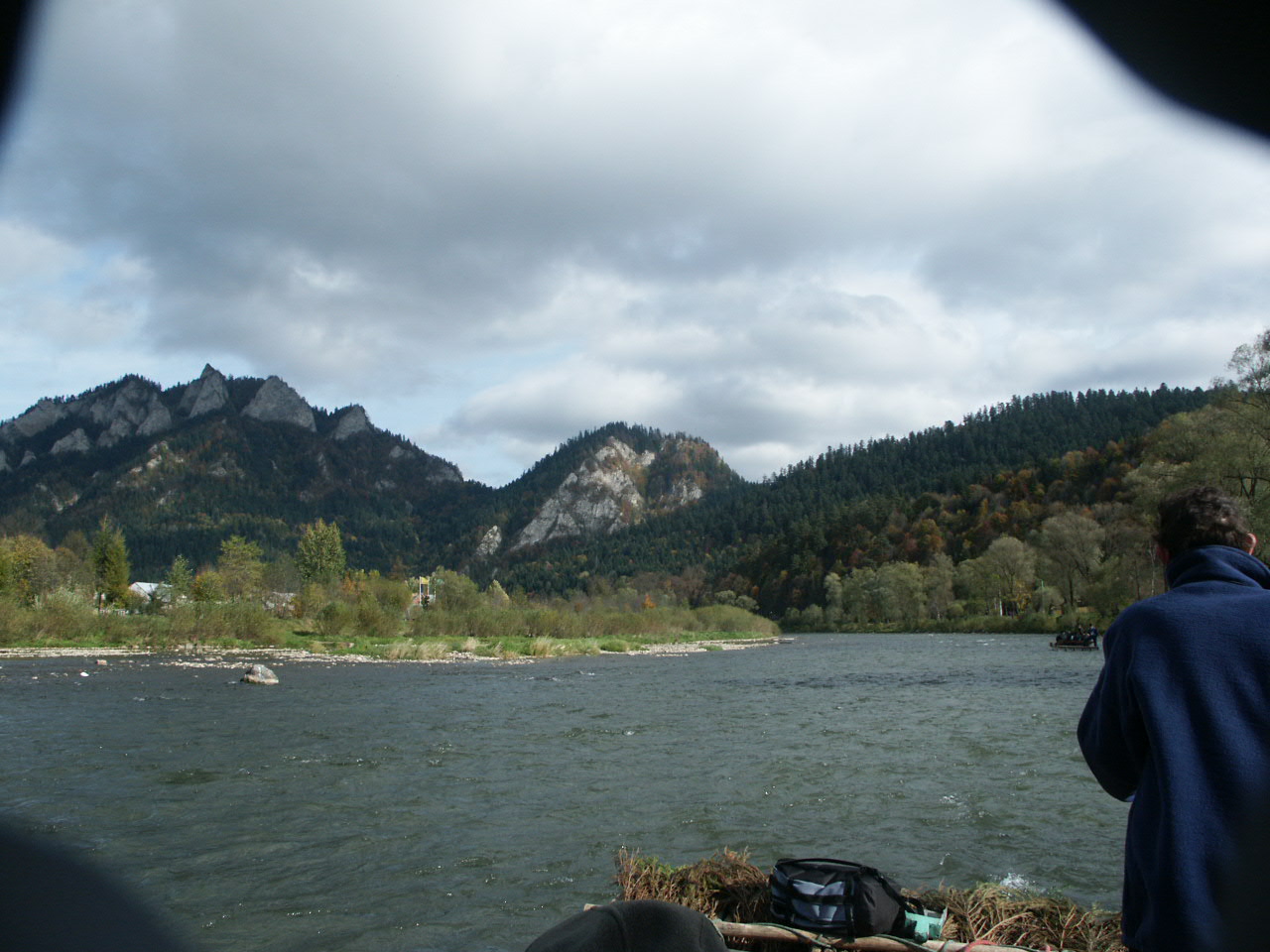 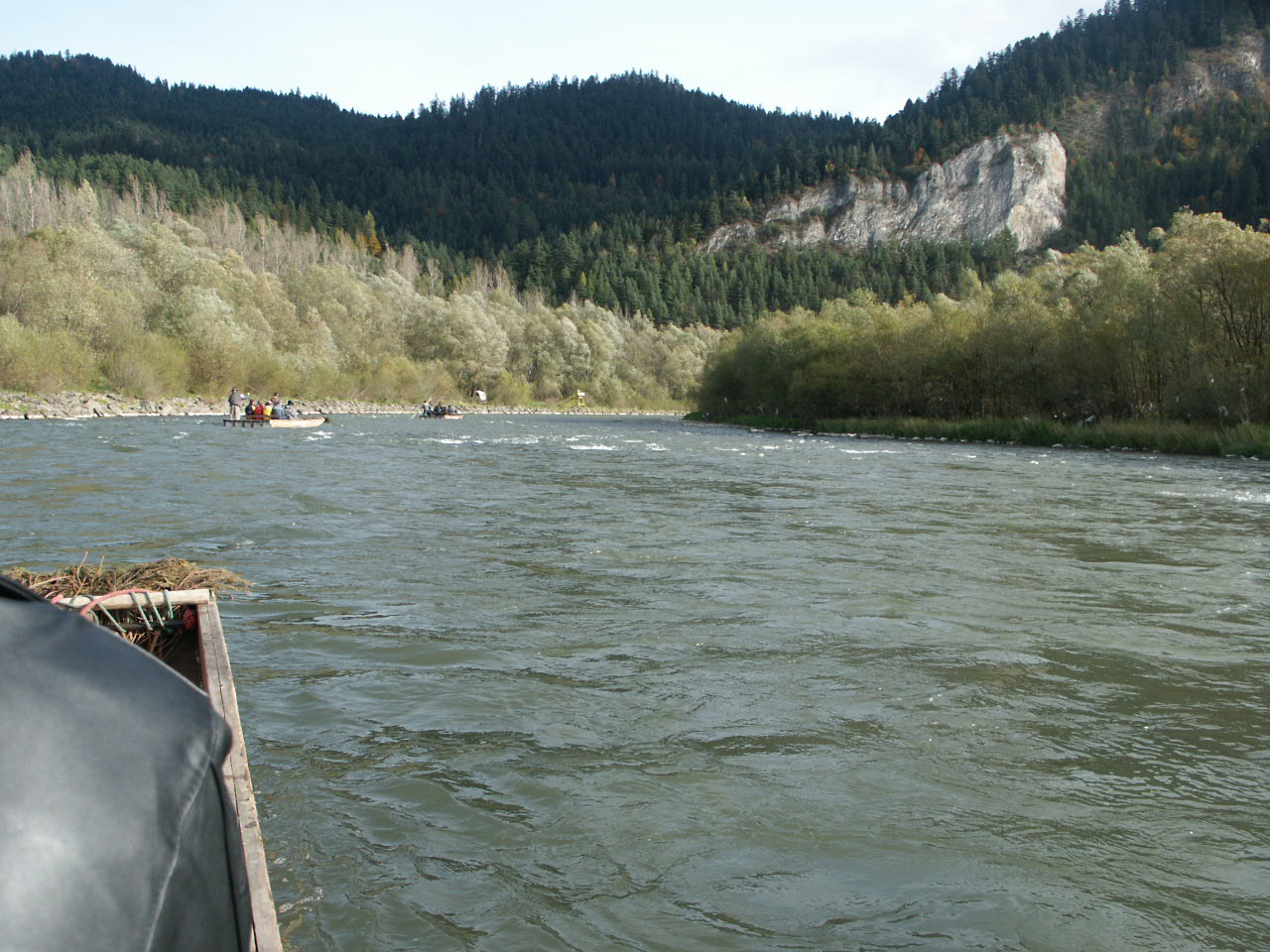 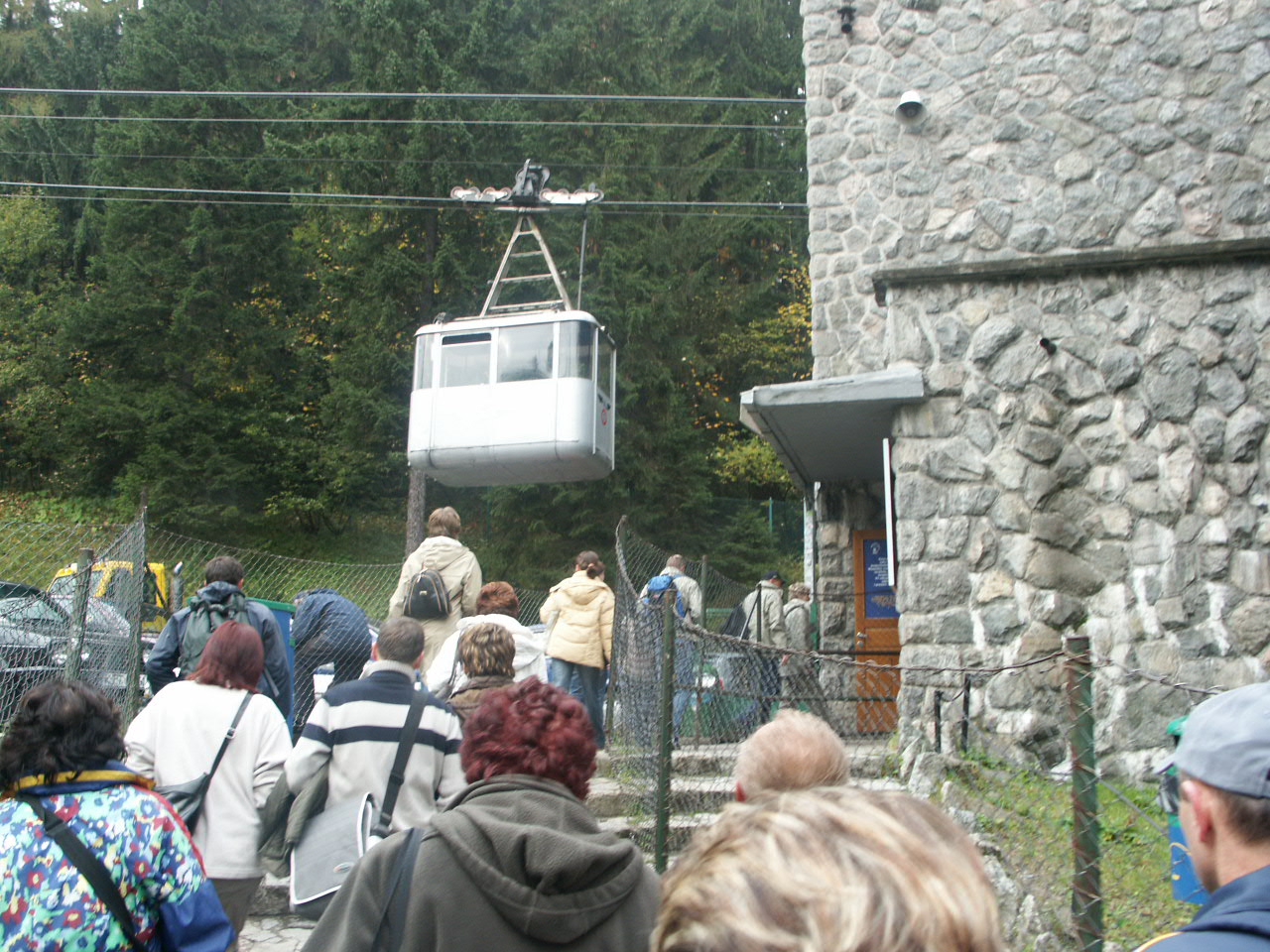 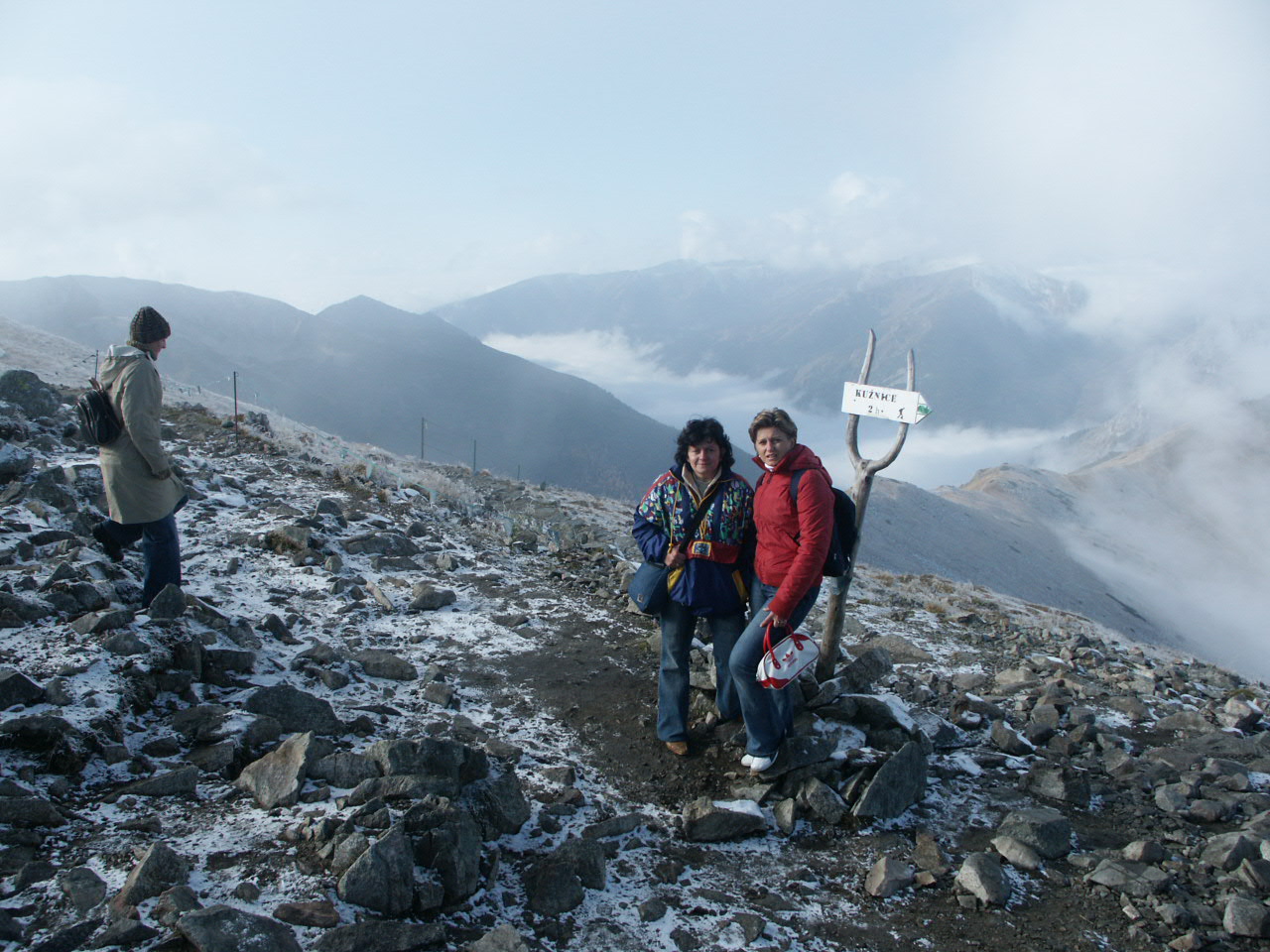 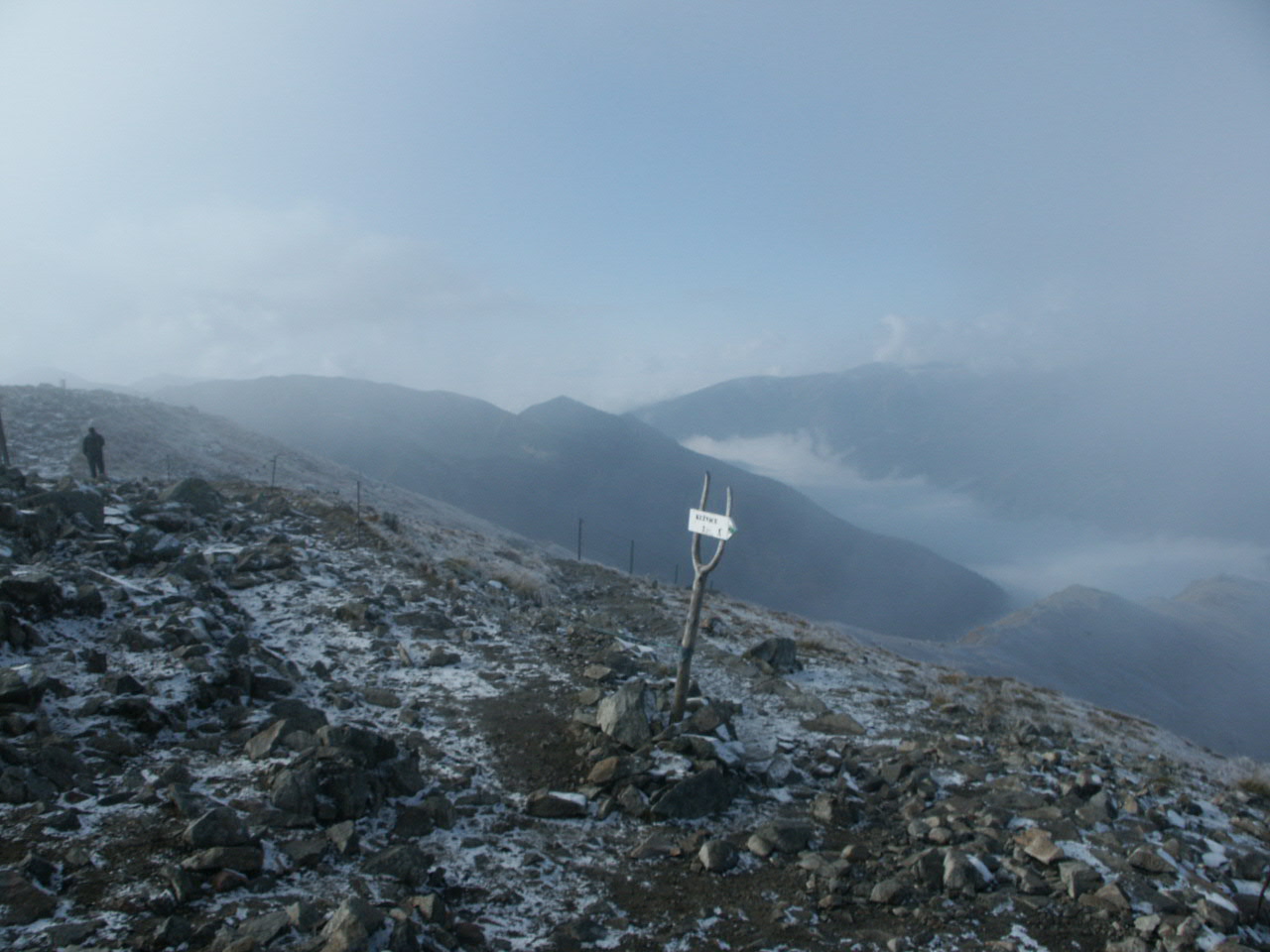